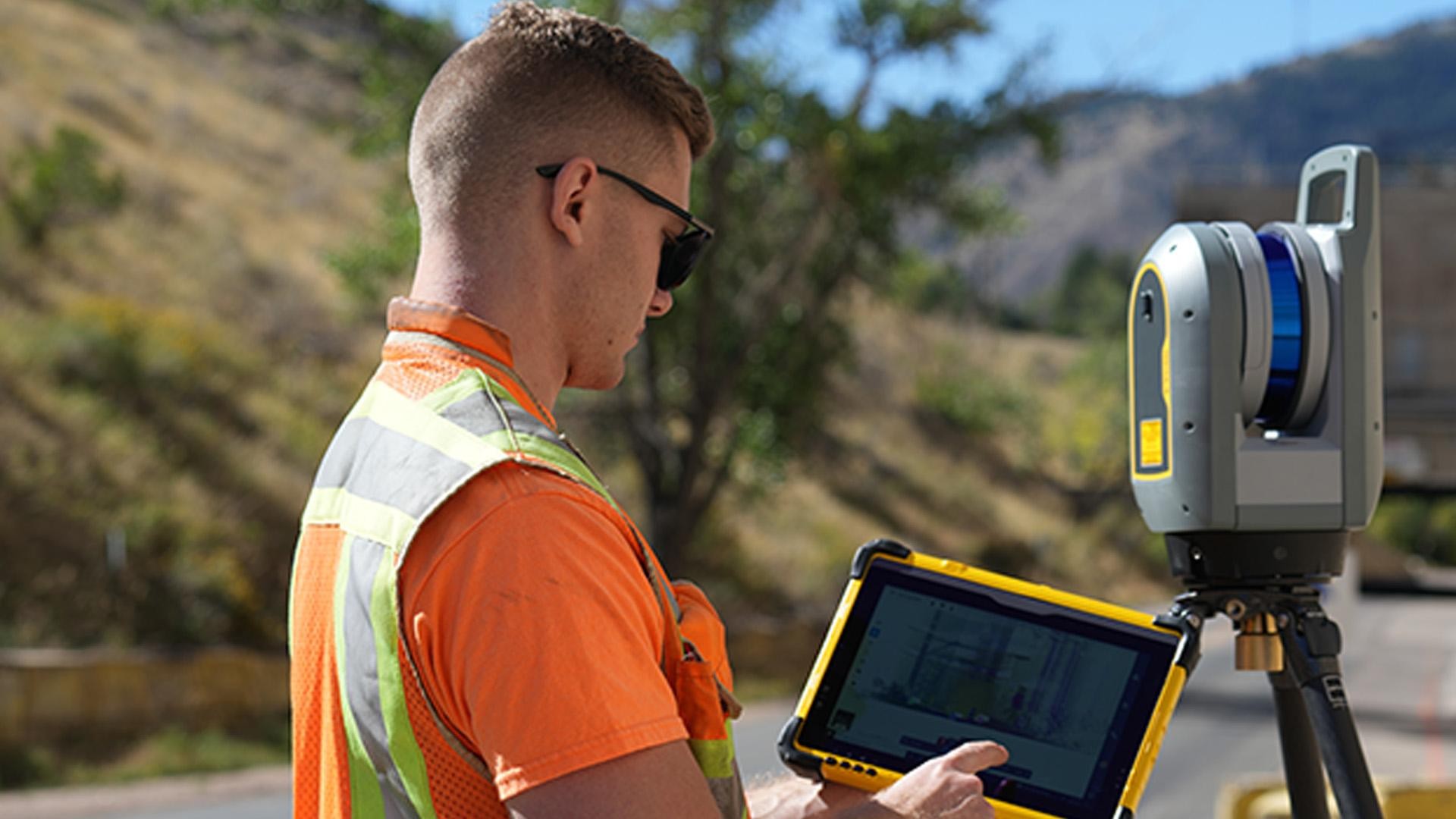 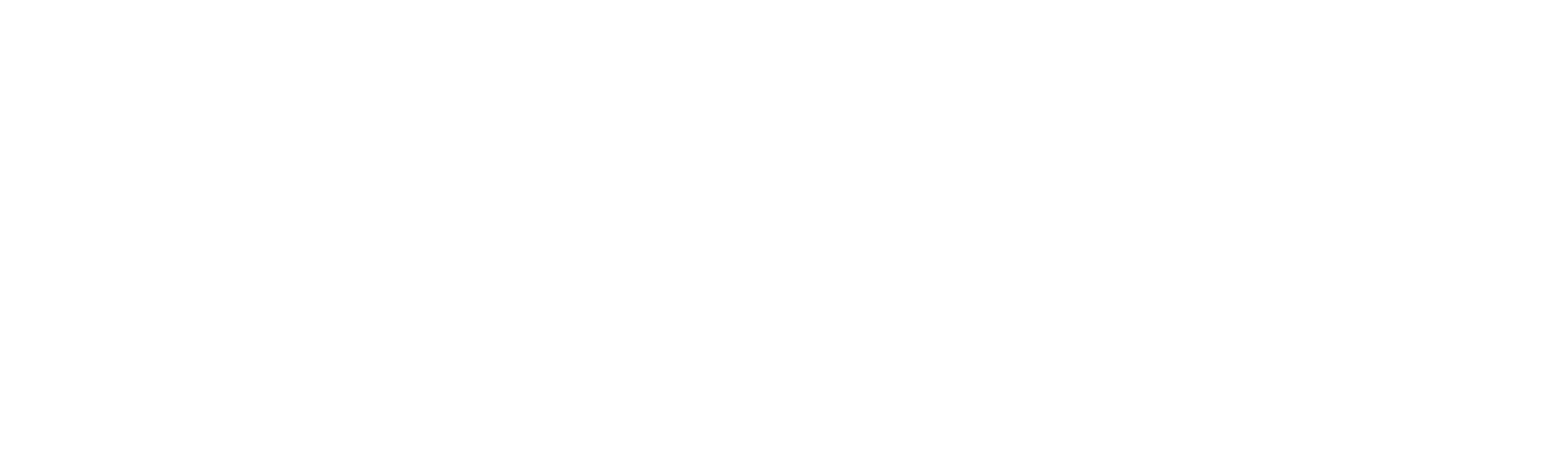 ПредставляемTrimble X9
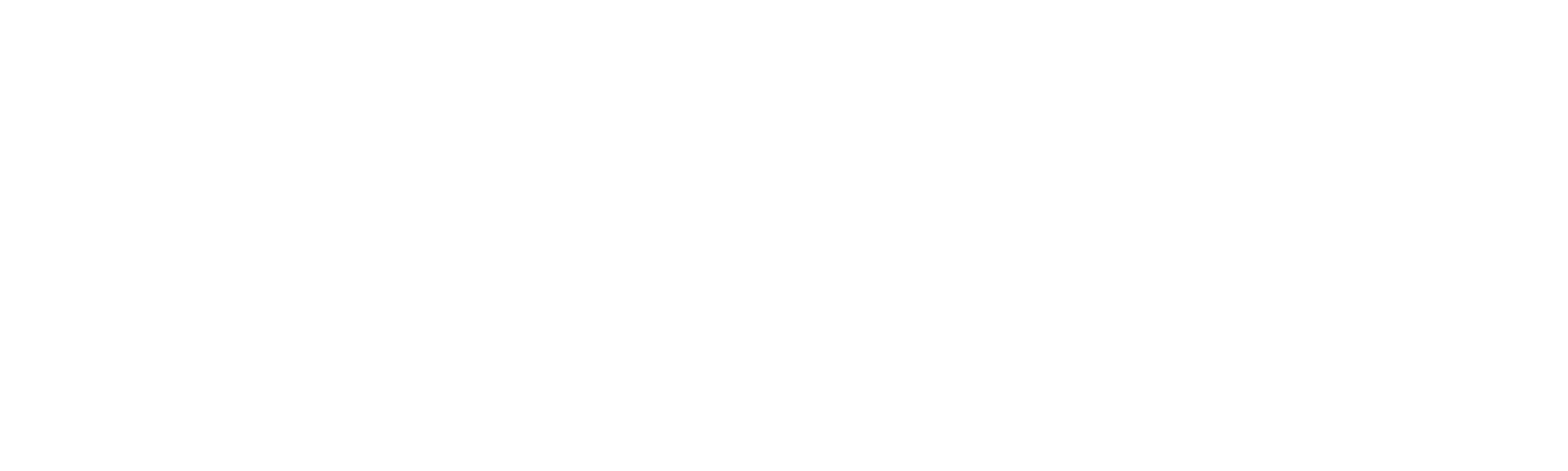 1
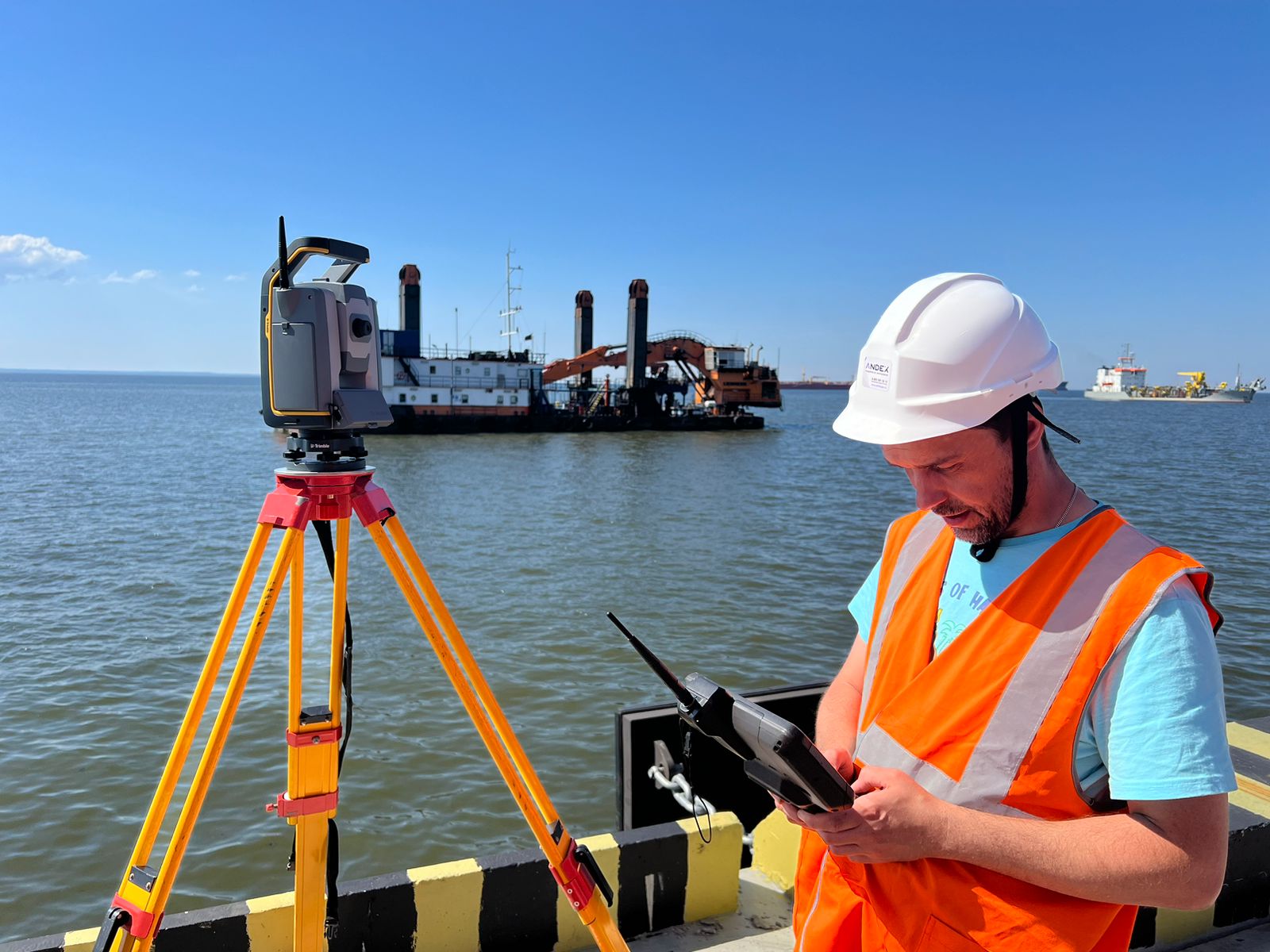 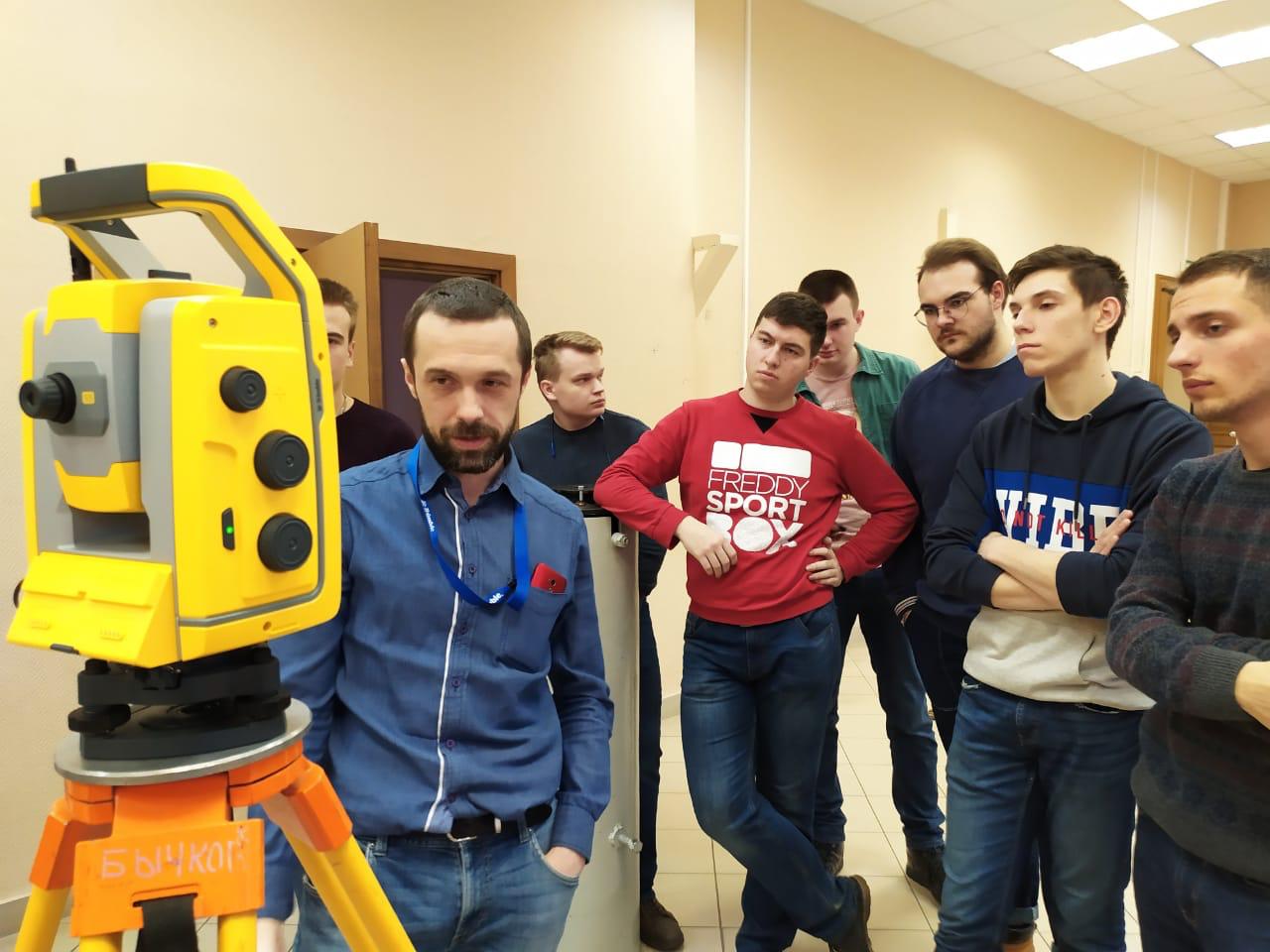 Брюхин Сергей Pre-sale инженер PROWAY
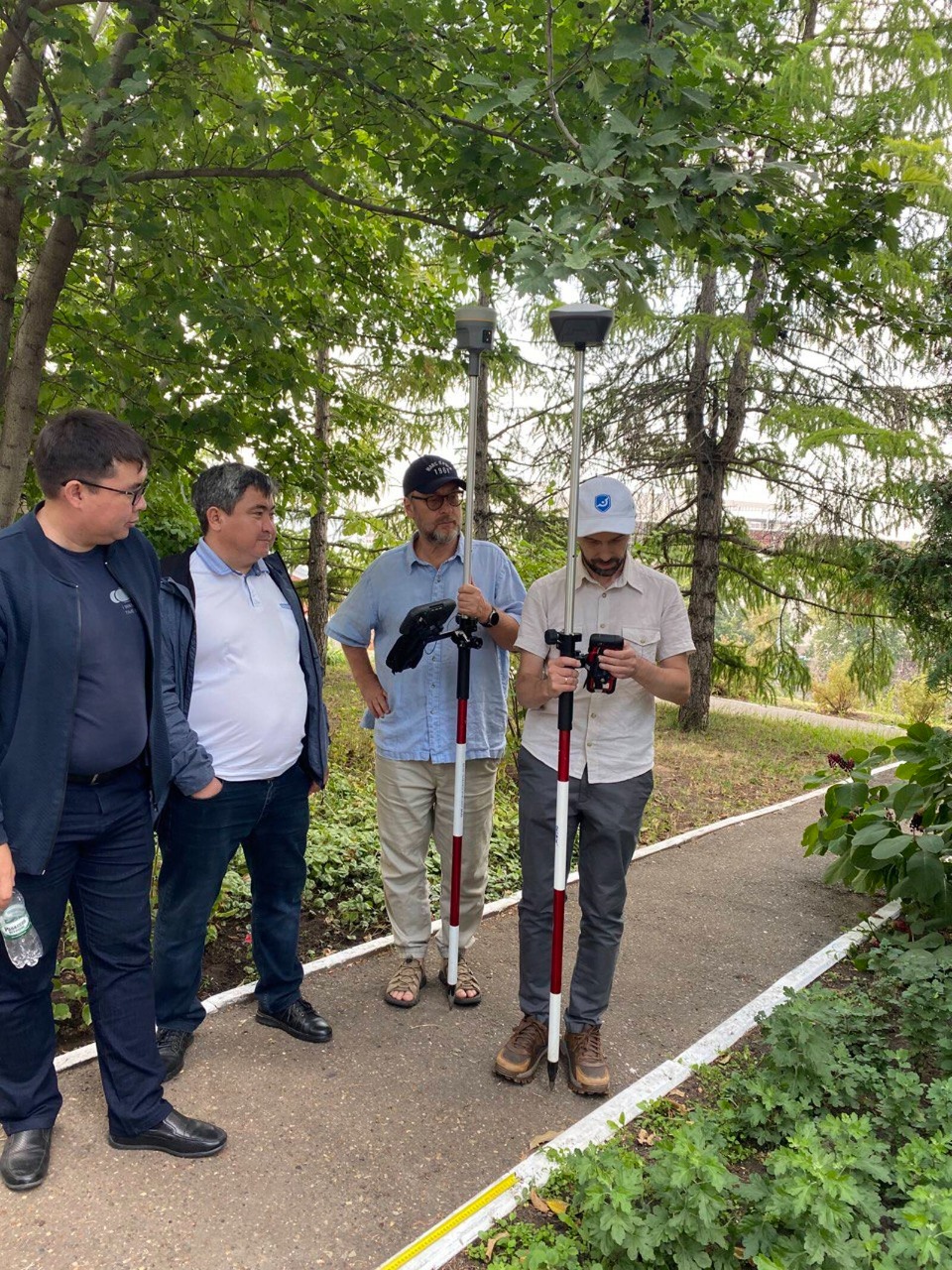 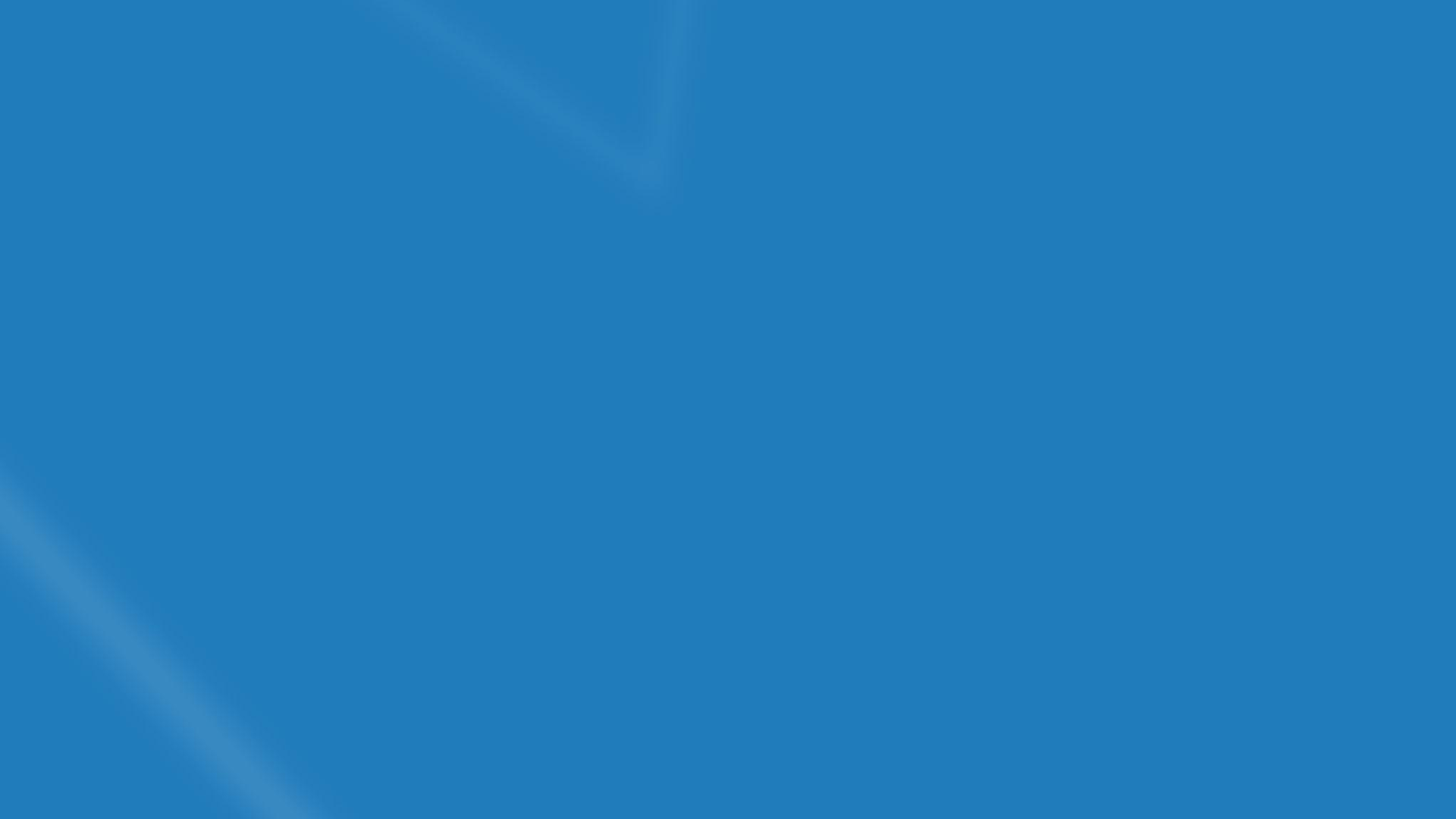 Содержание
01
02
03
04
05
Представление Trimble X9
Trimble Perspective
Офисное программное обеспечение
Применение
Портфолио сканеров Trimble
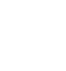 3
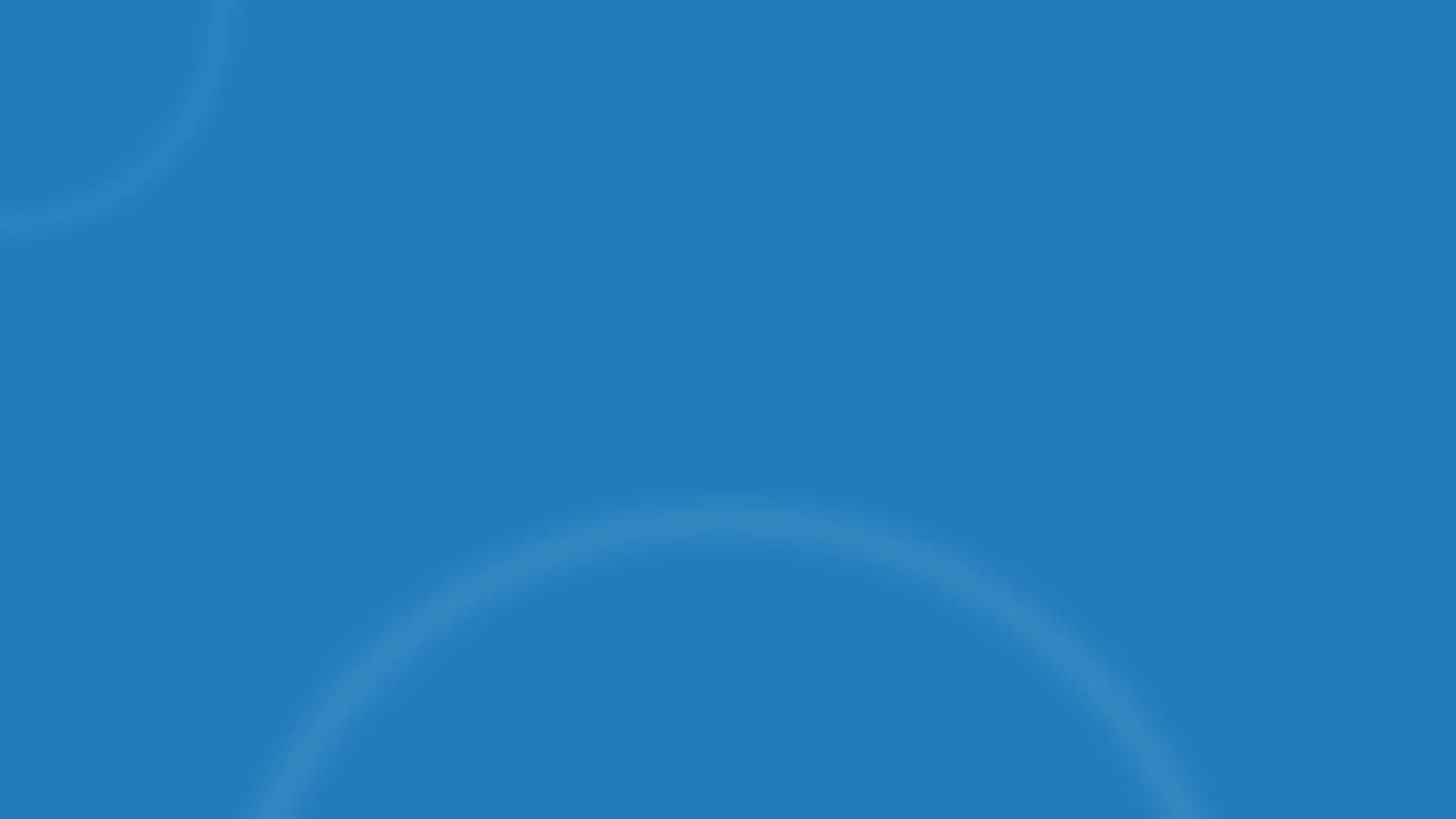 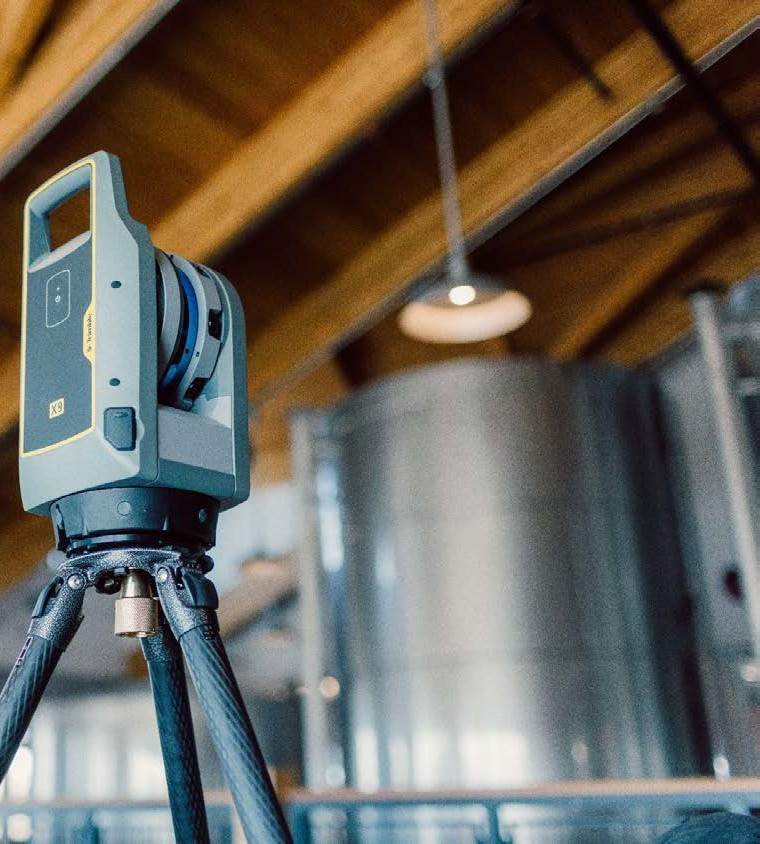 01
Trimble X9
Основные особенности
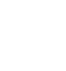 4
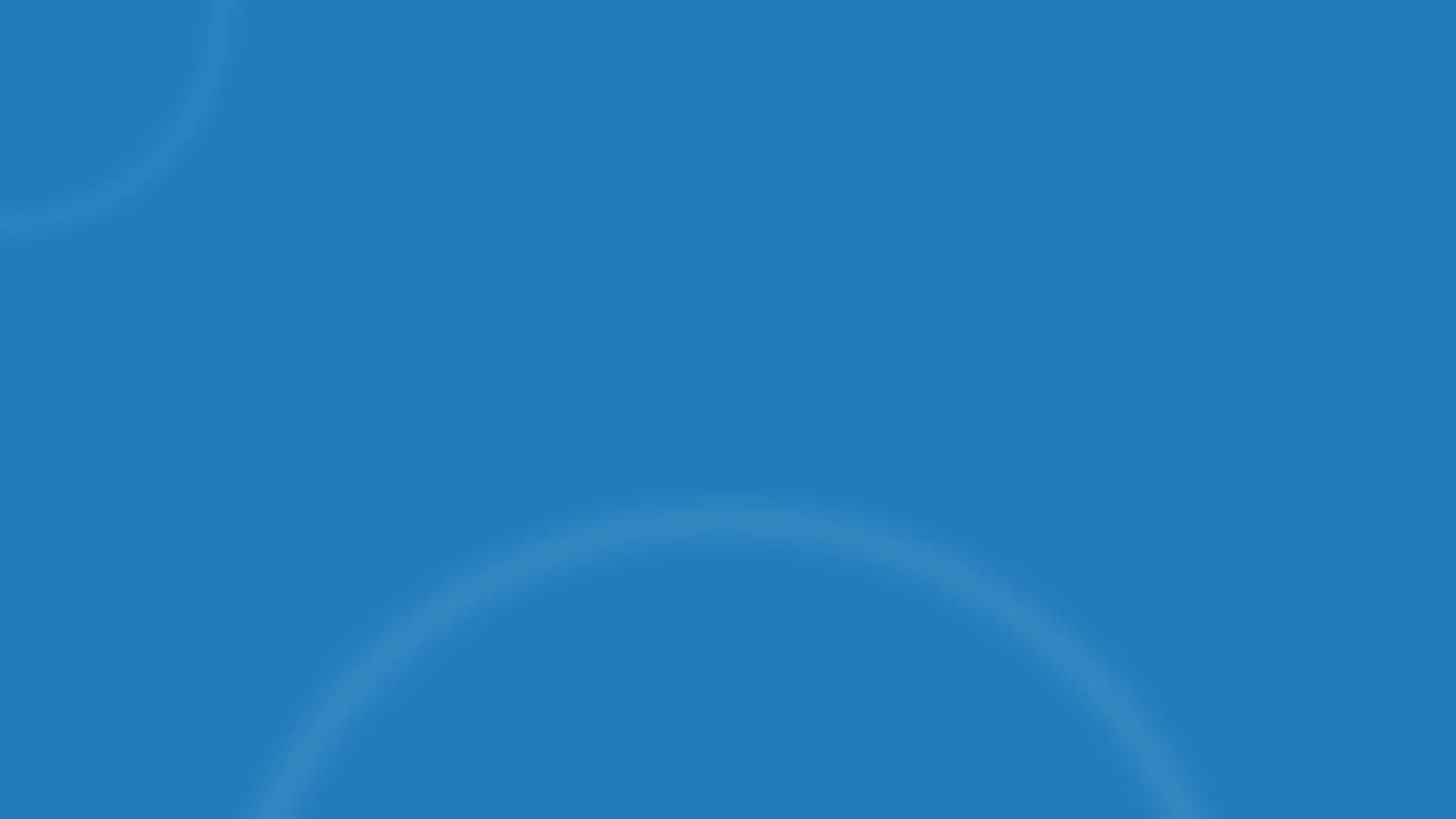 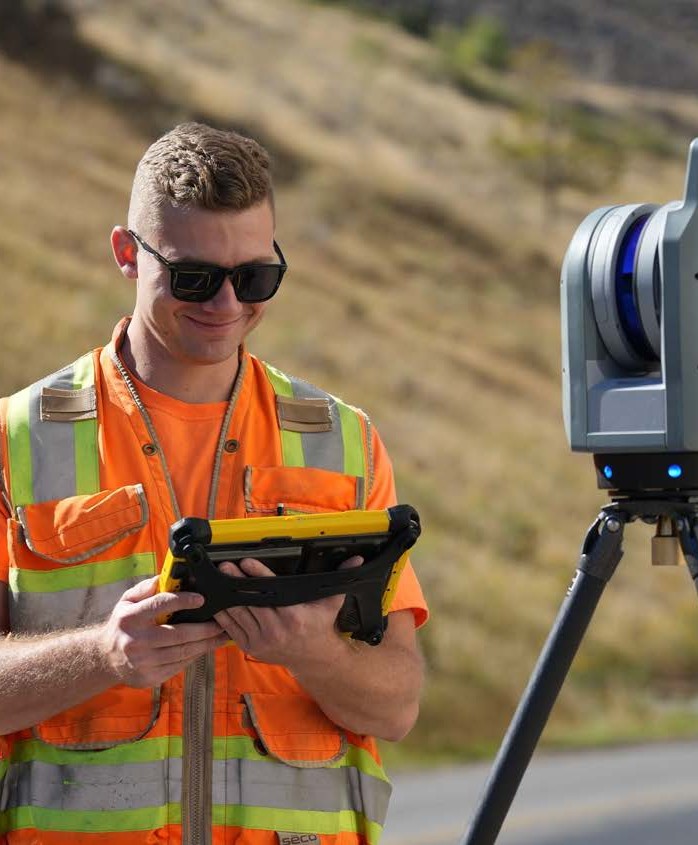 Лазерный сканер Trimble X9
Проверенный
Создан на основе инновационных и проверенных технологий Trimble.

Универсальный
Повышенная  производительность и гибкие рабочие процессы для разных требований проекта.

Надежный
Спокойствие и уверенность в результате в сложных условиях.
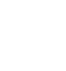 5
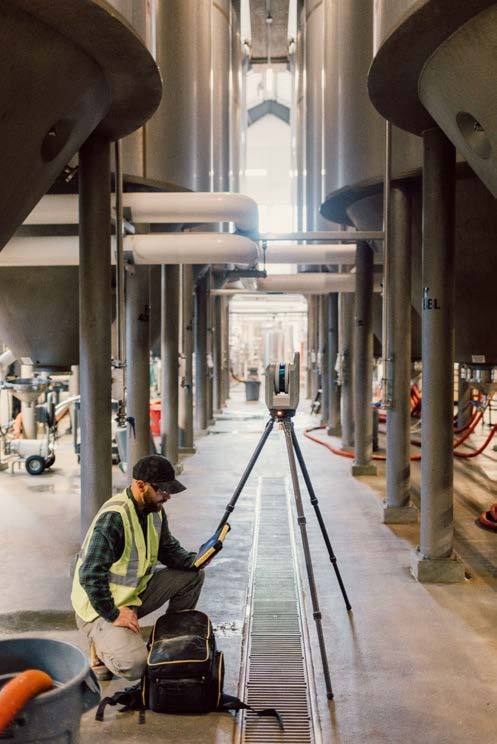 Проверенный
Простые и эффективные рабочие процессы в полевых условиях, понятные для всех пользователей

Мощное программное обеспечение Trimble Perspective, позволяющее легко управлять проектами и проверять их в полевых условиях с помощьюавтоматической регистрации 
Интеллектуальная автокалибровка и самовыравнивание оптимизированы для повышения производительности и функциональности. 
Лазерный указатель для пространственной привязки и измерений в одной точке
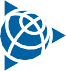 6
Универсальный
Высокая скорость сканирования, до 1 миллиона точек/сек. 
Улучшенная дальность, угловая точность и качество данных для поддержки более широкого спектра применения. 
Повышенная чувствительность стандартного сканирования для захвата сложных темных или блестящих поверхностей 
Гибкая работа с планшетом, телефоном или рабочий процесс одной кнопкой  
Прочный, компактный и легкий, с рюкзаком для удобной транспортировки и мобильности
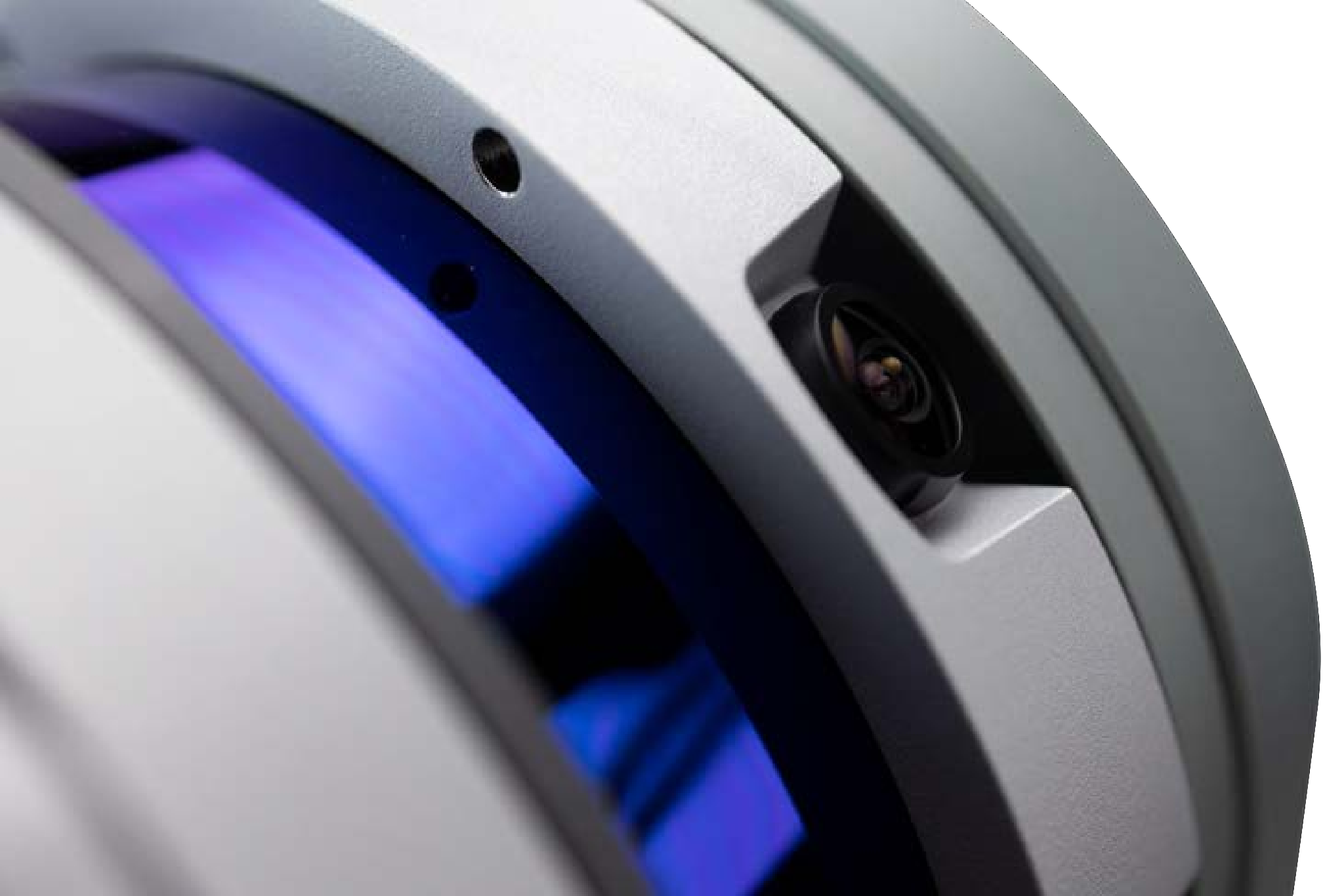 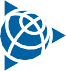 7
Надежный
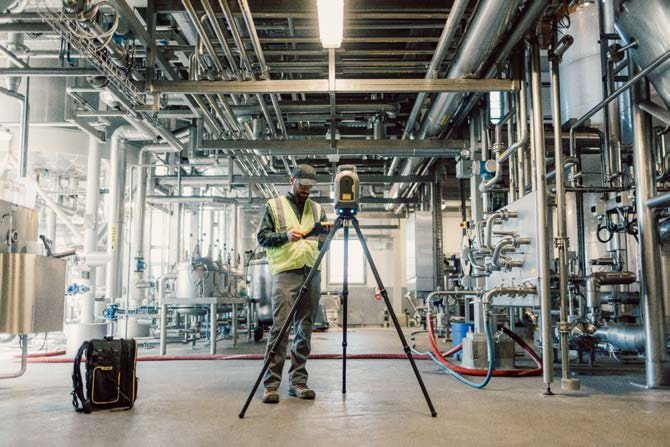 Надежная автокалибровка и компенсация для надежного качества данных
Высокая степень защиты IP55 для защиты от пыли и влаги
Широкий диапазон рабочих температур от -20 °C до 50 °C для сложных условий эксплуатации
Стандартная гарантия -2 года
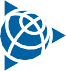 8
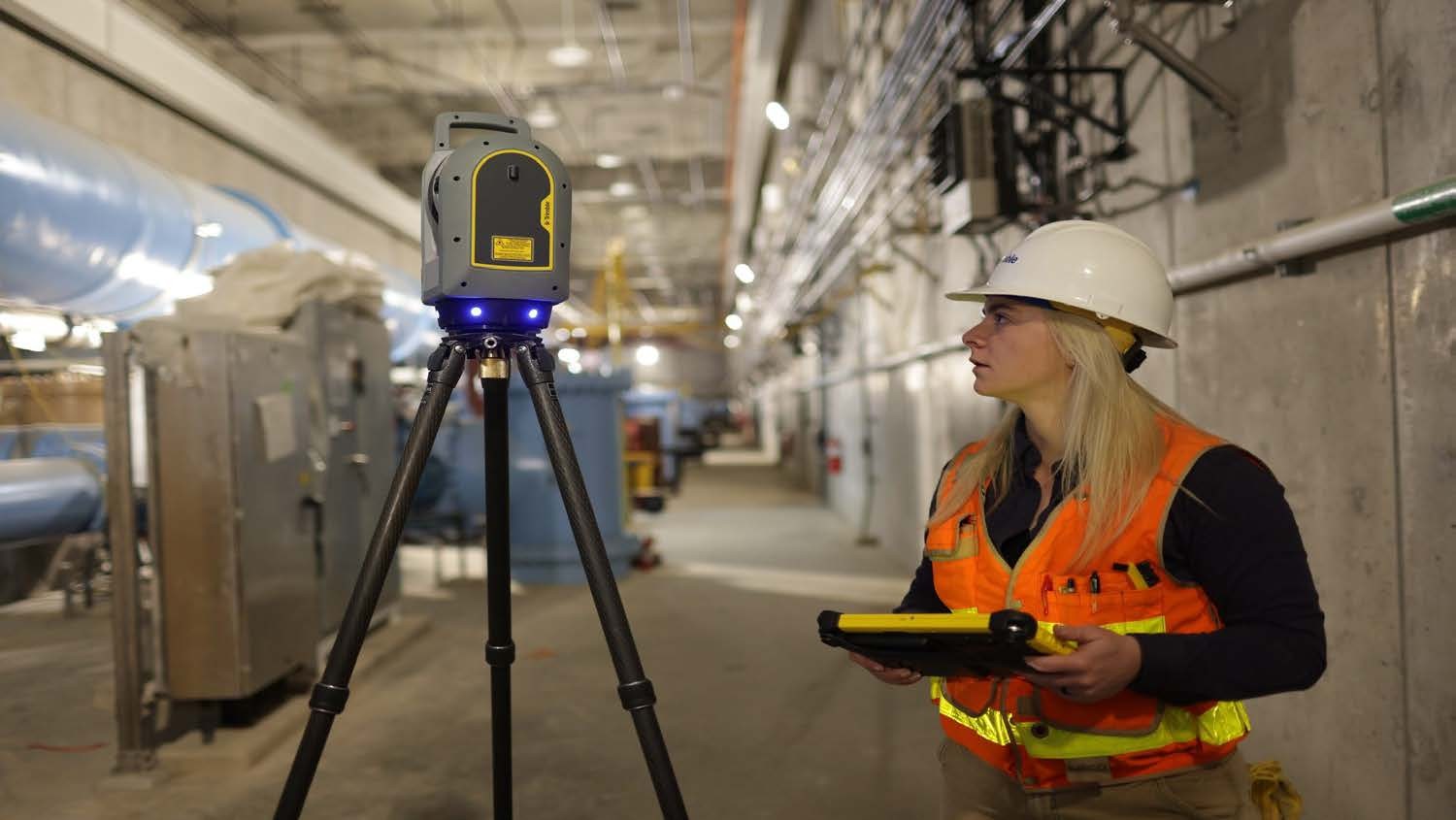 Ключевые особенности
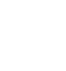 Trimble X9
9
Скорость, расстояние, длительность
Высокоскоростной дальномер  – до 1,000 kHz
Угол обзора 360° x 282° 
Время сканирования  –	 0:50 - 6:08 мин:сек
Расстояние между точками – 3-15 мм @ 10 м
Количество точек/сканирование   
	– 7 Mлн точек - 435 Млн точек
Технический обзор X9
Возможности
Высокая скорость, дальность и точность
HDR-изображения высокого разрешения
Trimble Perspective – помощь в регистрации
Диапазон измерений
 Min / Max дальность
      – 0.6м -150м
      –120м (макс.дальность на выс.скорости)
Точность
3D точность –2.3 мм @ 10м
Диапазон шума – <1.5 мм @ 30 м
Связь
Окружающая среда
IP55
Рабочая температура
	от-20°C до +50°C
6.045кг (с батареей)
2-летняя гарантия
Обзор
3 коаксиальные, калиброванные камеры 10 Mп
Двухдиапазонный Wi-Fi
10
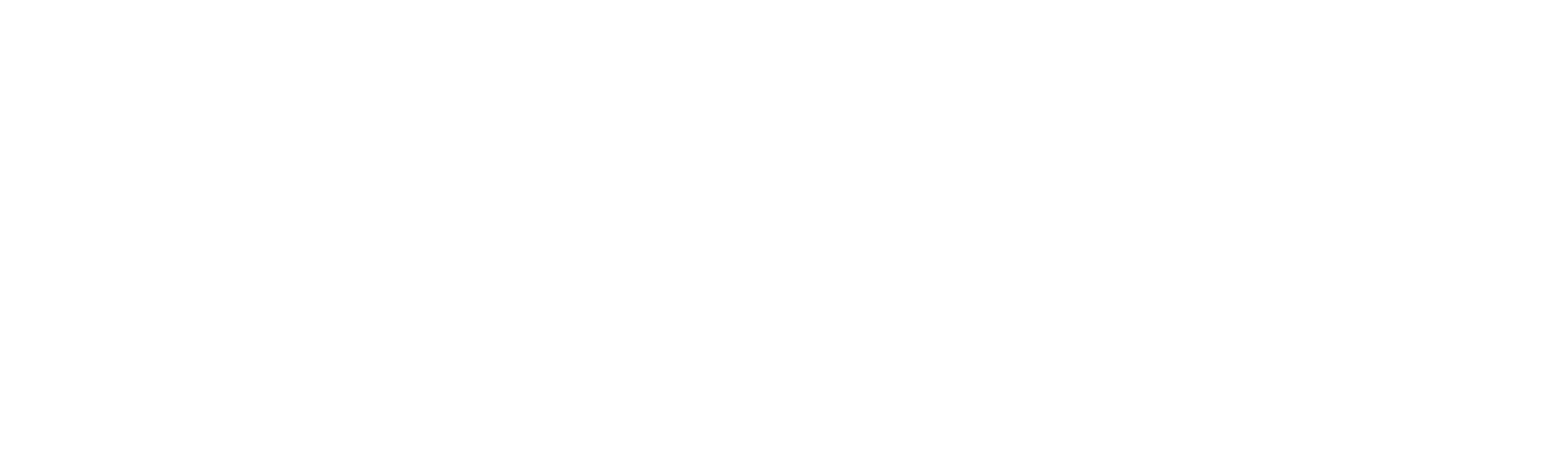 Trimble X9
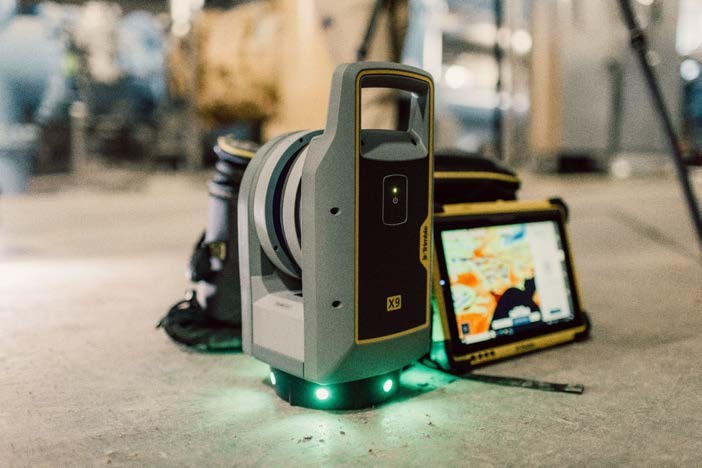 Обзор системы
Система Trimble X9 
Лазерный 3D- сканер Trimble X9 
Полевое ПО Trimble Perspective
Транспортный кейс для Trimble X9 + рюкзак
Специальный штатив  Gitzo Series 3
Адаптер для быстрой установки
Планшет Trimble
 Trimble T10X  Дополнительное ПО (офисное)
Trimble RealWorks
Trimble Business Center
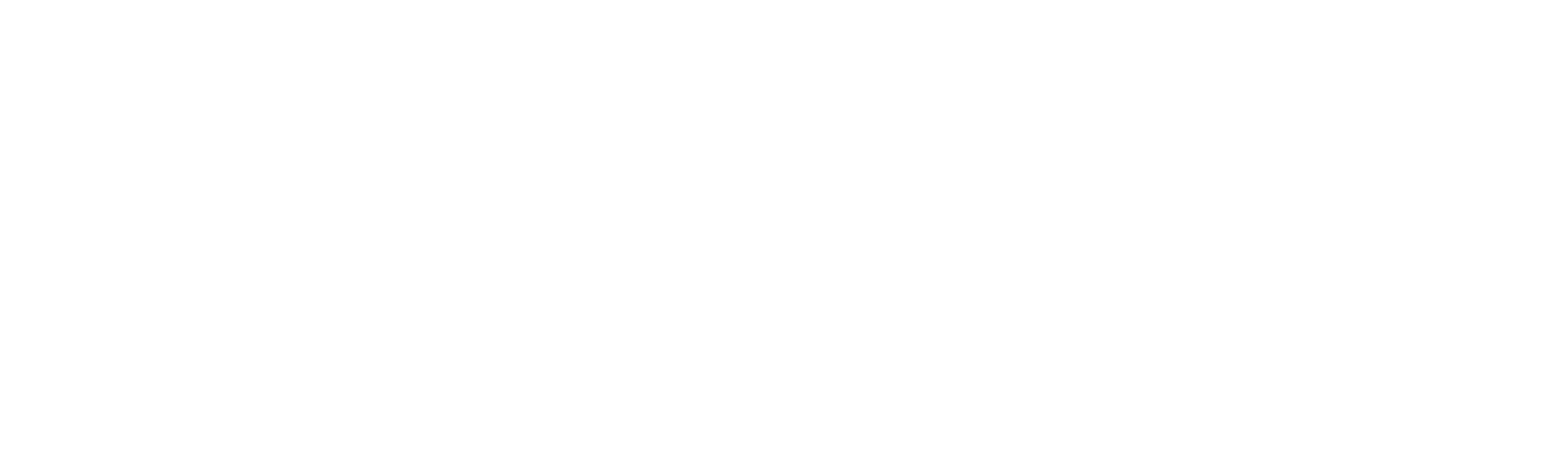 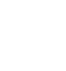 11
Trimble X9 по сравнению с X7
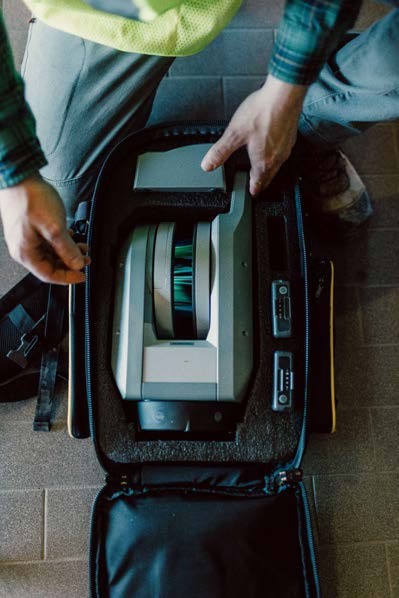 Дальномер: дальность 150м по сравнению с 80м
Угловая точность: 16” по сравнению с 21”
Скорость 1000 khz по сравнению с 500 khz
Диапазон шума <1.5 мм @ 30м vs <2.5 мм
Качество облака точек
Улучшенная чувствительность во всех режимах
Качество обработки снимков
Оптимизированная процедура калибровки
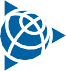 12
Trimble X9 (Расстояние)
X7 – Стандартный режим	         X9 – Стандартный режим
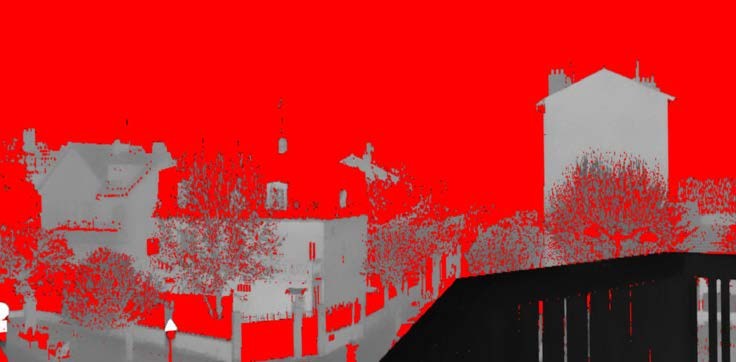 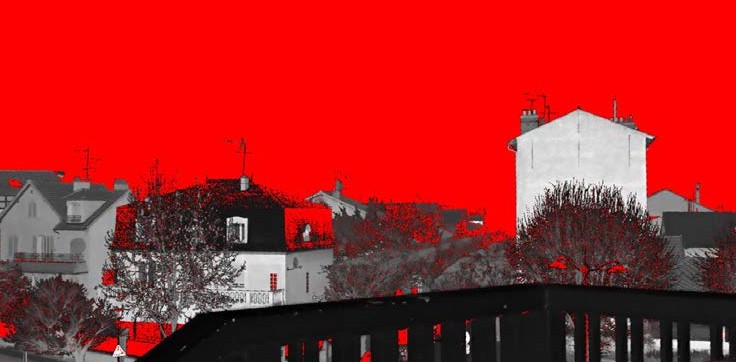 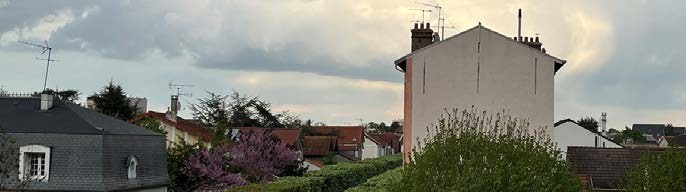 13
Trimble X9 (Расстояние)
X7 – Стандартный режим	         X9 – Стандартный режим
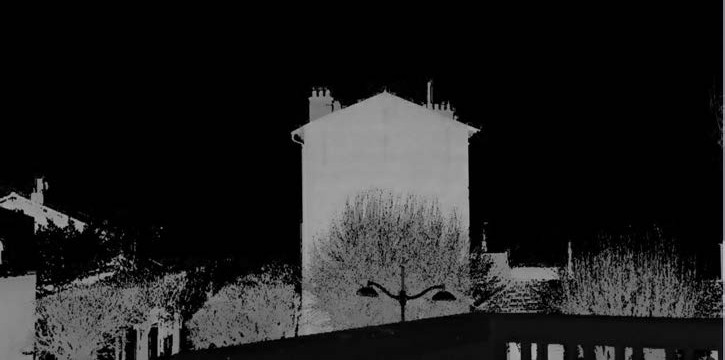 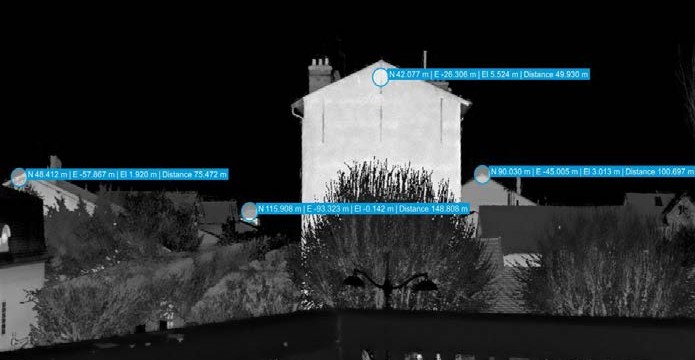 14
Trimble X9 (Расстояние)
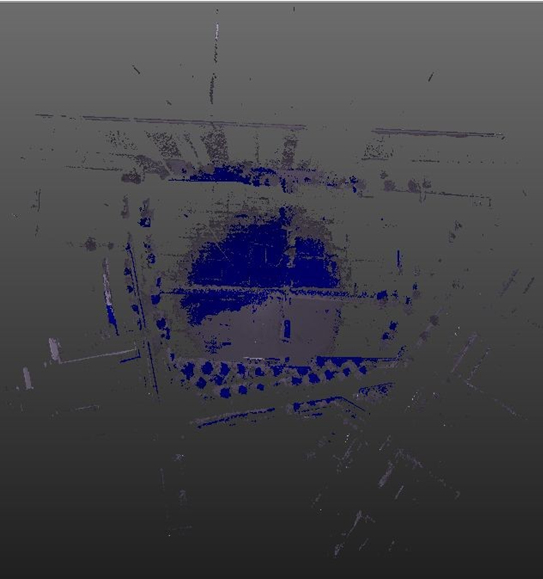 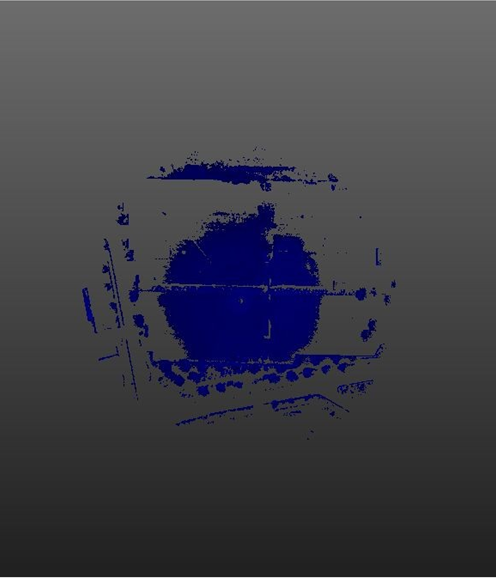 15
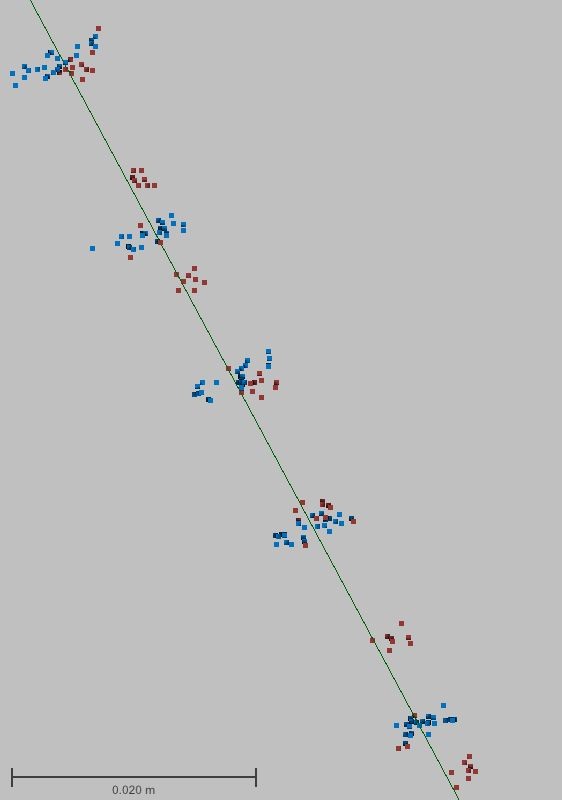 Диапазон шума
От 2.5мм до 1.5мм @ 30м 
на белую цель (альбедо 80%)

На рисунке показано распределение 
точек измерения в стандартном режиме сканирования на белой стене на расстоянии 30 м :
Стена- зеленый
X7 -  синий
X9 - красный
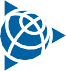 16
Высокая чувствительность во всех режимах сканирования
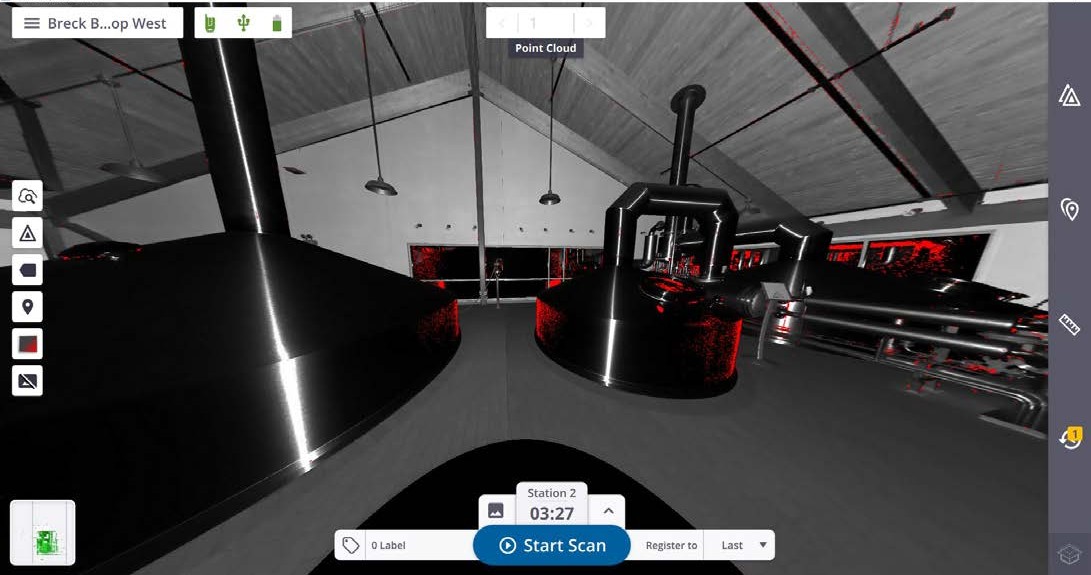 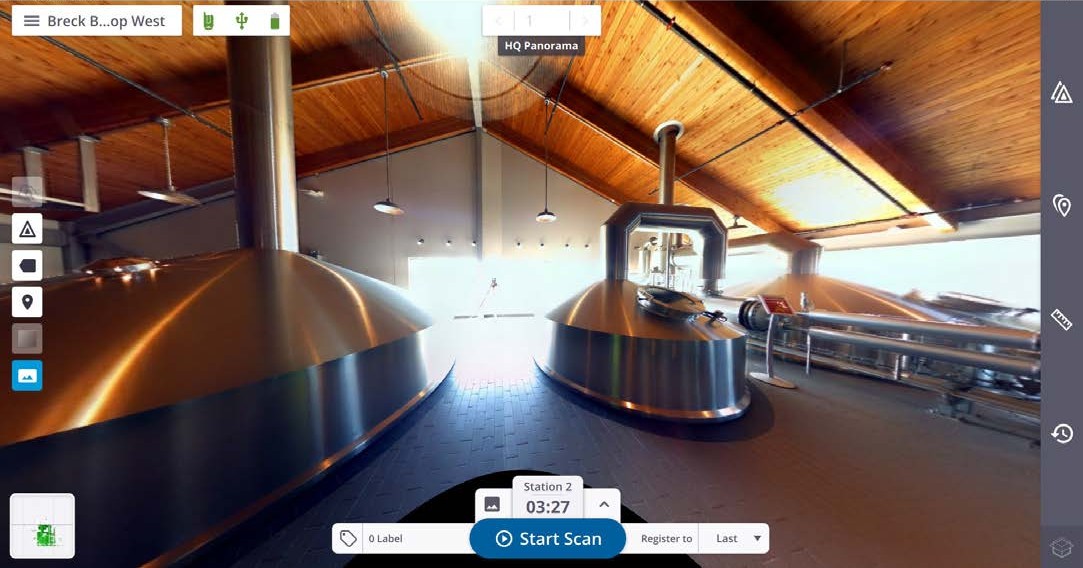 17
Высокая чувствительность во всех режимах сканирования
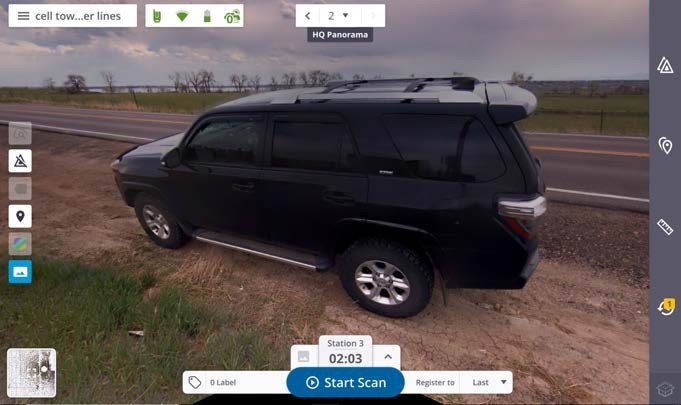 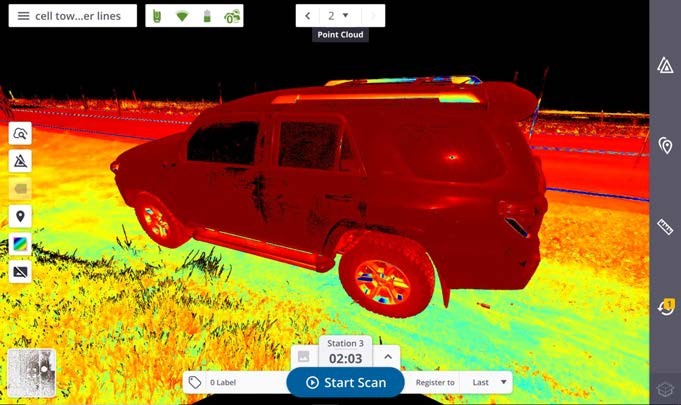 18
Trimble X-Drive: Автокалибровка
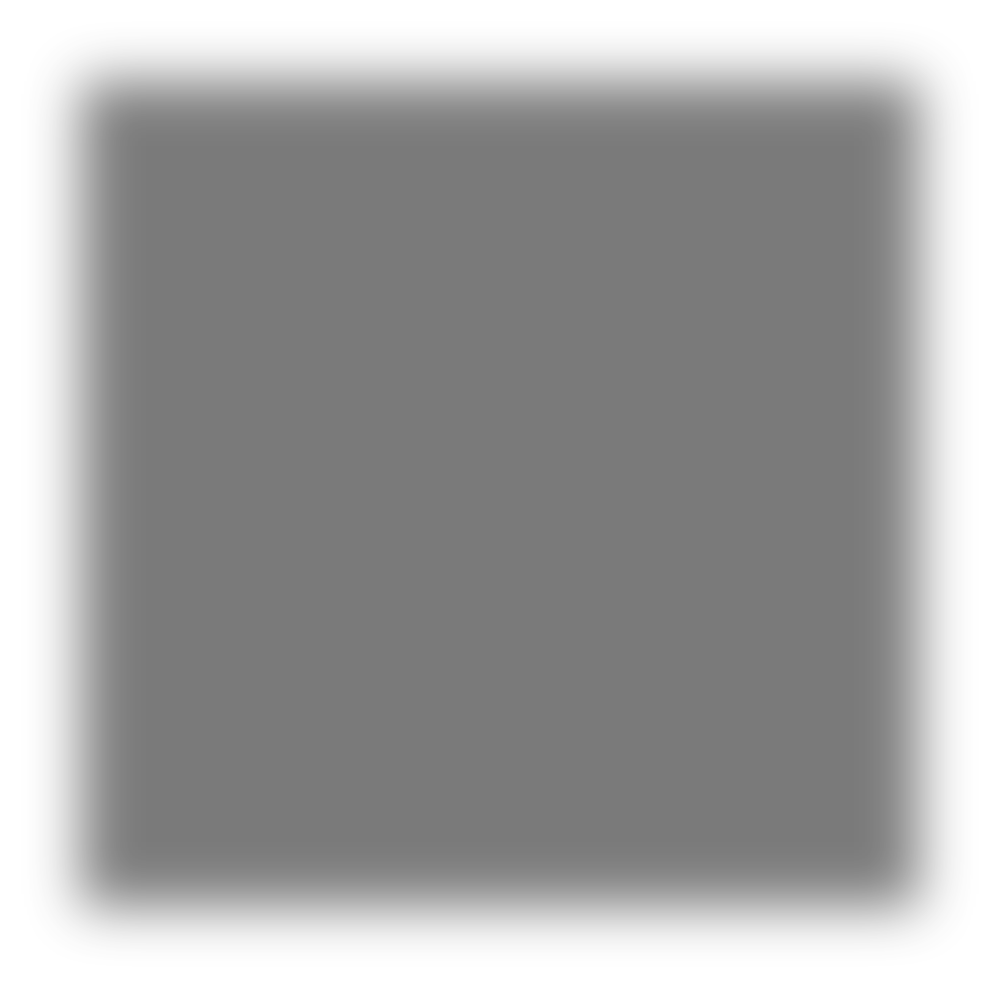 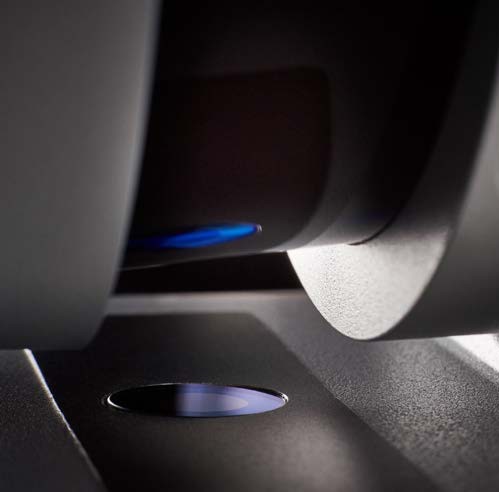 Автоматическая калибровка без мишеней
Интеллектуальная калибровка контролирует прибор и изменения окружающей среды для оптимизации процесса.
Обеспечение точности при каждом сканировании 
Устранение простоев при ежегодном обслуживании
Снижает затраты на техобслуживание
Снижает общую стоимость владения
Предоставляется 2-летняя гарантия
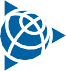 19
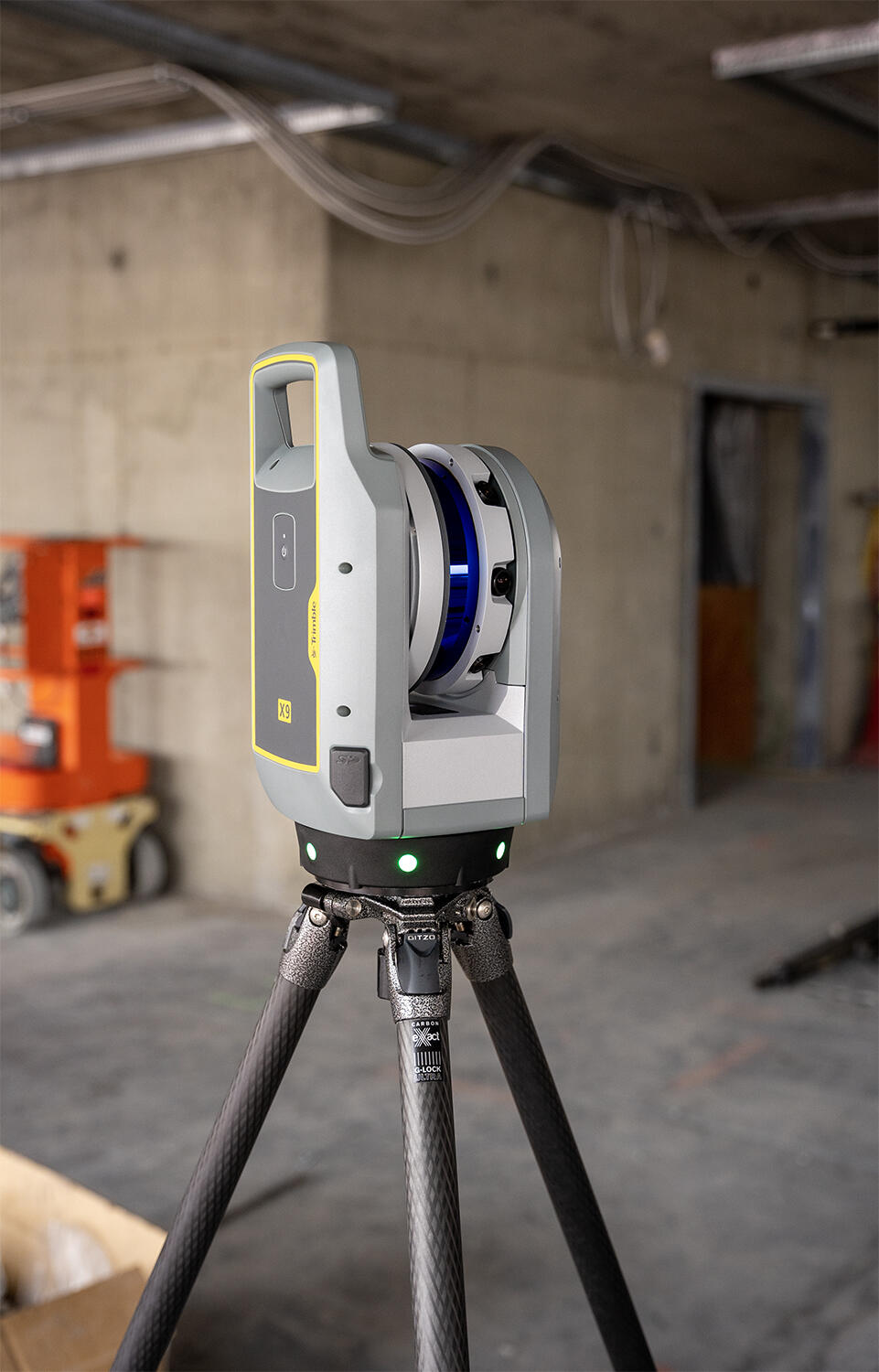 Автонивелирование
Точность< 3 угловых секунд 
  10° компенсации

Мигающий ЗЕЛЕНЫЙ означает, что ножка возле светодиод не нуждается в регулировке  

Мигающий СИНИЙ означает, что ножка возле светодиода находится слишком низко. 

Мигающий КРАСНЫЙ означает, что ножка возле светодиода находится слишком высоко.
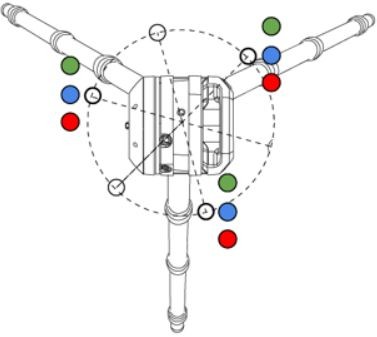 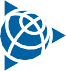 20
Точность точек с помощью лазерного целеуказателя
Полностью интегрированный рабочий процесс с ЛЦУ:
Всего сканируется 21 точка, измерения при круге Лево и круге Право. 
Точка лазерного указателя видна, для визуального подтверждения цели
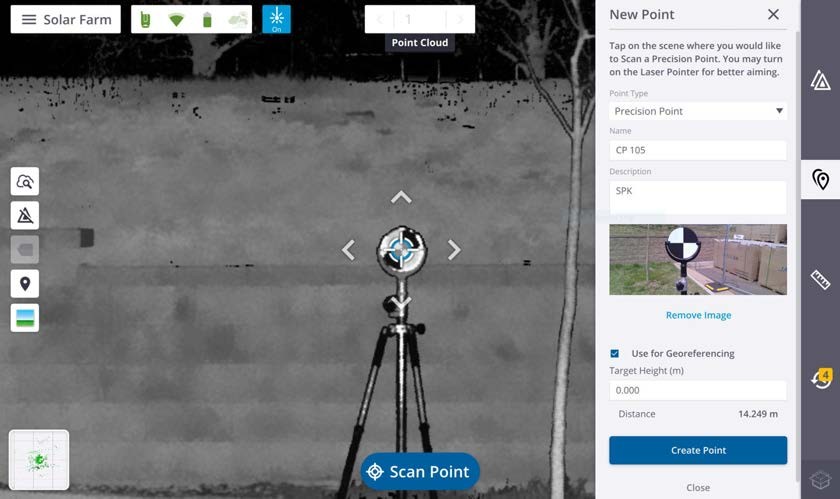 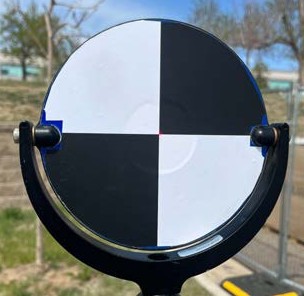 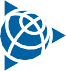 21
Время сканирования и размер файлов X9
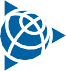 22
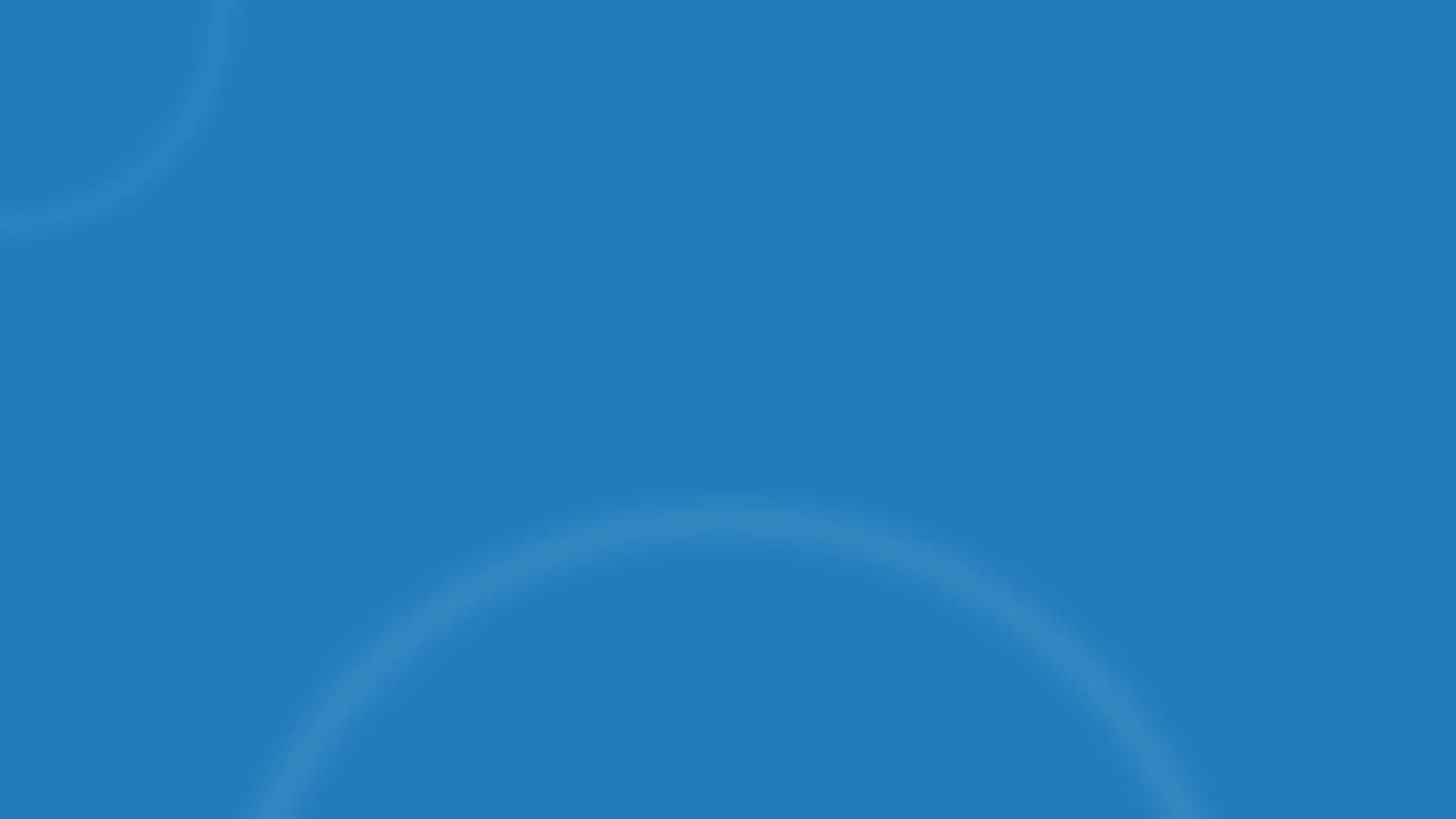 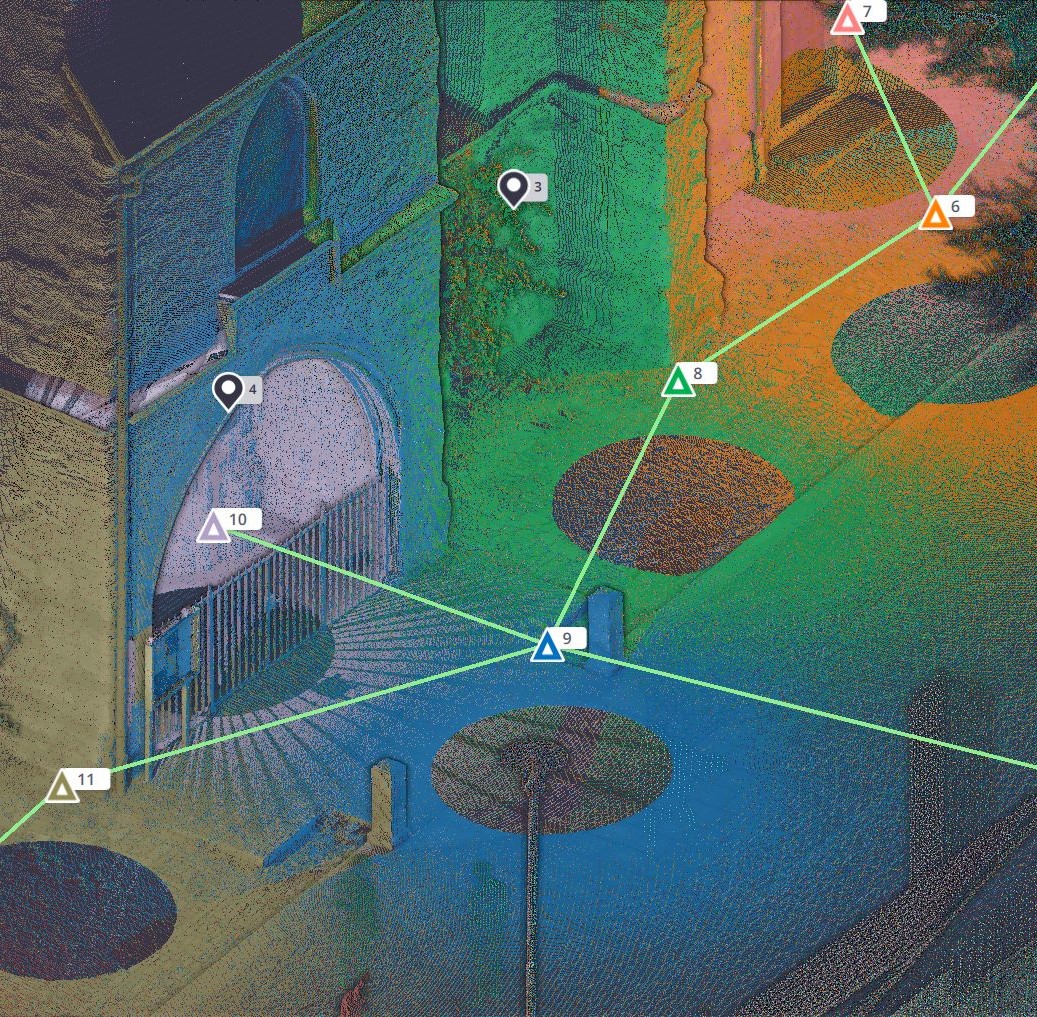 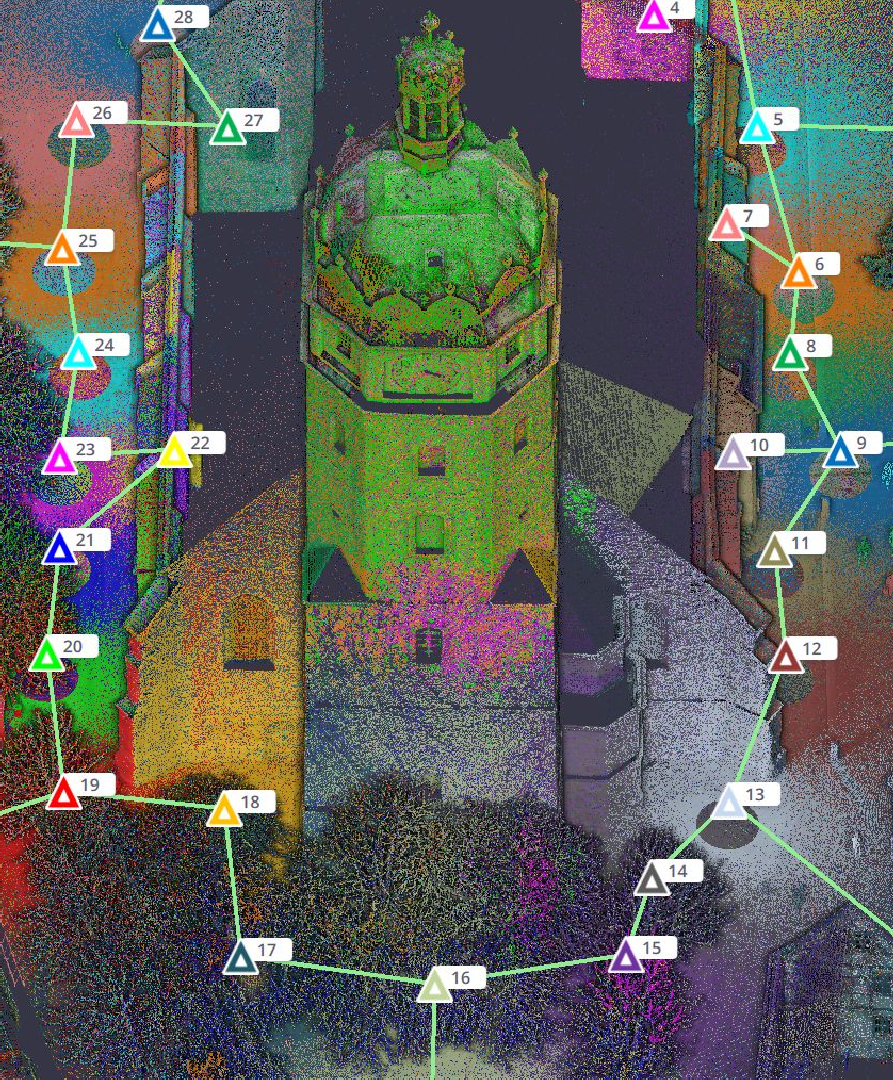 02
Trimble  Perspective
Полевое программное обеспечение
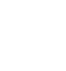 23
Trimble Perspective
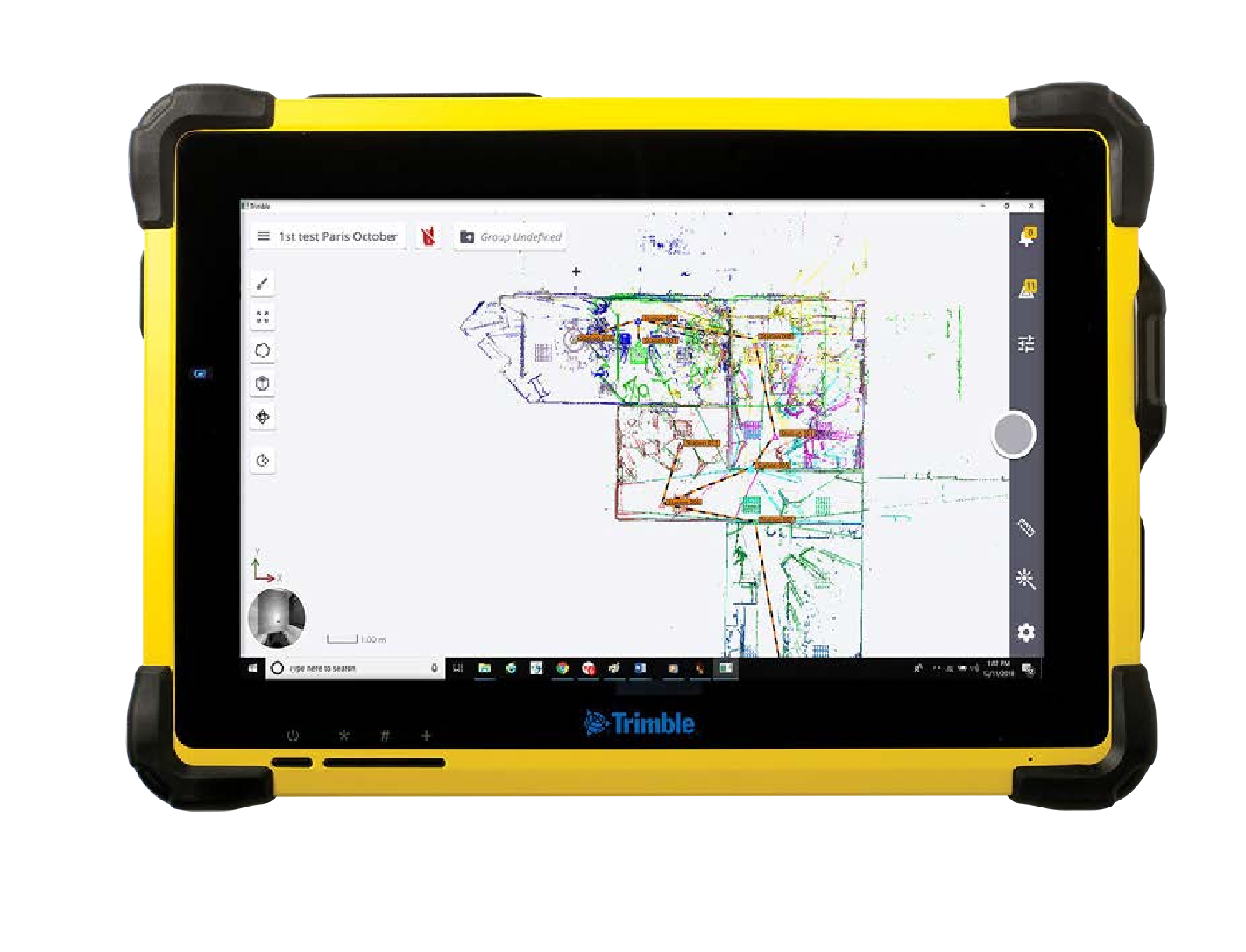 Обзор
Управление сканером
Регистрация в поле
Геопривязка
Работа с изображениями
Измерения
Аннотации
Точные точки
Метки
Экспорт
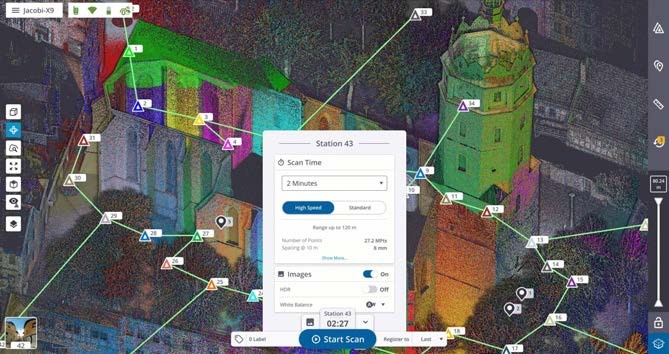 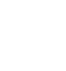 24
Автоматическая регистрация
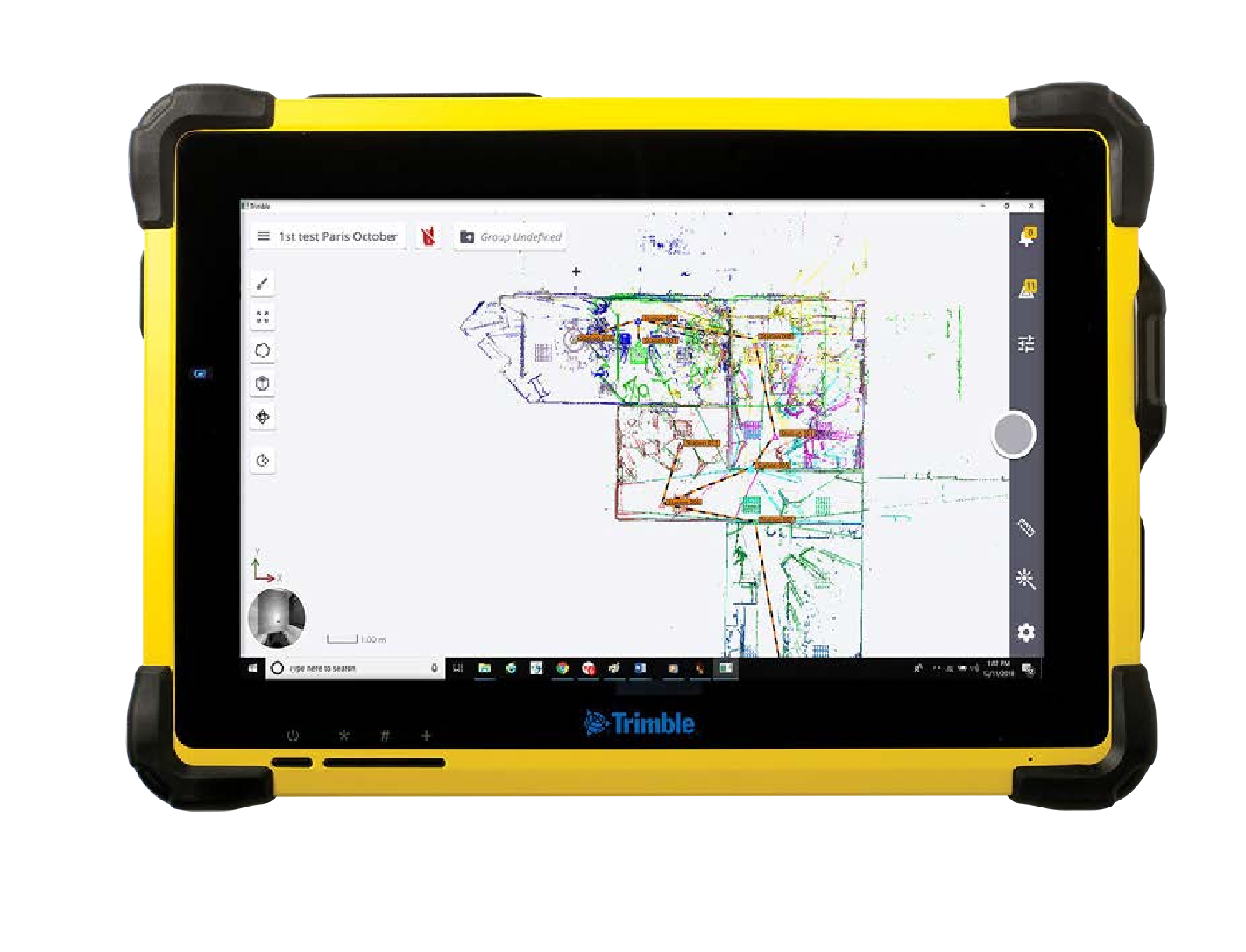 Trimble Registration Assist
Сочетания уникальных аппаратных и программных функций
Автоматическая регистрация на основе IMU
Регистрация в поле экономит время в офисе
Удостоверьтесь, что собрали все нужные данные перед тем как покинуть объект. 
Избегайте дорогостоящих переделок и дополнительных посещений объекта.
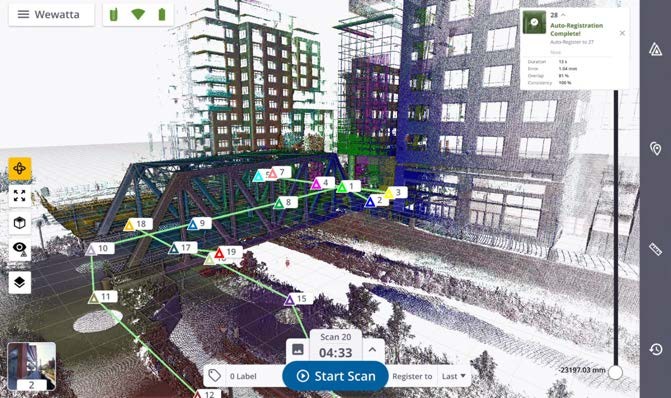 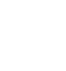 25
Метки и аннотации
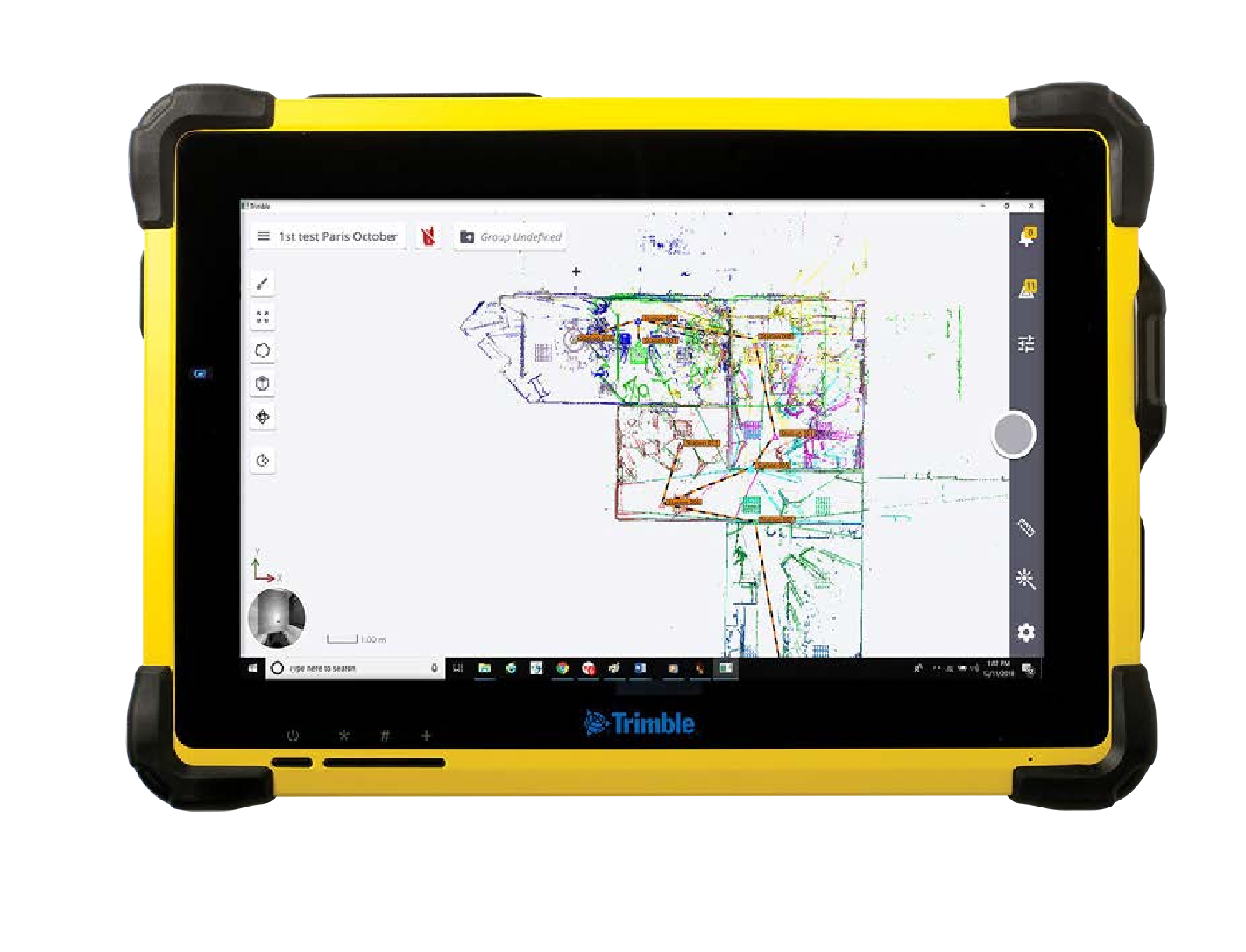 Обеспечьте производительность на местах, гарантируя при этом качество и точность данных. 
Документация для контроля регистрации и ориентации проекта
Помощь офисным сотрудникам в понимании ситуации
Доступно в 3D-режиме и режиме просмотра станций
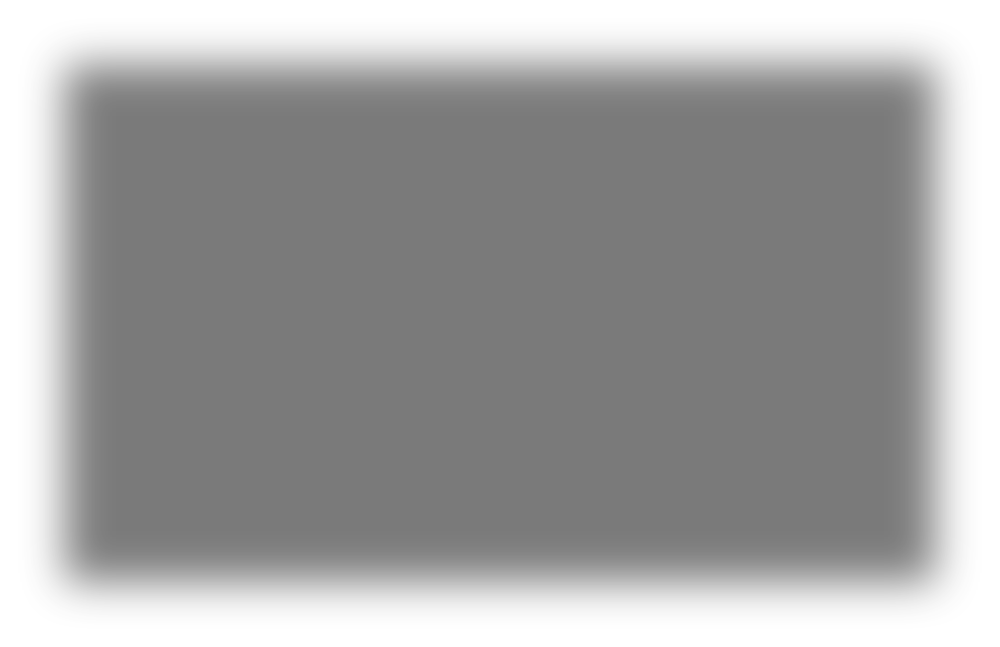 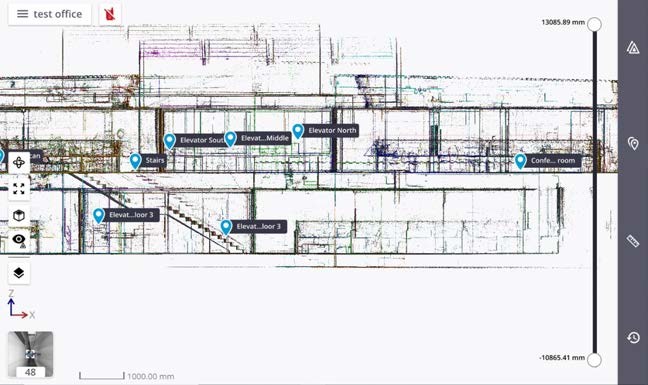 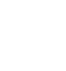 26
Измерения
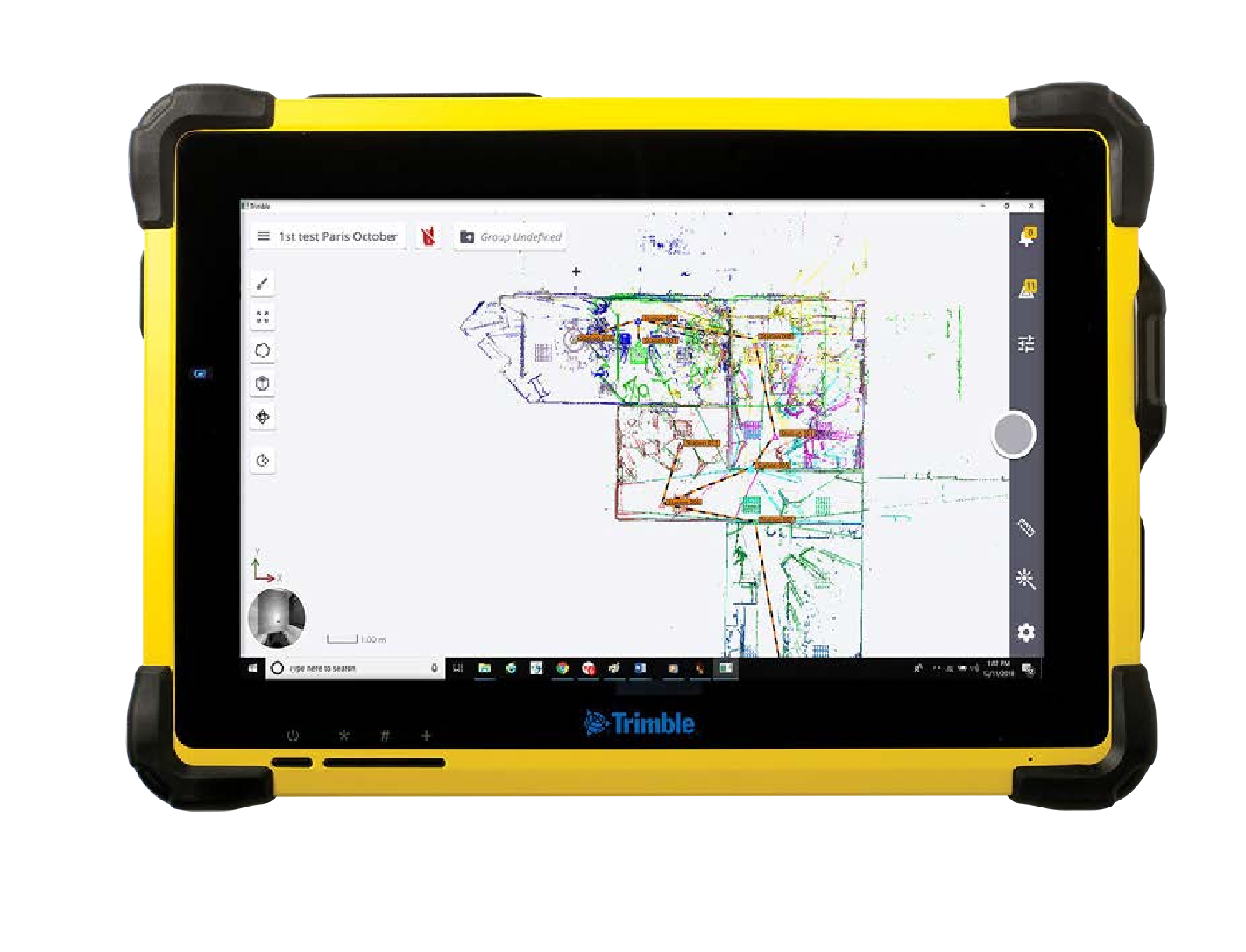 Принимайте решения в поле
Ограниченные
Горизонтальные – режим вида со станции 
Вертикальные  – режим вида со станции 

Площадь – вид сверху
Неограниченные
Координаты точки- все виды
Измерения между точками- вид сверху, вид со стороны или вид со станции.
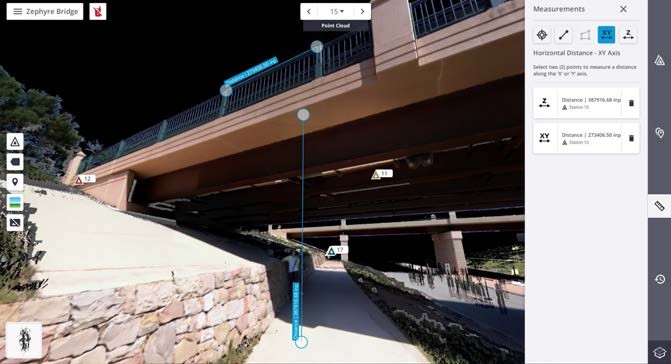 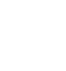 27
Что нового
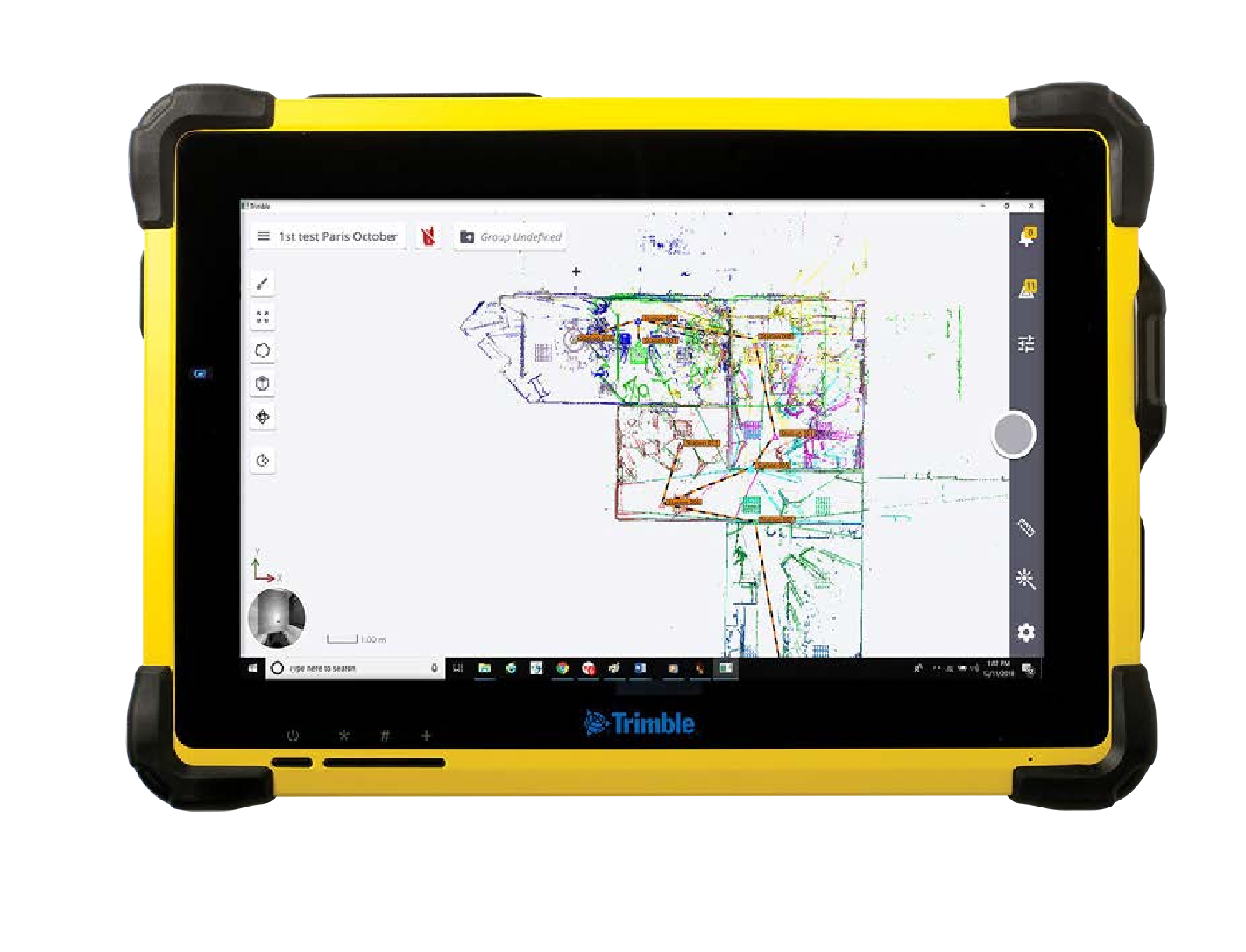 Атмосферные поправки
Корректирует измерения расстояний
Использует температуру и давление
Возможность включения/выключения
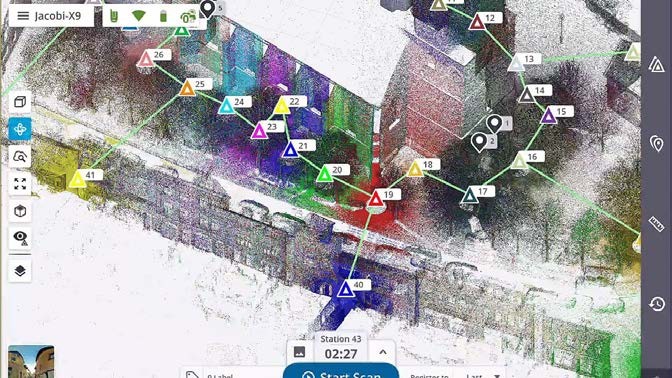 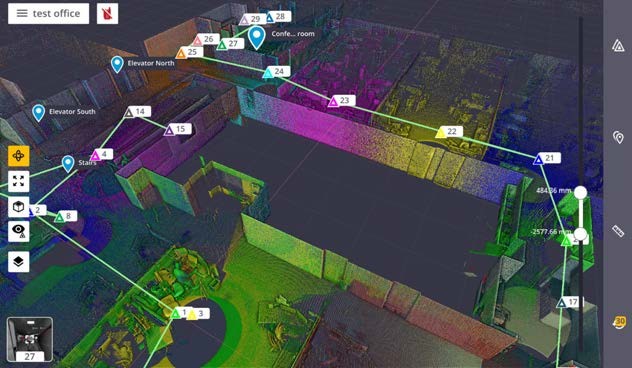 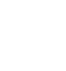 28
Что нового
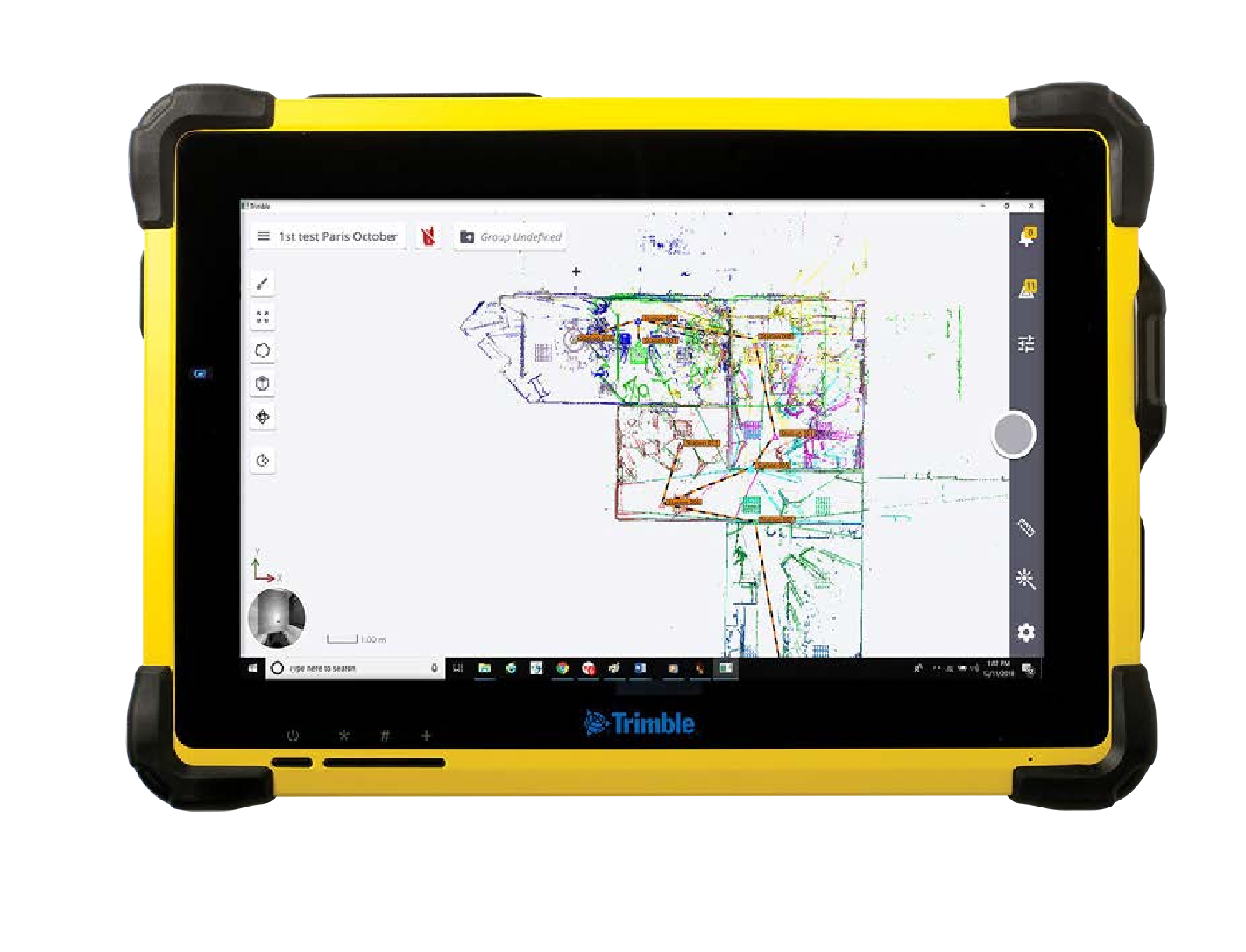 Улучшенная раскраска изображений
Улучшенный алгоритм сшивания изображений
Геометрическая и визуальная достоверность
Применяется к раскрашиванию облаков точек и экспорте изображений
Улучшенное соединение между кругами
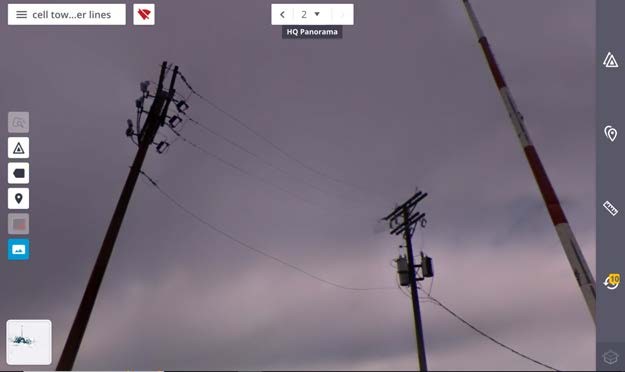 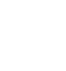 29
Что нового
Экспорт панорамных изображений
Изображения высокого качества с улучшенным совмещением
Папка с JPEG-файлами при экспорте
	E57, LAS, RCP, PTX
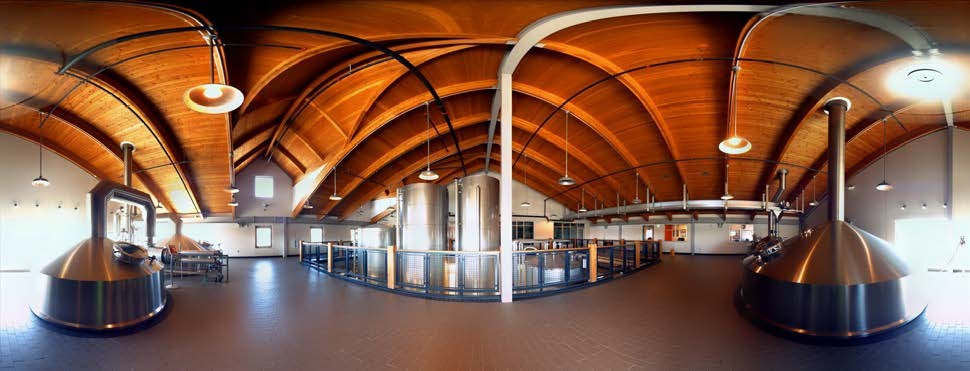 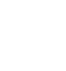 30
Что нового
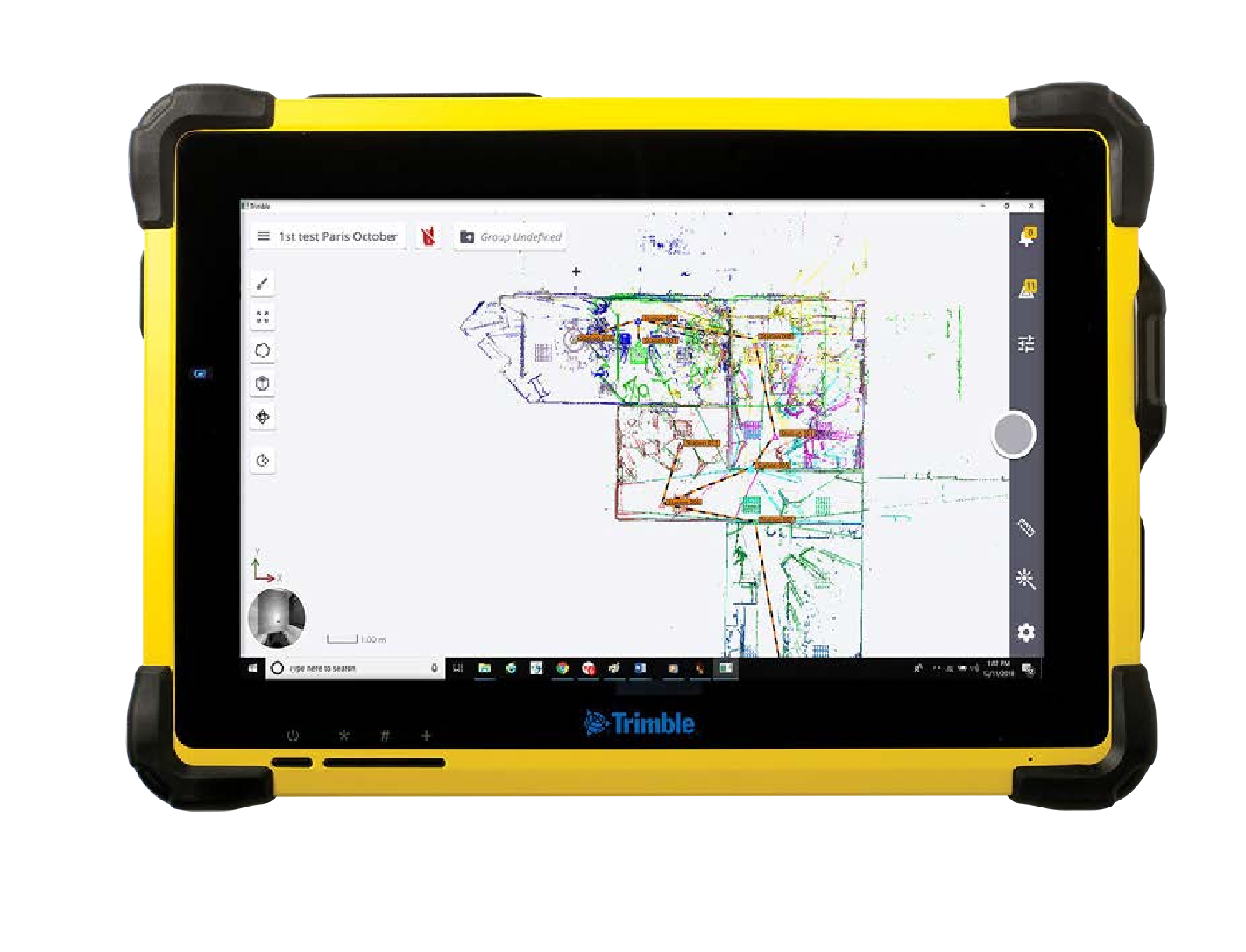 Экспорт выбранных станций
Экспорт одной станции, выбранных станцийили наборов регистрации. 
Продолжать проект и экспортировать тольконовые станции.  
Переименование наборов регистрации.
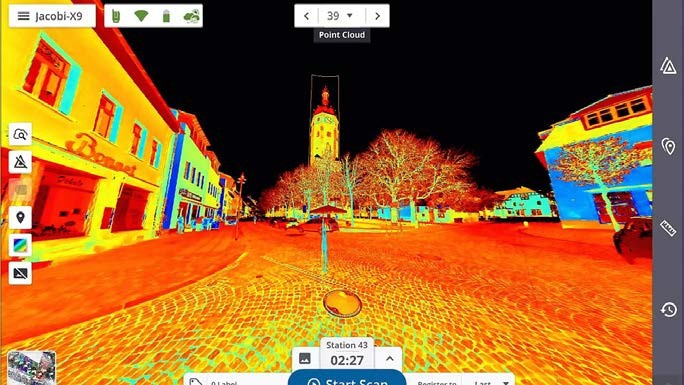 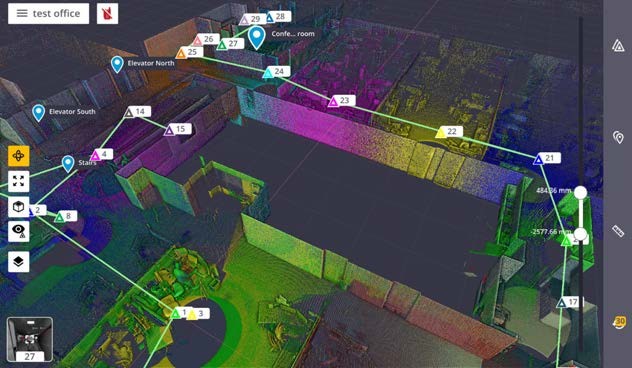 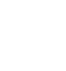 31
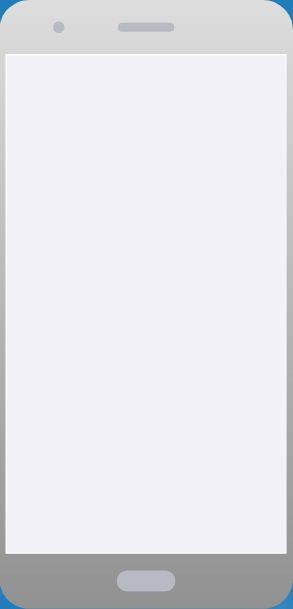 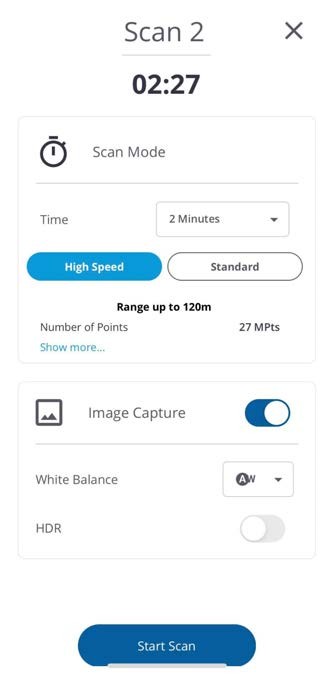 Perspective Mobile
Приложение Trimble Perspective  поддерживает Х9
Поддержка атмосферных поправок
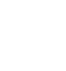 32
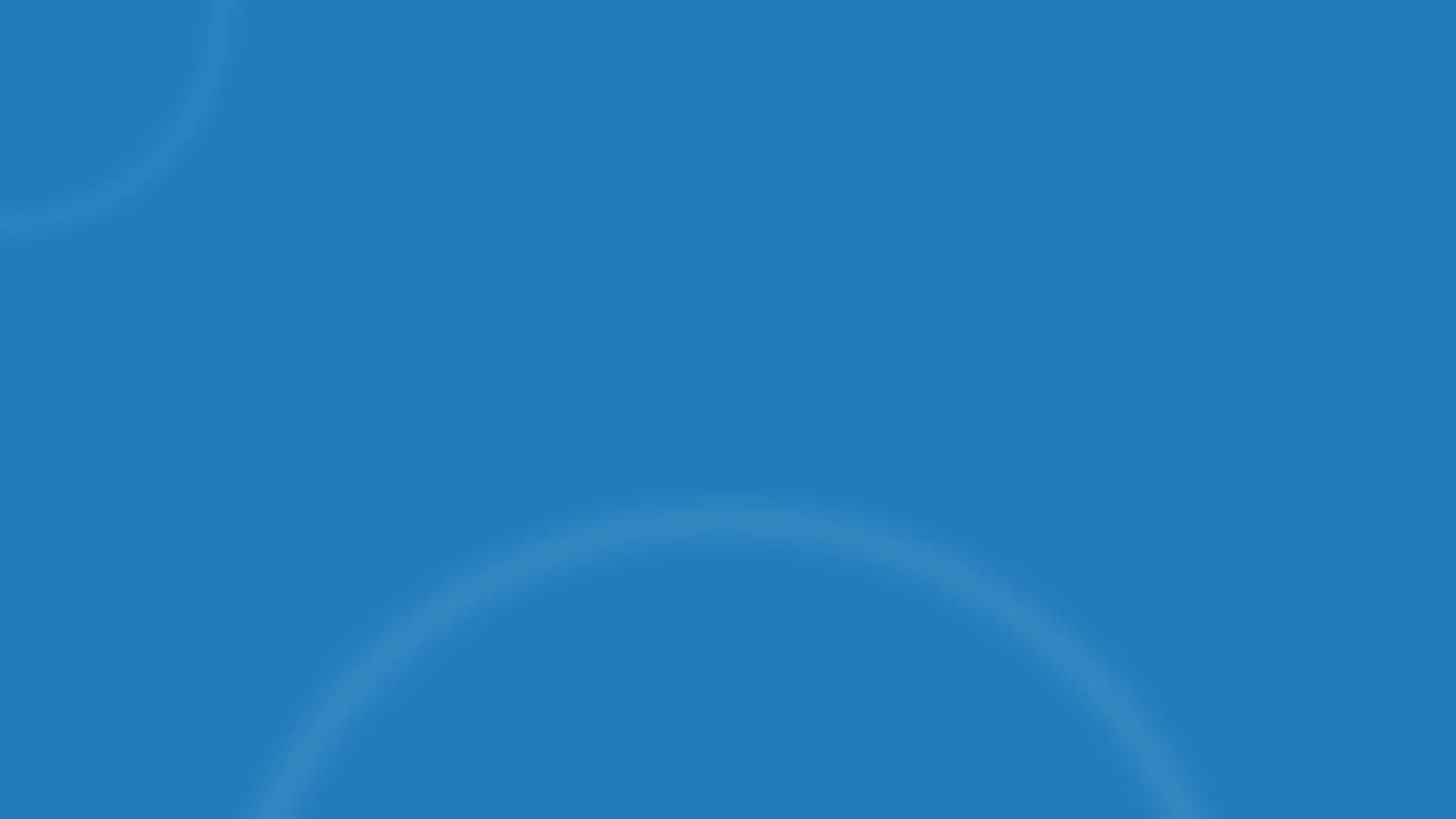 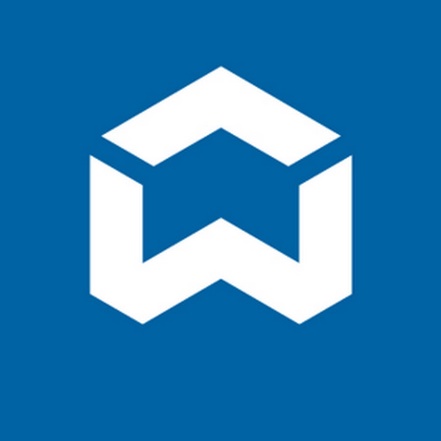 03
Офисное программное обеспечение
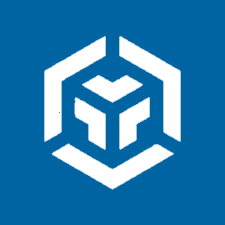 RealWorks, TBC,
Trimble Installation Manager
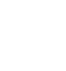 33
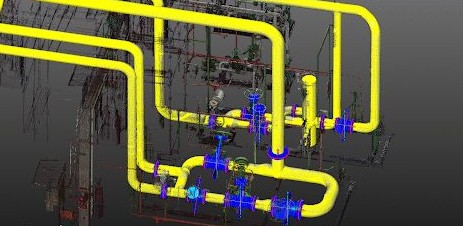 RealWorks
Автоматизированные инструменты и рабочиепроцессы, специфичные для облака точек,позволяют пользователямимпортировать данные облака точек практически излюбого источника, а затем быстро обрабатывать,анализировать и создавать высококачественные результаты для клиентов.
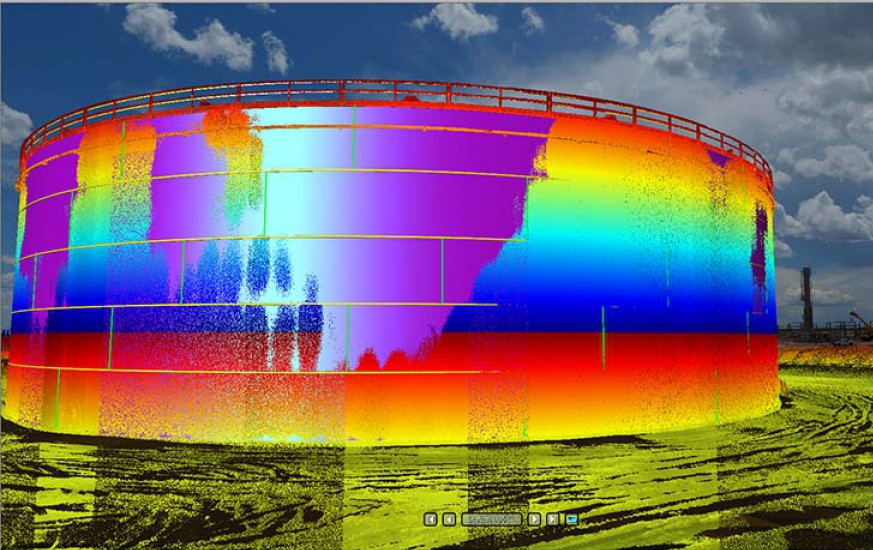 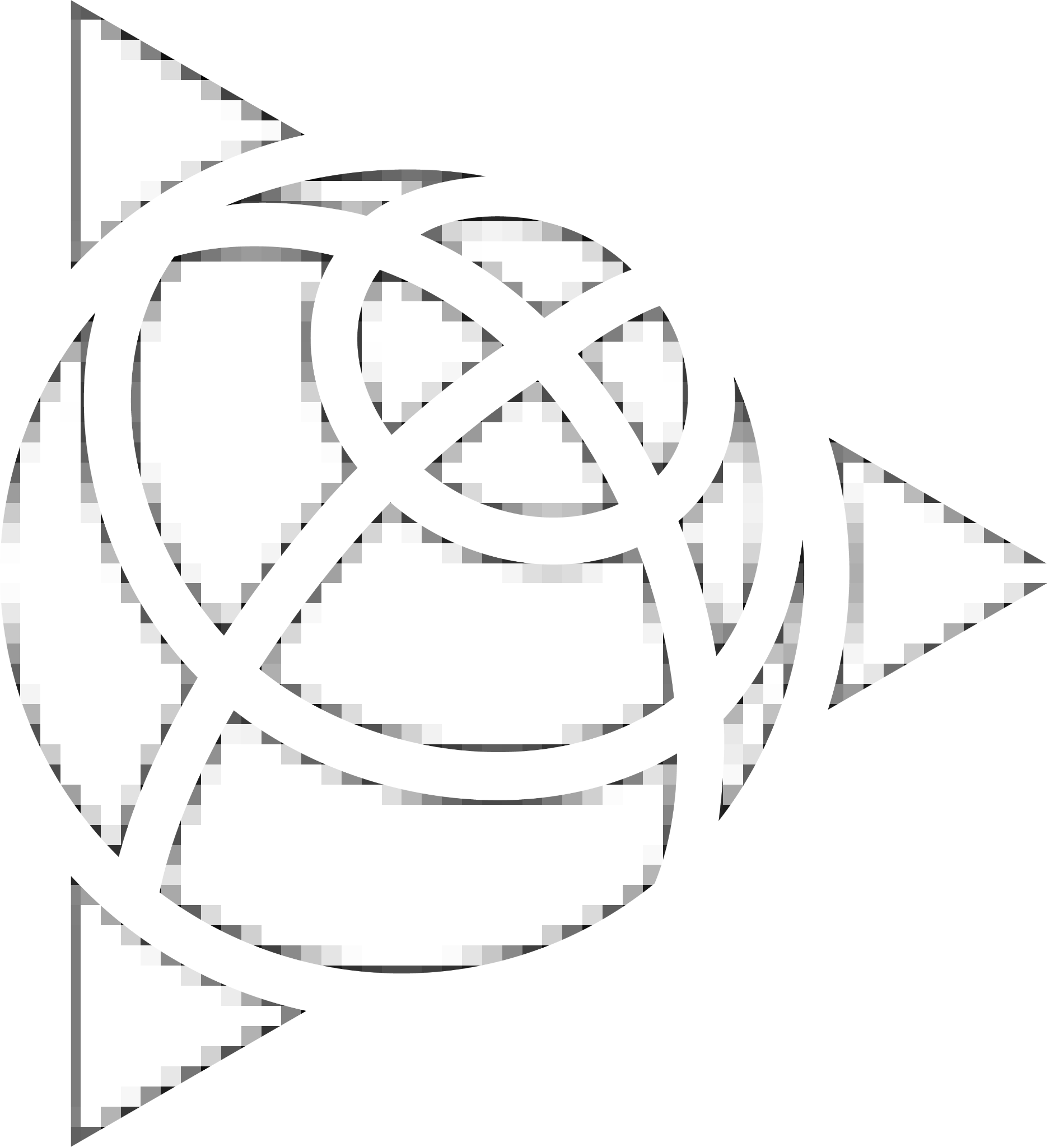 TBC
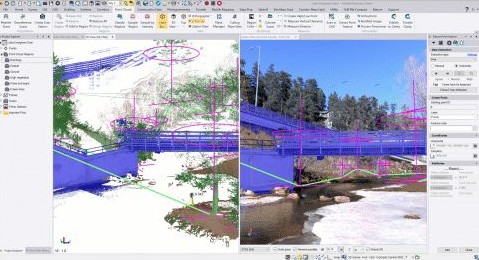 Программное обеспечение Trimble Business Center позволяет геодезистам сводить воедино данные из разных источников, создавать результаты для САПР,  и полностью отслеживать все данные по проекту на протяжении всего срока исполнения.
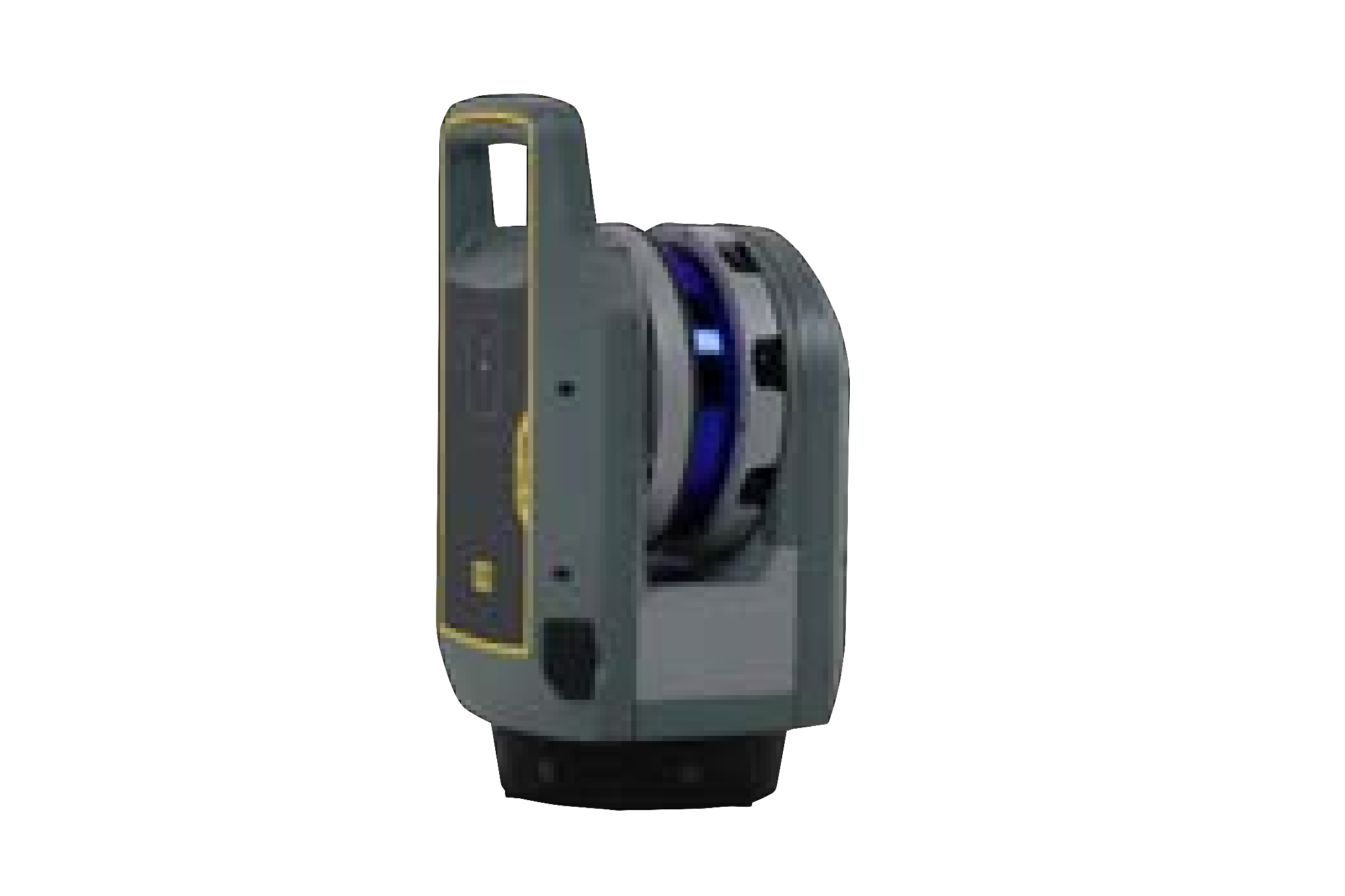 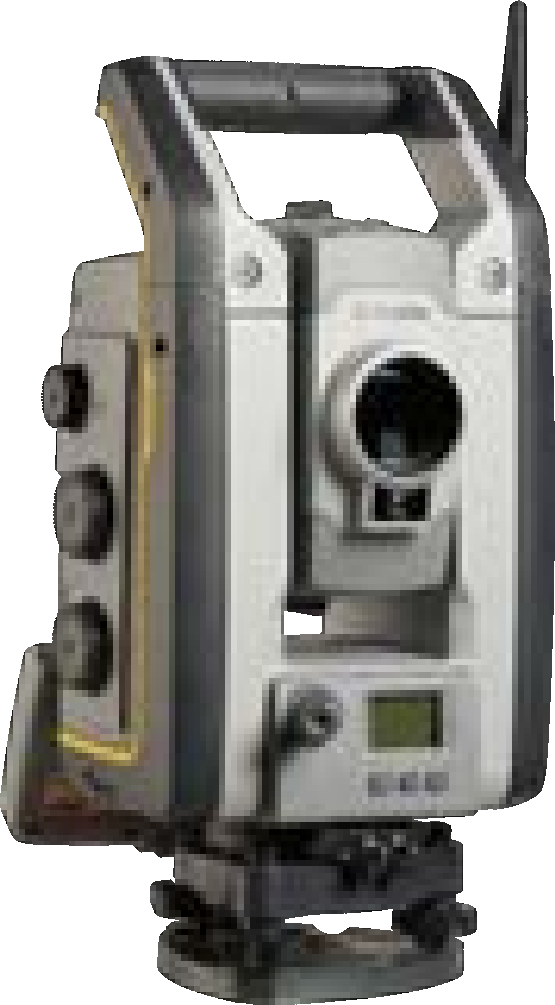 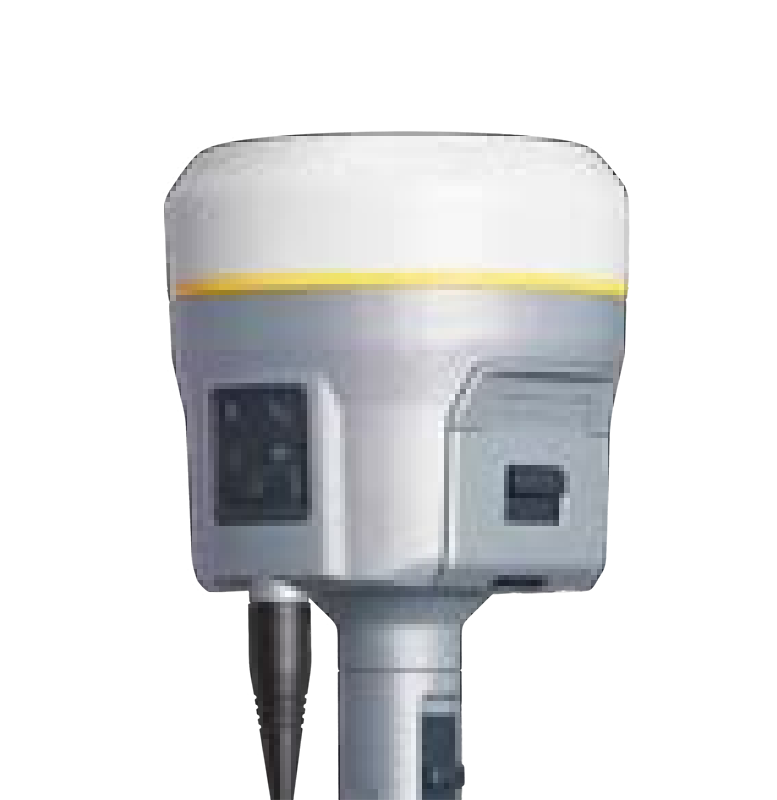 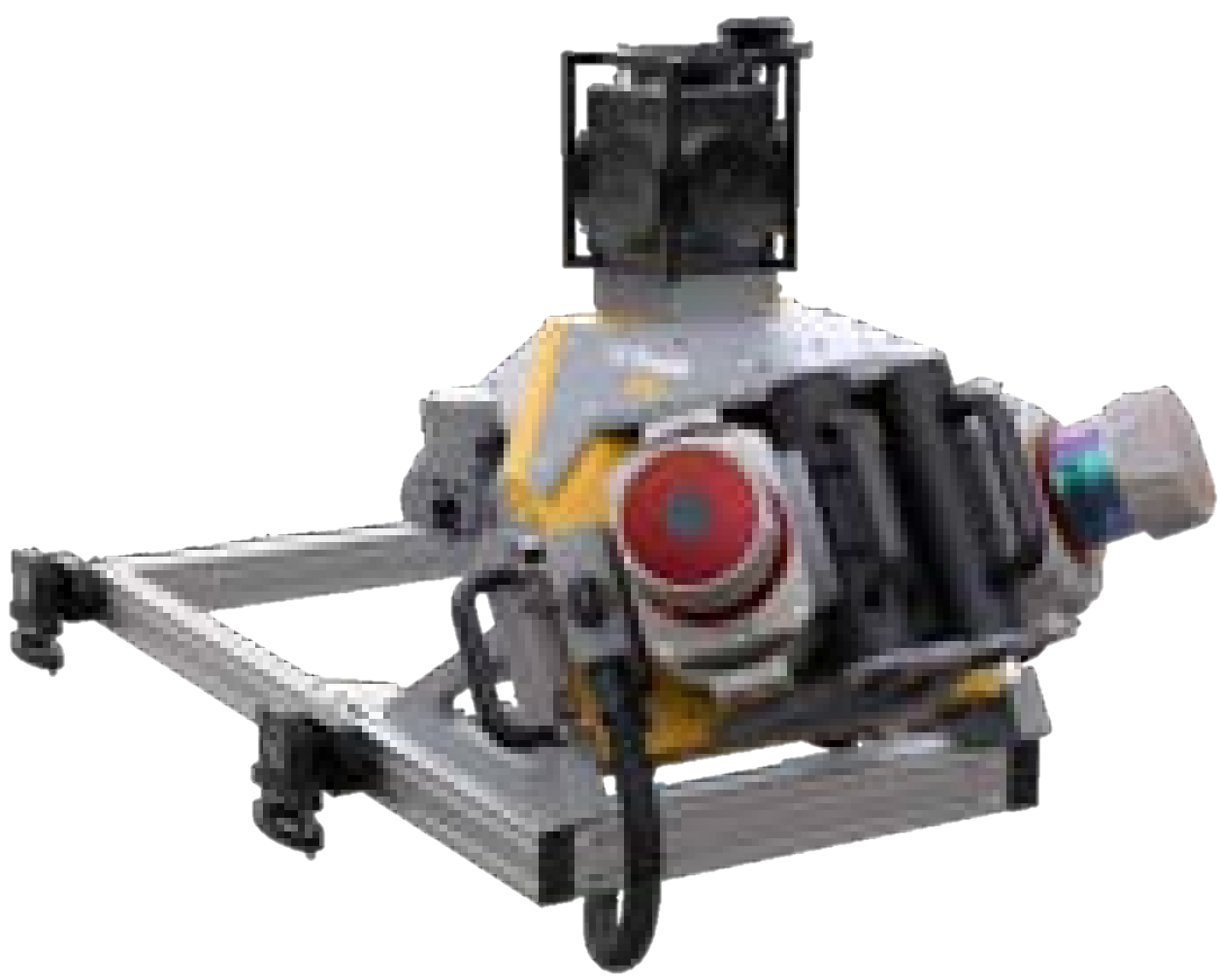 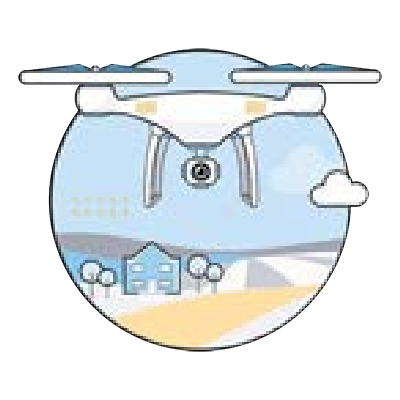 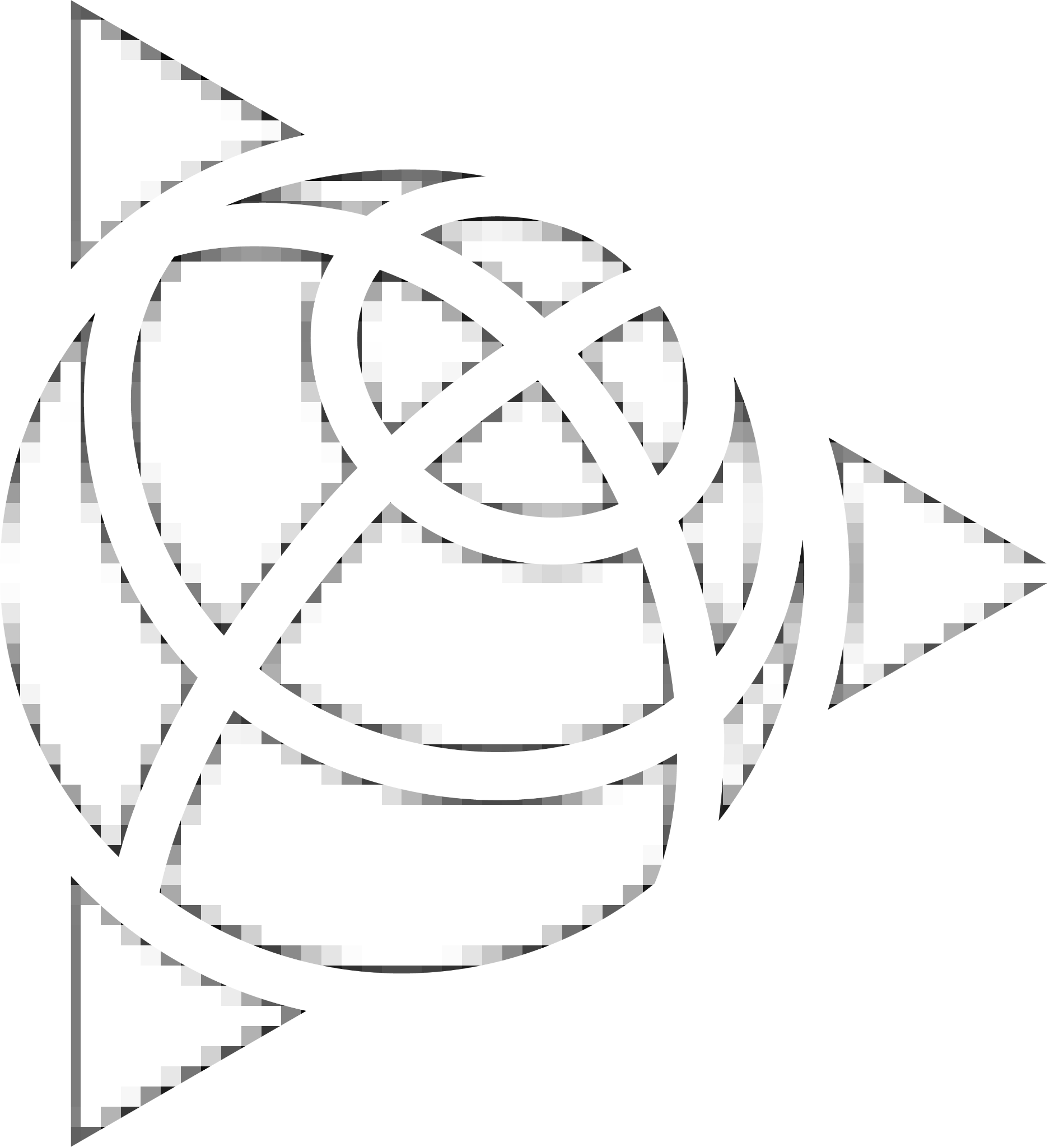 Новые возможности
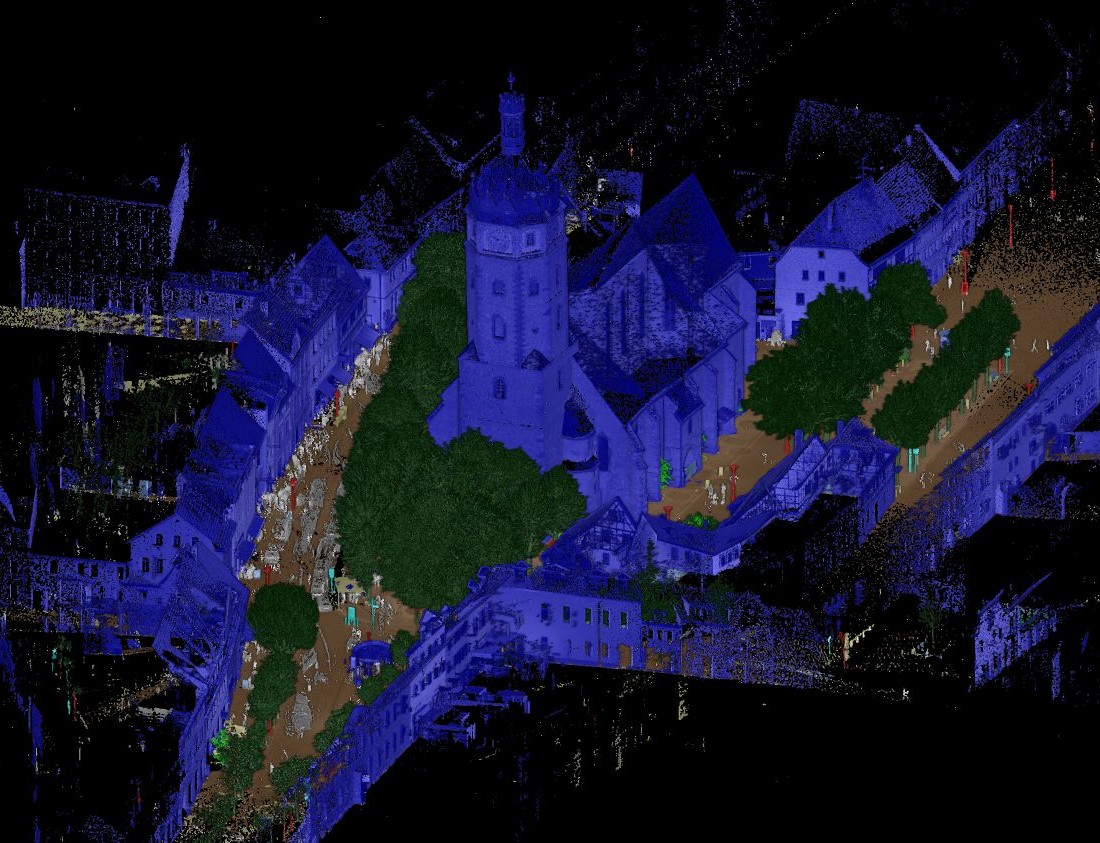 Поддержка сканера X9
RealWorks 12.4 и выше
Экспорт панорамных снимков
Параметры регистрации изображений
Улучшенное раскрашивание
TBC 5.90 и выше
Более глубокая классификация облаков точек
Наложение геометрии на облако точек
Perspective 3.2 и выше
Дополнительные настройки Wi-Fi
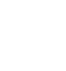 36
Trimble Installation Manager
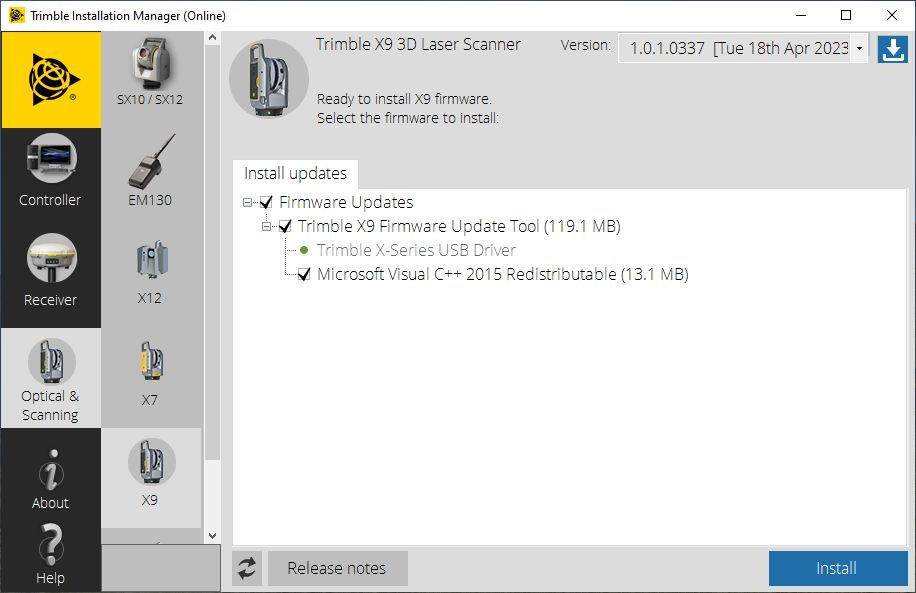 Единая версия , понятно, какой сканер подключен, верные возможности и опции сканирования для Х9 и других сканеров Х-серии
 Прошивка устанавливается через  TIM
Одна версия Perspective  для X7, X9, и X12
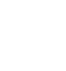 37
Офис
SketchUp
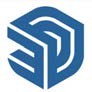 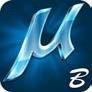 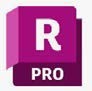 TZF
E57
PTX
LAS
POD
RCP
TDX
Perspective
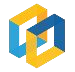 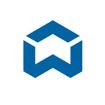 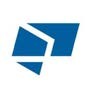 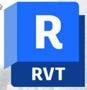 Tekla
RealWorks
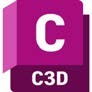 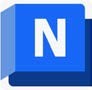 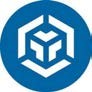 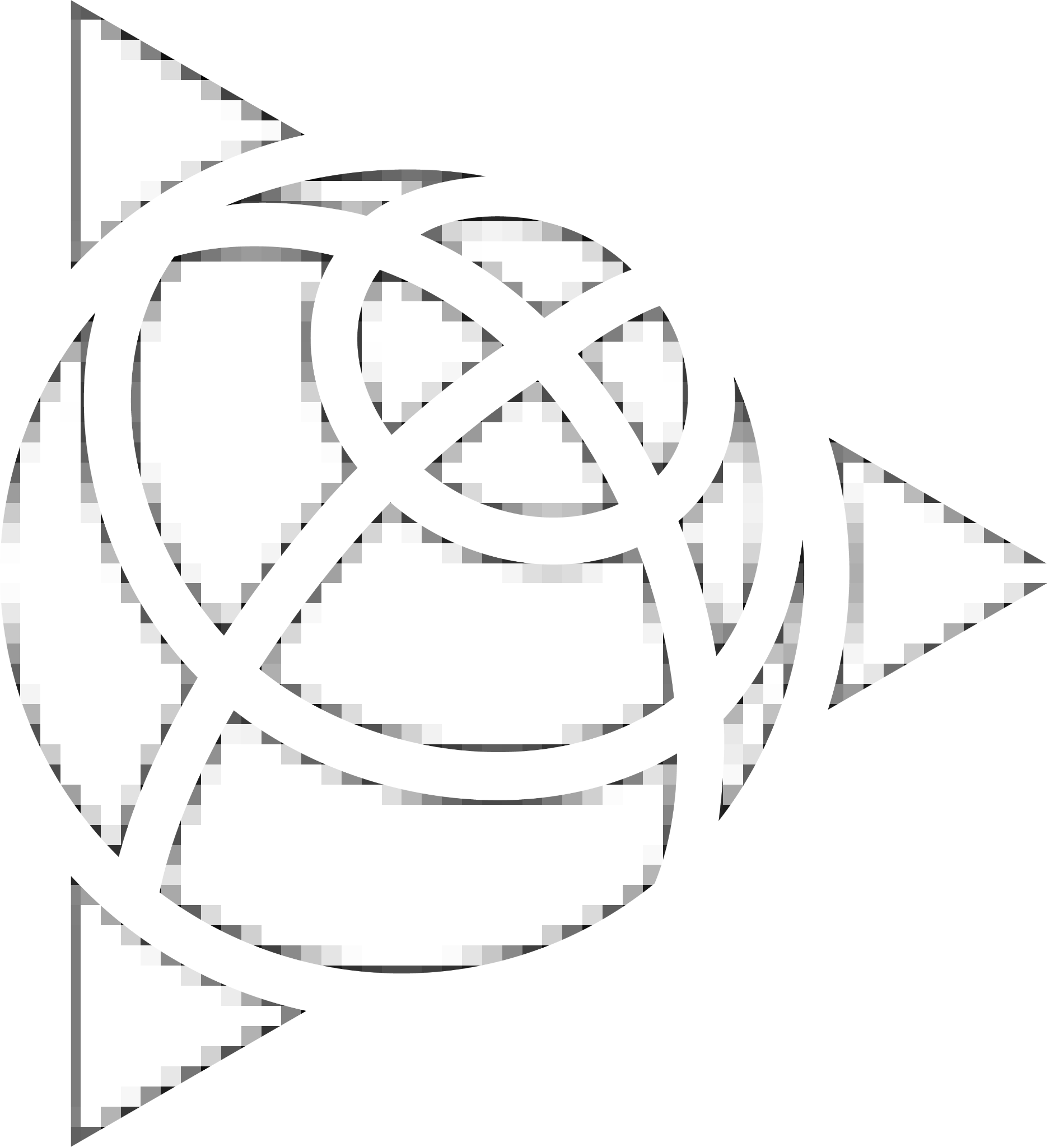 TBC
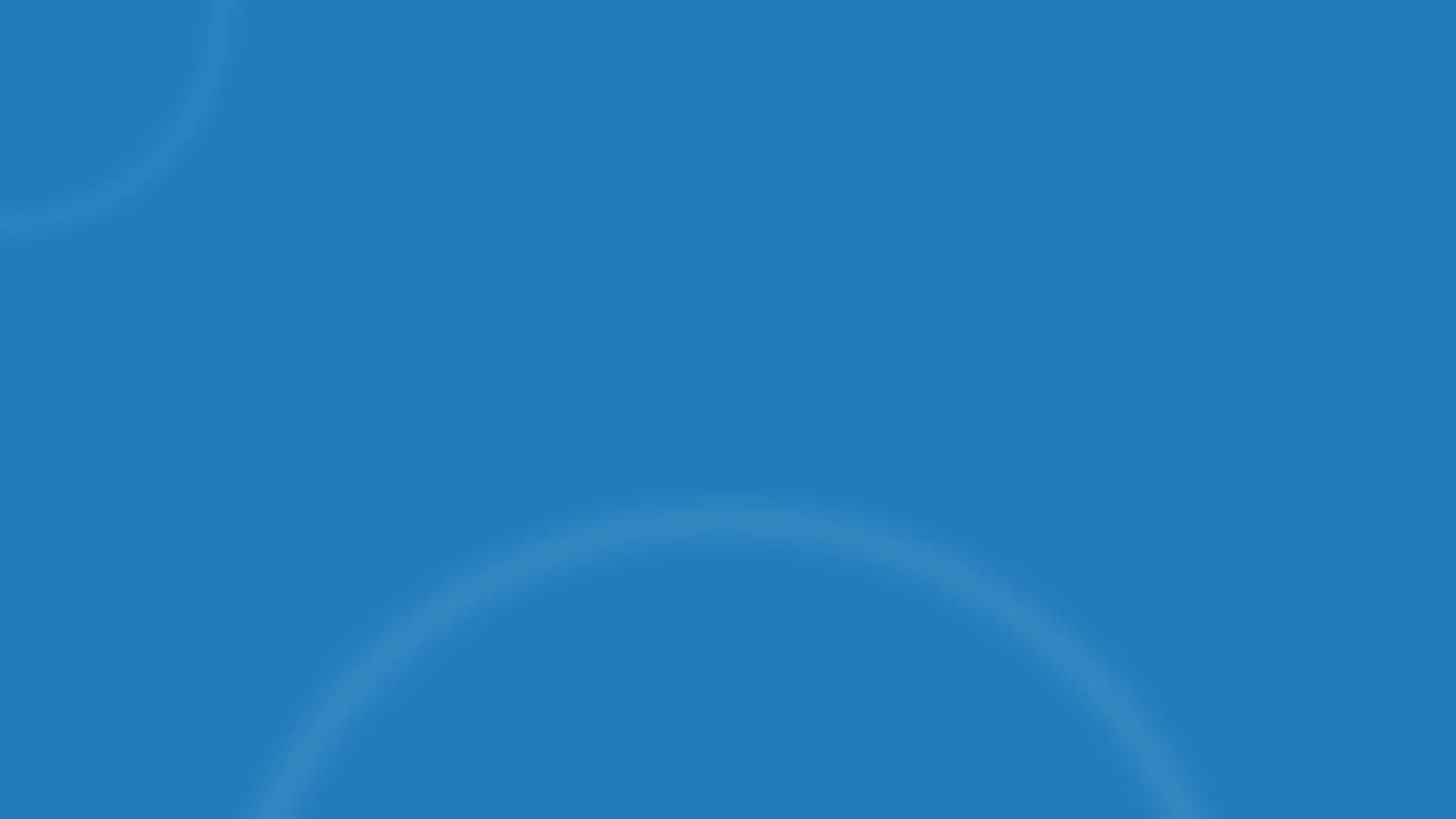 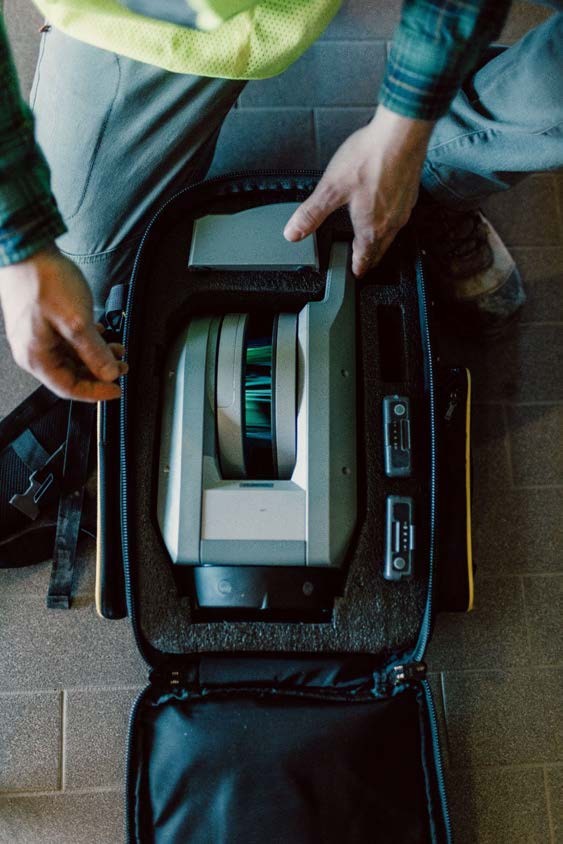 04
Применение
Широкий спектр применения
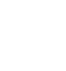 39
Ключевые преимущества
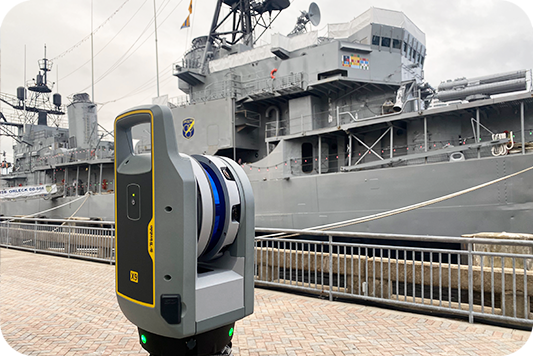 Качество данных и охват сканирования
Дальность, точность и чувствительность
Высокая чувствительность  во всех режимах сканирования для захвата сложных поверхностей
Производительность
Высокая скорость  1M тчк/сек, чтобы эффективно захватывать большую плотность
Сканирование областей для быстрого увеличения плотности  в интересующих областях
Оптимизация процедуры калибровки для экономии времени
Обработка изображения для улучшения панорам и раскрашивания облаков сканирования
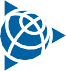 40
Общая и топографическая съемка
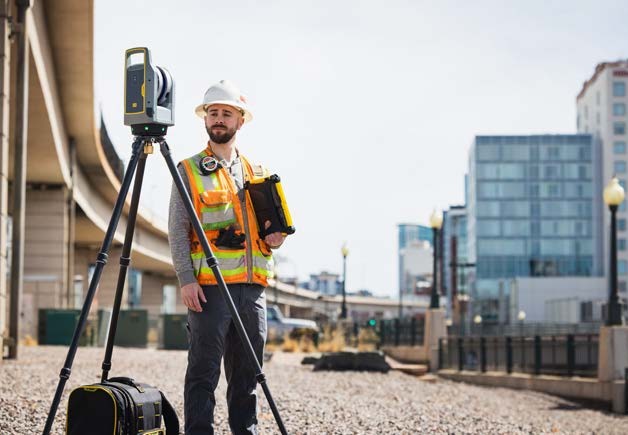 Быстро фиксируйте объекты земельных прав, здания дороги, перекрестки, благоустройство территории, посторонние объекты и сложные структуры.
Документируйте и выделяйте объекты с помощью аннотаций и изображений
Назначайте метки  сканам, чтобы создавать логические группы сканов.
Используйте инструменты автоклассификации для извлечения данных, относящихся к земле, зданиям ЛЭП, знакам и т.п.
Создавайте исполнительные схемы дорог, перекрестков, поверхности проезжей части, земельного полотна, трубопроводов, люков, полосы отвода ЛЭП и др.
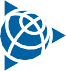 41
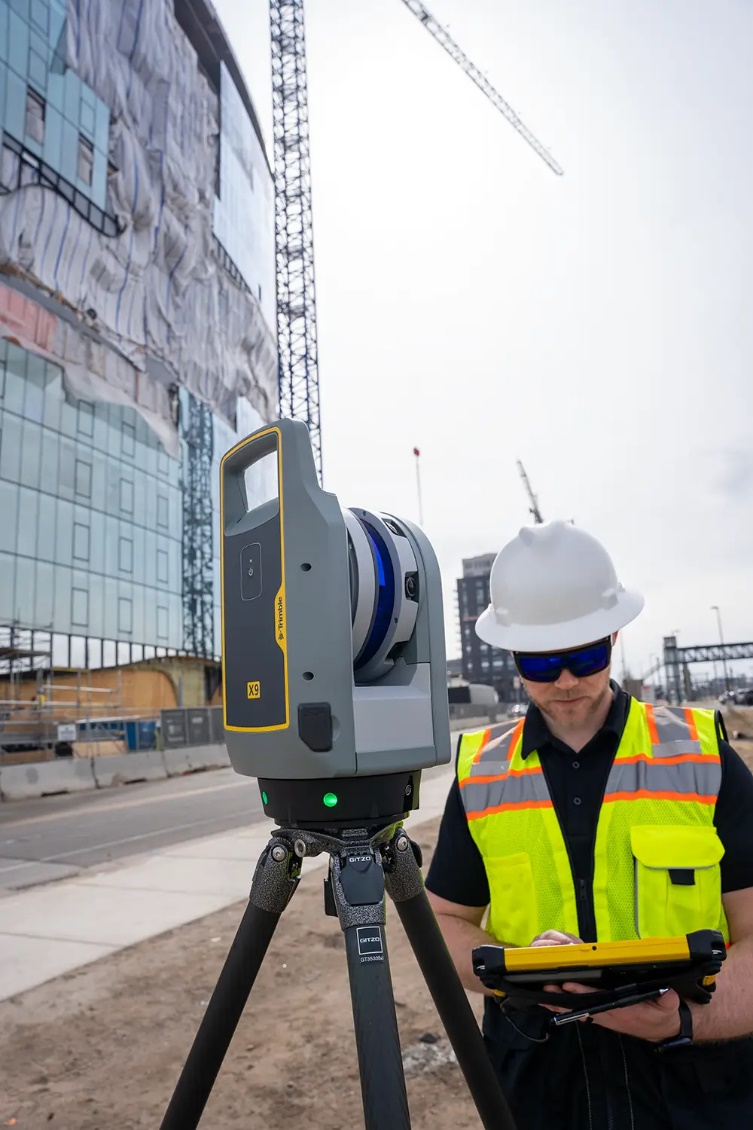 Промышленная съемка
Создавайте точные исполнительные  модели сложных промышленных объектов для моделирования и реконструкции.
Сканируйте области с высоким разрешением, чтобы получить больше информации, детализируйте интересующие области и безопасно захватывайтенедоступные области на расстоянии
Просмотр подробной информации о существующих условиях для принятия важных решений
Улучшите документацию на местах с помощьюаннотации и изображения мест привязки в Trimble Perspective 
Сканируйте с географической привязкой в системе координат предприятия с использованием регистрации по целям в Trimble RealWorks и управления съемкой для экспорта в программное обеспечение для проектирования предприятий.
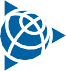 42
Цифровые двойники
Безопасно и эффективно создавайте готовые модели для сканирования в BIM и ремонта, а также обеспечивайте ясность для адаптивного повторного использования, расширения зданий и проверки фасадов и фасадных поверхностей.
Оптимизация доступности проектов коммерческих зданий
Создание цветных облаков точек и панорамных изображений для четкогопросмотра проекта за пределами площадки 
Зарегистрируйте данные в поле, чтобы исключить риск повторного посещения, особенно в случаях когда трудно получить разрешение на доступ
Перенесите данные в Trimble Business Center,  RealWorks, или другие САПР для анализа и проектирования
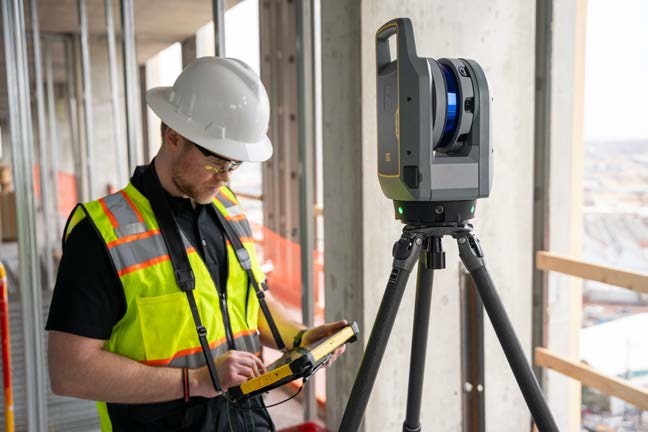 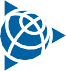 43
Культурное наследие
Спланируйте усилия по восстановлению или просто запечатлейте историю. 
Проекты по сохранению исторического наследия требуют очень подробной информации для проверки или мониторинга разрушения поверхности, а также изображений для документации, анализа и реставрации. 
Сохраняйте важные детали с помощью сканирования объектов с высоким разрешением и безопасно фиксируйте недоступные области на расстоянии
Приостановите сканирование на время дорожного движения или выполните сканирование областей с изображениями, если есть препятствия 
Добавьте аннотации в поле с изображениями, чтобы выделить интересующие области в офисе
Проверяйте качество данных перед тем, как покинуть объект, чтобы избежать дорогостоящих и трудоемких повторных посещений объектов
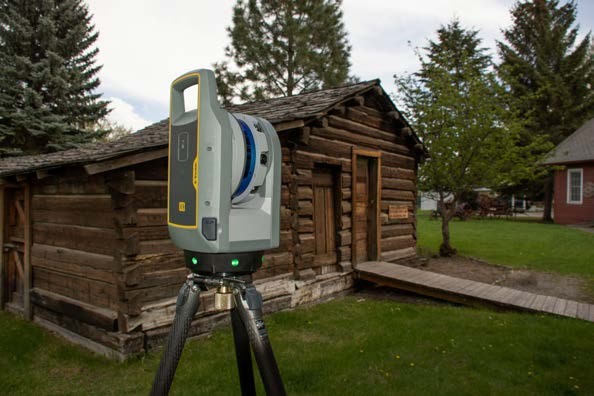 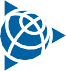 44
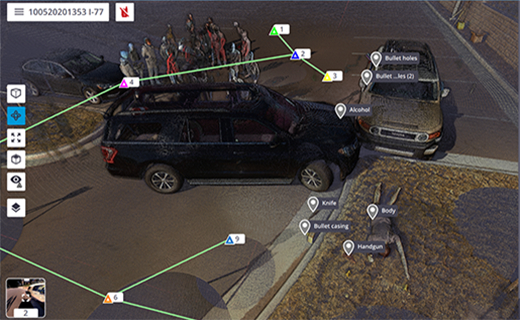 Криминалистика
Используйте высокоскоростное сканирование и визуализацию для сбора информации на местах преступлений и дорожно-транспортных происшествий, а также минимизируйте перекрытие дорог даже в экстремальныхпогодных условиях. 
Высокая чувствительность для темных и отражающих поверхностей
Добавляйте аннотации с изображениями к точкам интереса и делайте замеры в полевых условиях
Пользуйтесь преимуществами полевой калибровки с отчетами для судебной документации
Регистрируйте данные на месте и проверяйте полноту прежде чем покинуть место происшествия
Экспортируйте данные  в ПО Trimble Forensics Reveal  для создания 2D/3D диаграмм и анимации для исследования и реконструкции событий
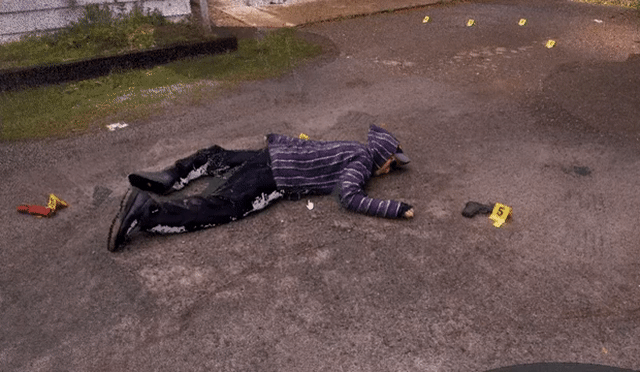 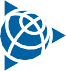 45
Резервуар- Калибровка и проверка
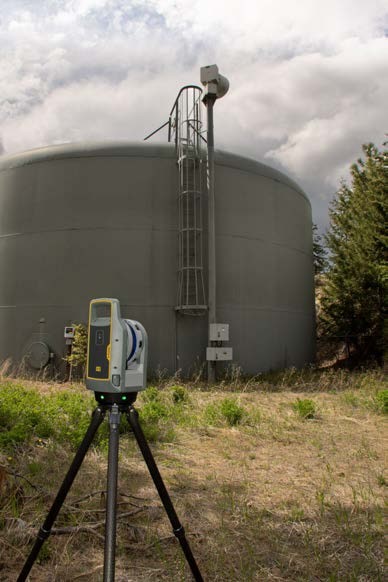 Быстро и безопасно получайте точные данные для точного анализа резервуаров-хранилищ, экономя время и деньги.
Сокращение времени простоя благодаря высокоскоростномусканированию для надежной работы в экстремальных условиях
Эффективно фиксируйте точные детали резервуаров для хранения и окружающих защитных зон, чтобы документировать достоверность, округлость и целостность
Легко собирайте и проверяйте данные в полевых условиях перед импортом в Trimble RealWorks Storage Tank Module
Рассчитывайте таблицы заполнения объема резервуара и объемы вторичной защитной оболочки, выполняйте анализ деформаций при ремонте резервуаров и создавайте отчеты, соответствующие стандартам API 653
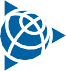 46
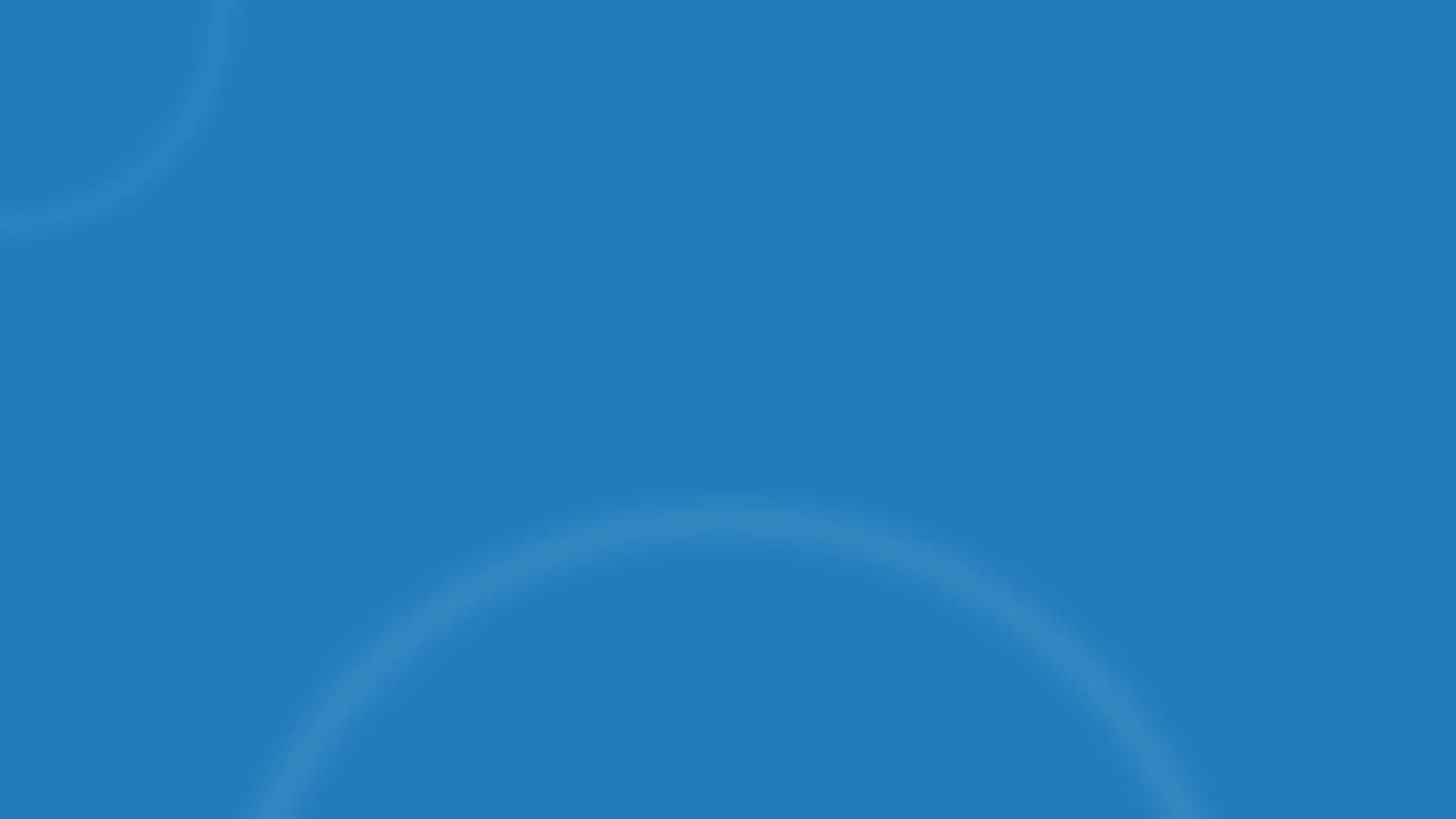 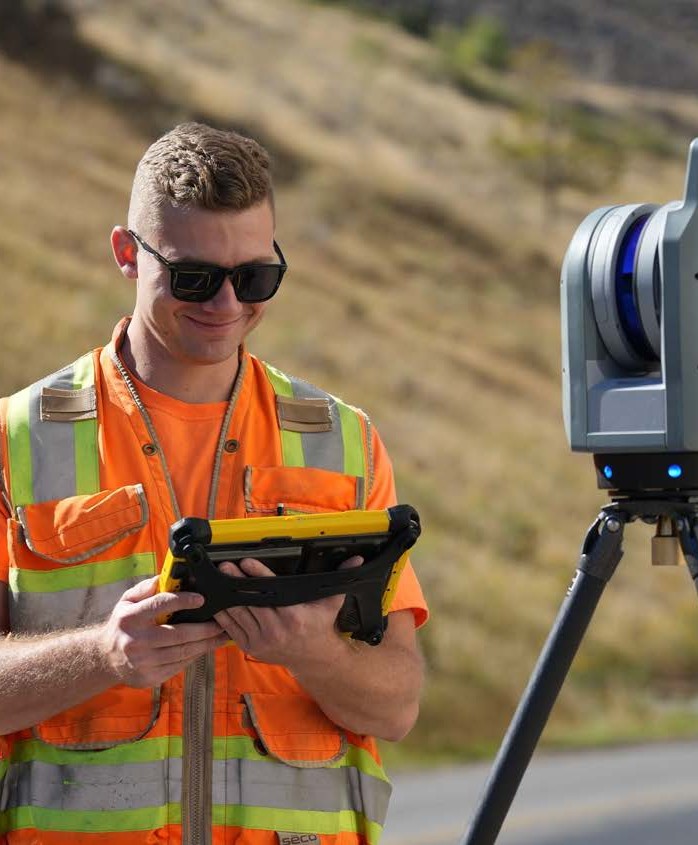 Итоги:
Проверенный
Создан на основе инновационных и проверенных технологий Trimble.

Универсальный
Повышенная  производительность и гибкие рабочие процессы для разных требований проекта.

Надежный
Спокойствие и уверенность в результате в сложных условиях.
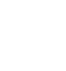 47
05
Портфолио сканеров Trimble
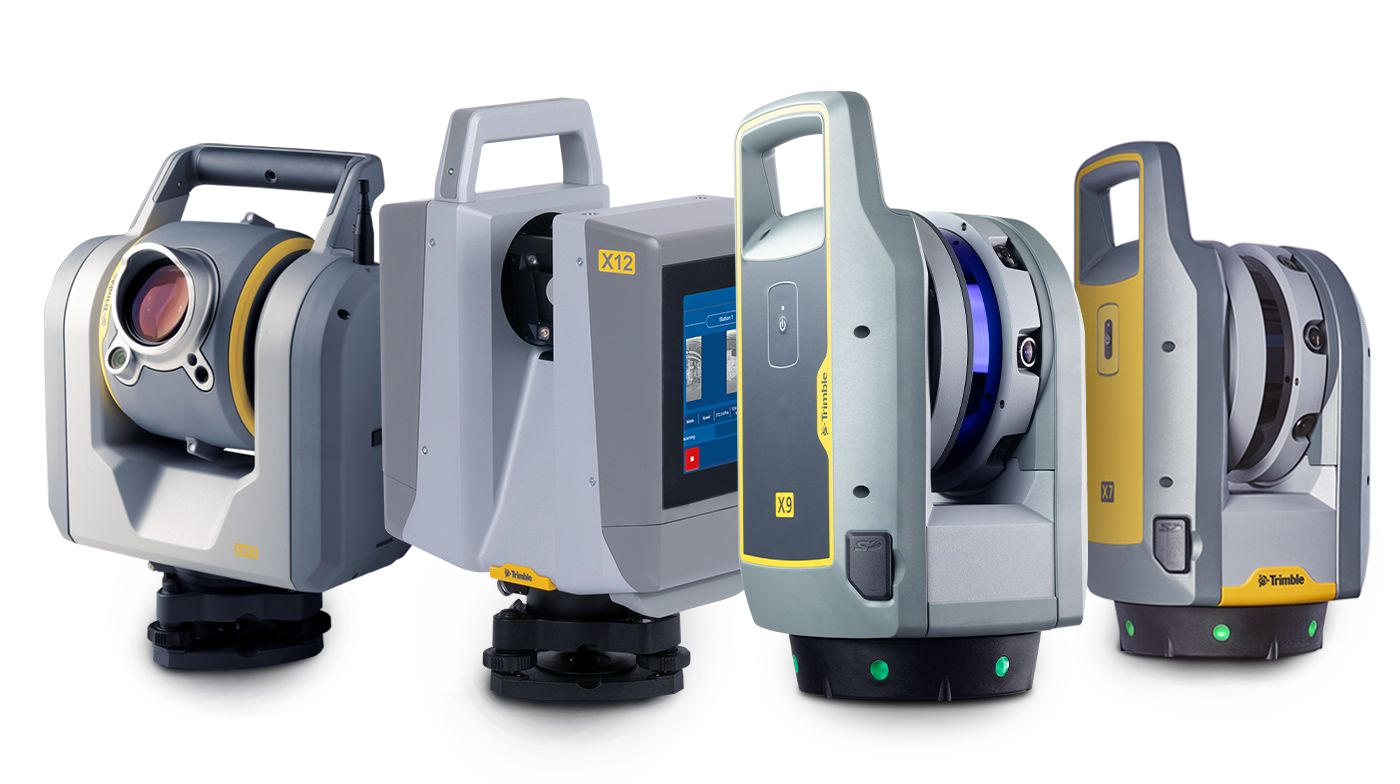 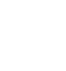 48
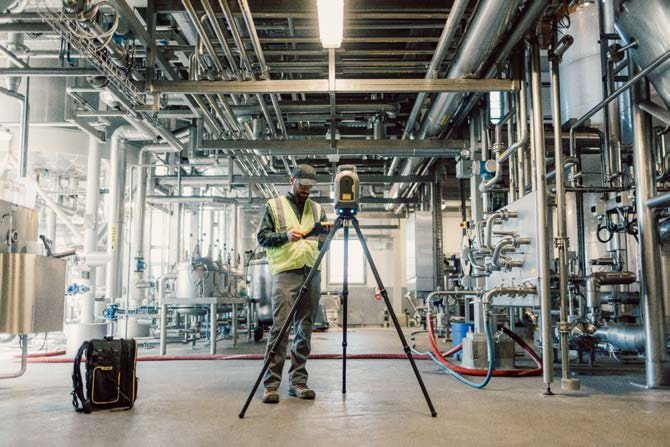 Trimble X9
Самое универсальное решение, предлагающее промежуточную дальность, точность и скорость с высокой чувствительностью для максимальной производительности в любом месте. 
Высокая чувствительность на сложных поверхностях без ущерба для скорости, дальности и точности 
Улучшенное качество изображения и облака точек 
Новая версия технологииTrimble X-Drive, обеспечивающая  быструю автоматическую калибровку и помогающая обеспечить качество данных при каждом сканировании
Профессиональный инструмент с уровнем защиты IP55
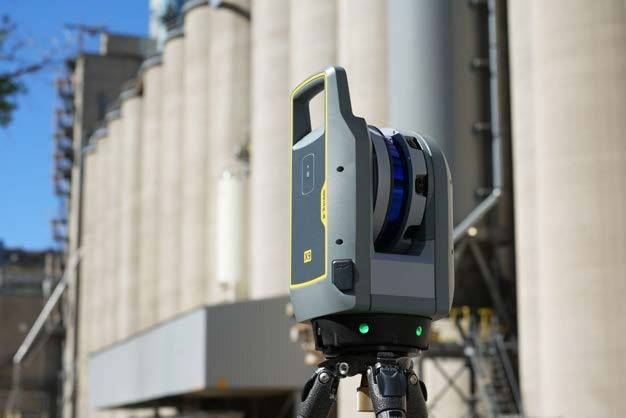 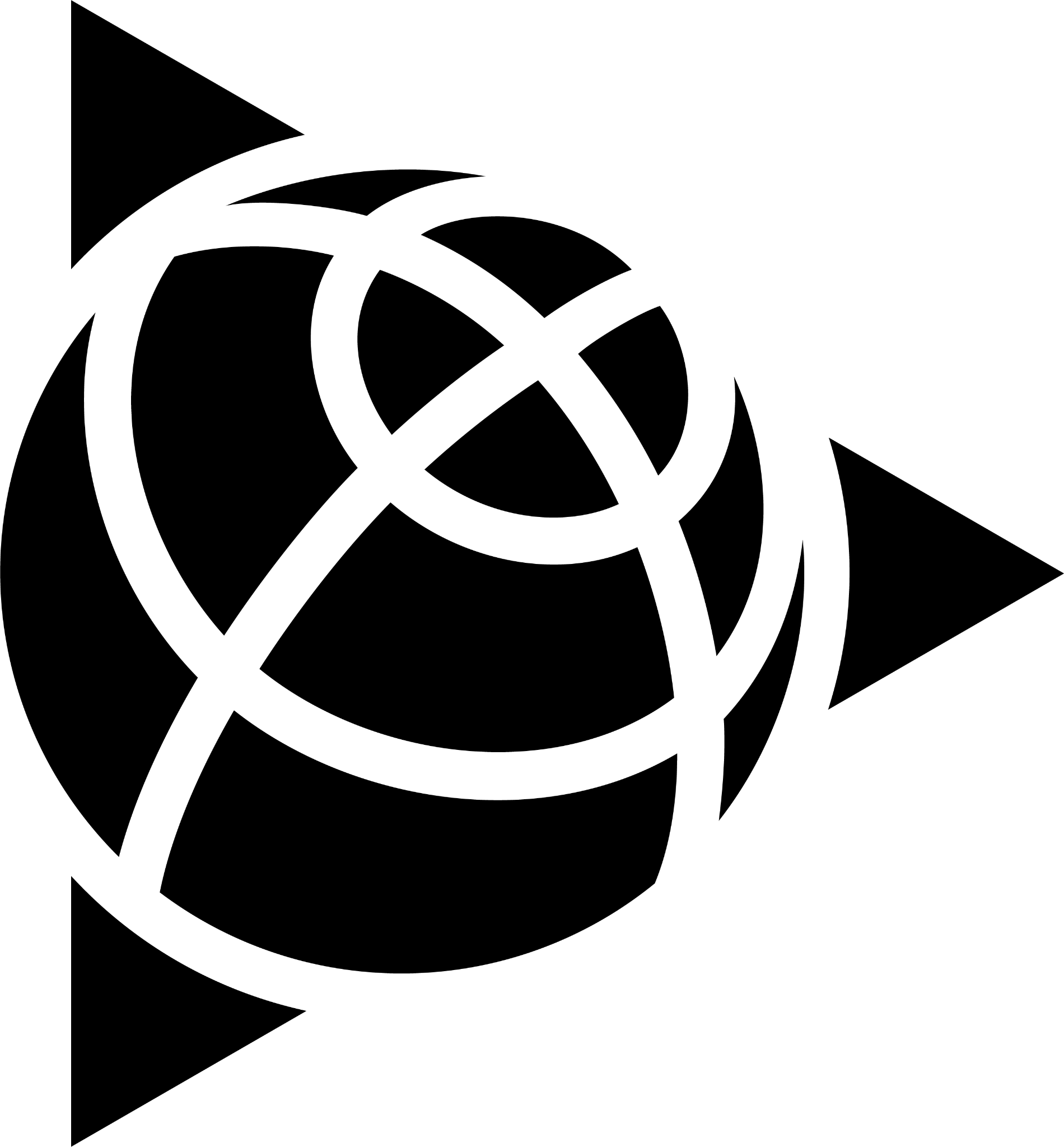 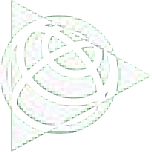 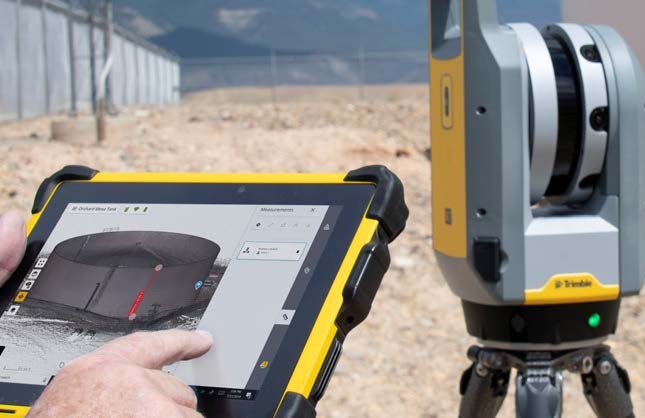 Trimble X7
Высокоскоростная система лазерного 3D-сканирования с инновациями, упрощающими внедрение, повышающимиэффективность и обеспечивающими уверенность в полевых условиях.

Trimble Registration Assist для простой и быстрой регистрации результатов сканирования в полевых условиях
Лазерный целеуказатель для измерения точек и привязки к координатам
Trimble X-Drive для быстрой калибровки и обеспечения качества данных каждого сканирования
Профессиональное качество инструмента, которому можно доверять: степень защиты IP55 и лучшая в отрасли 2-летняя гарантия
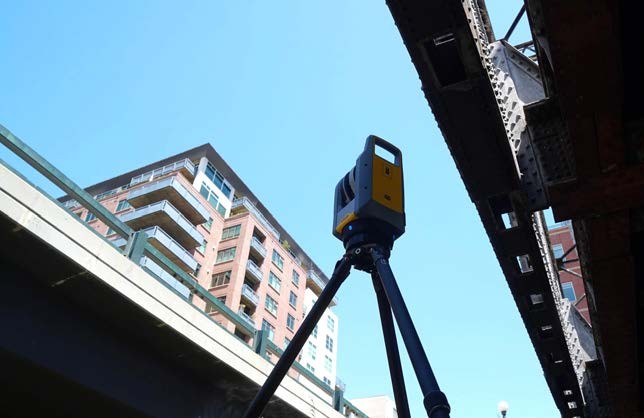 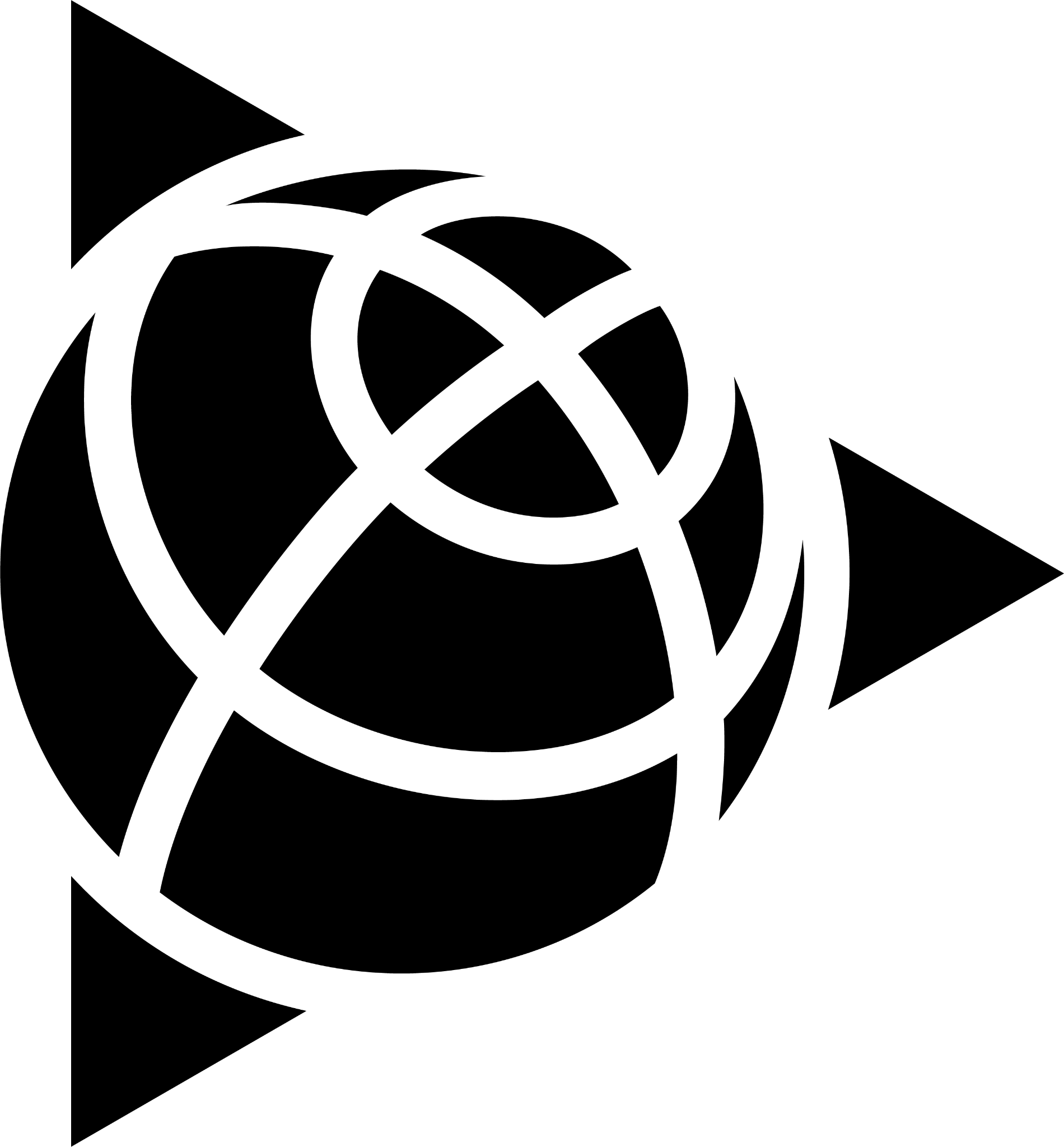 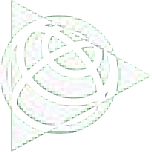 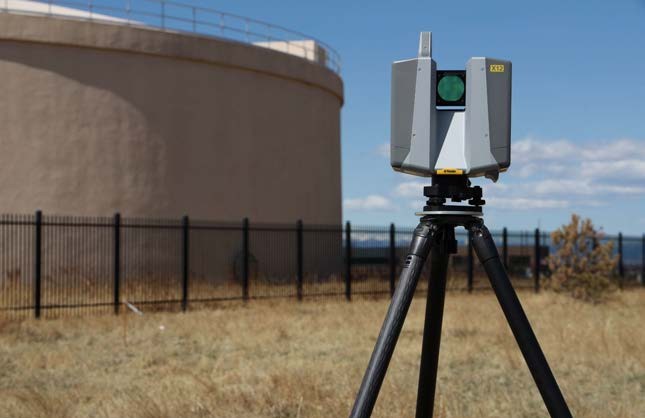 Trimble X12
Доступная высококлассная система лазерного 3D-сканирования с превосходной скоростью, точностью, дальностью действия и невероятной четкостью изображения, которая ранее была невозможна (как для  ограниченных, так и для крупных проектов сканирования). 
Непревзойденная простота использования  и гибкость со встроенным интерфейсом и  Trimble Perspective
Высокое разрешение, точные данные облака точек и сверхбыстрое получение данных. 
Получение четких и чистых изображений для раскраски облаков точек 
Профессиональное качество инструмента, которому можно доверять: степень защиты IP54 и лучшая в отрасли 2-летняя гарантия
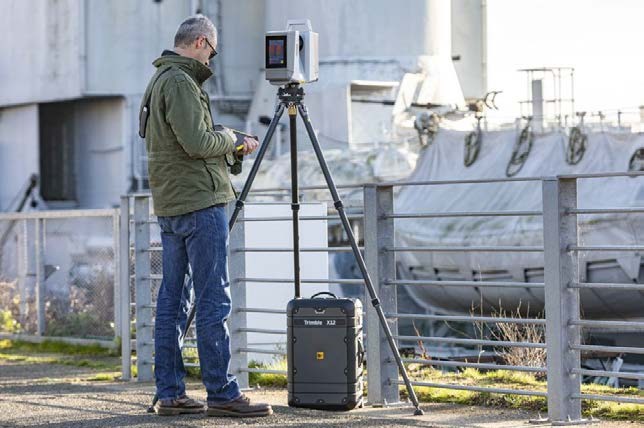 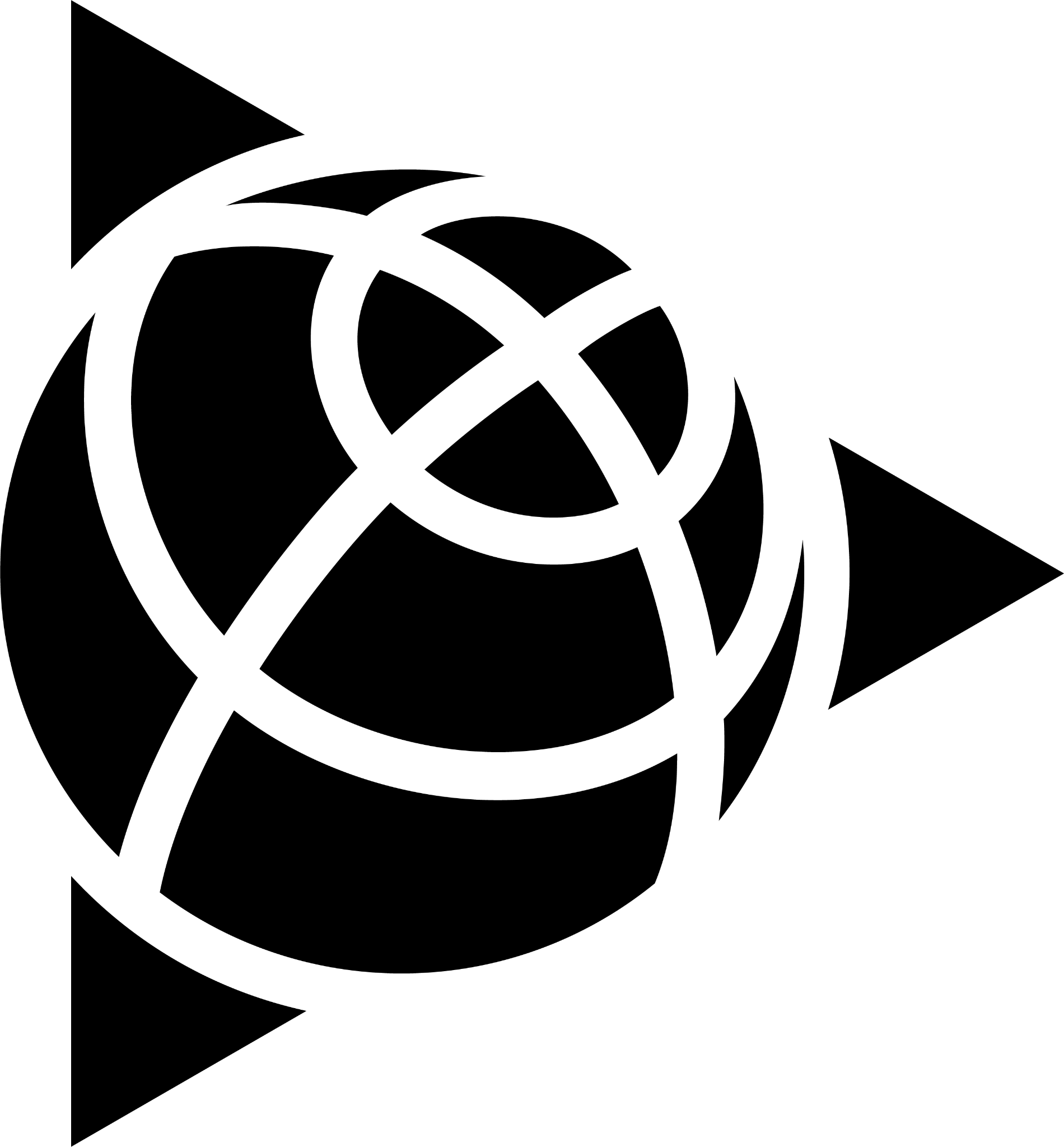 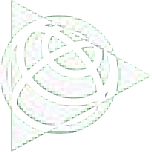 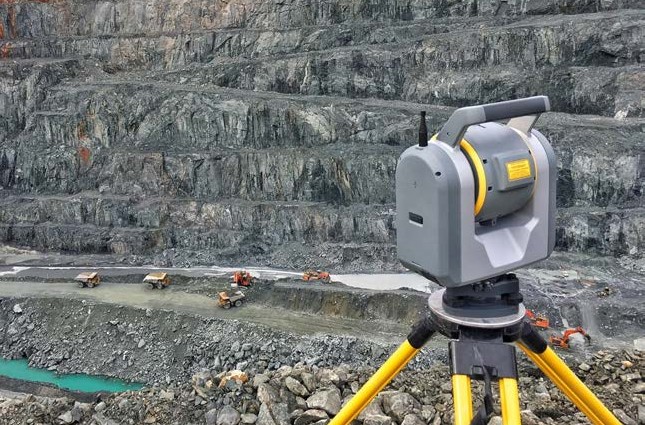 Trimble SX12
Самое инновационное геодезическое решение. SX12 действительно объединяетвысокоскоростное 3D-сканирование, высокоточные геодезические измерения и расширенные возможности визуализации в одно цельное решение. Это меняет способработы геодезистов, не требуя от них изменения способа работы.

Технология Trimble Lightning 3DM для высокой скорости и точности для всех стилей измерений (DR, призма и сканирование) 
Лучшая дальность- 600м +
Лазерный целеуказатель
Обычная съемка или  сканирование
Гибкость для охвата более широкого круга проектов
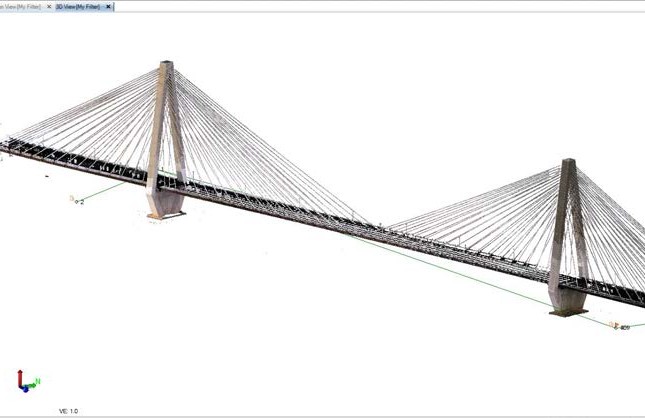 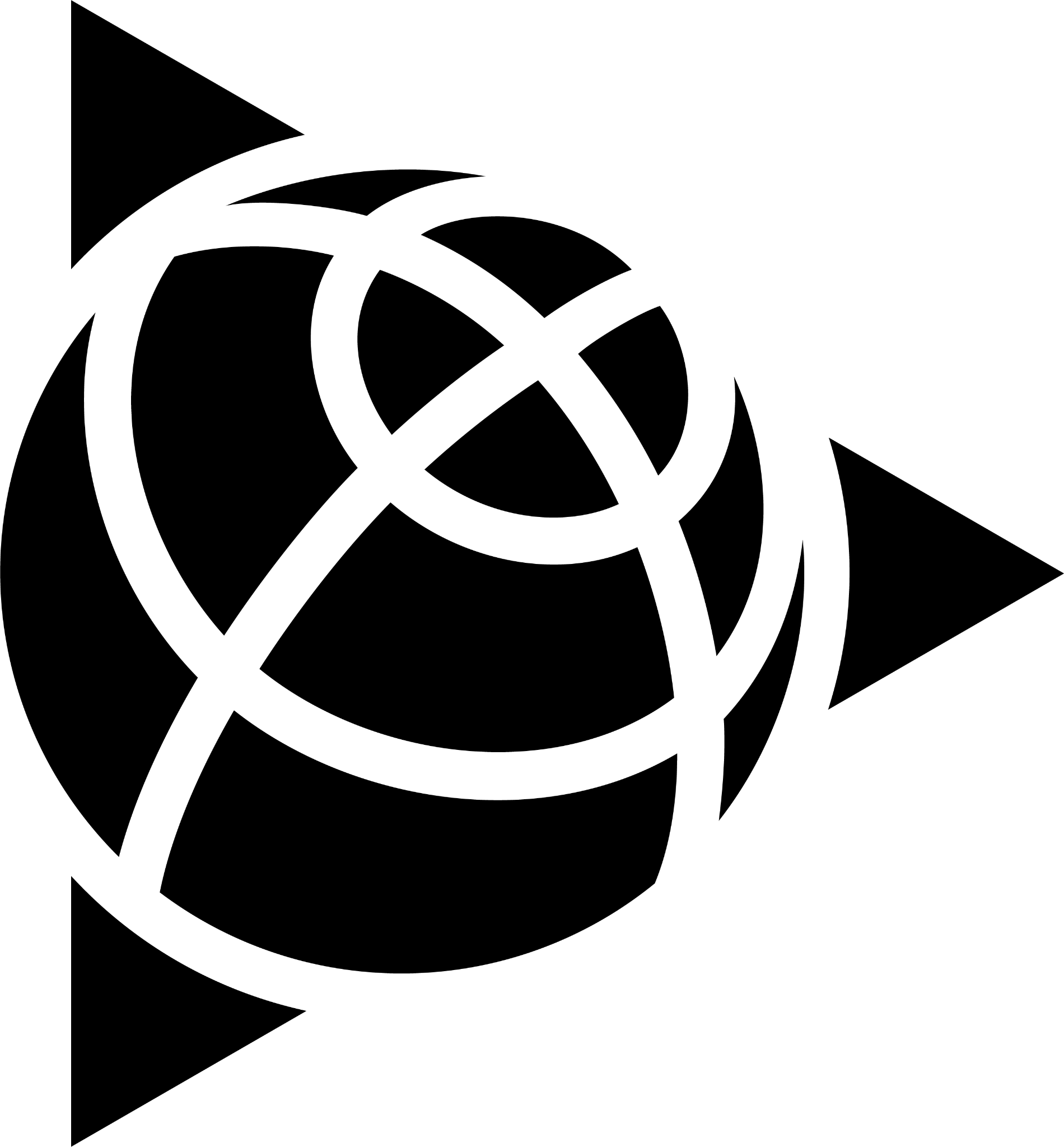 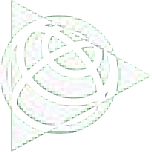 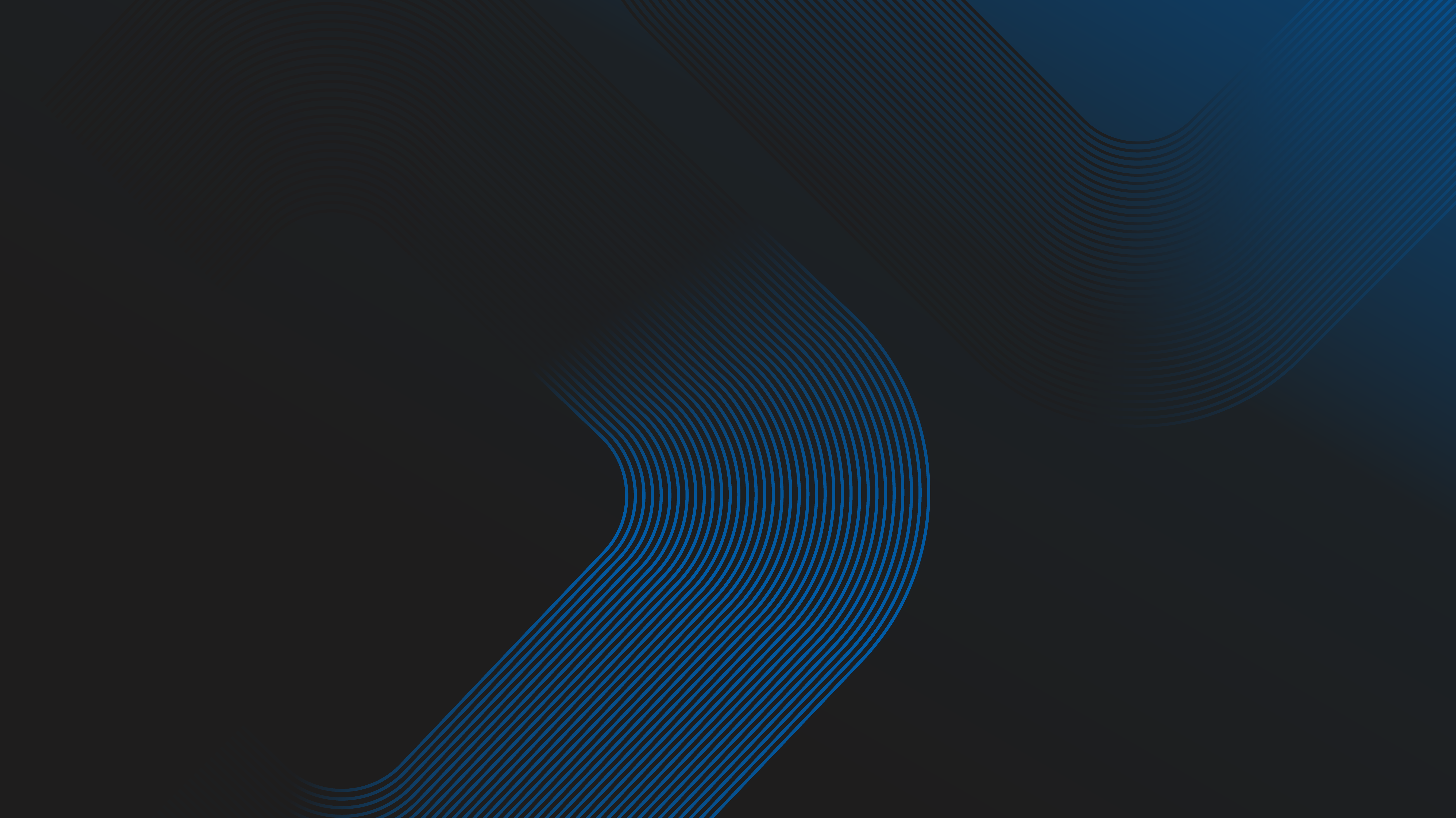 Спасибо за внимание!
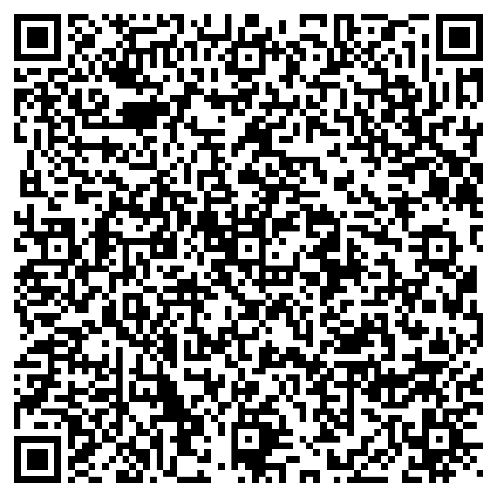 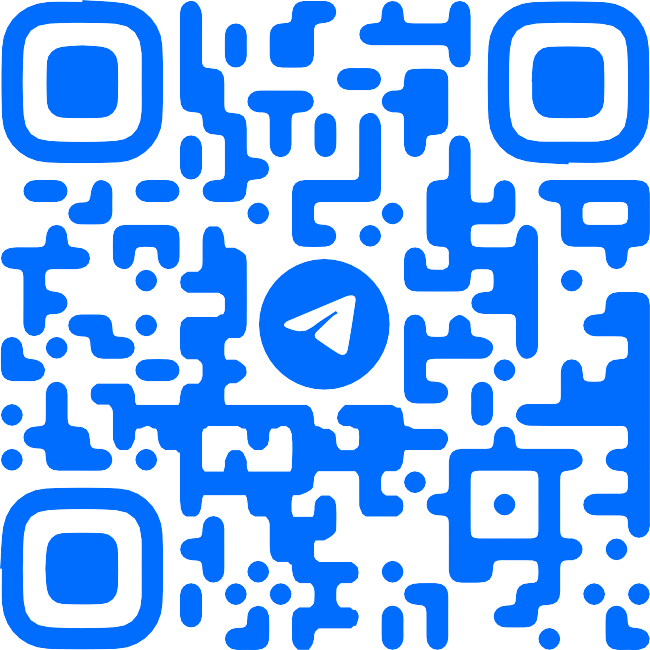 Место для QR-кода визитки
info@proway.tech
+7 (495) 737 27 27
proway.tech